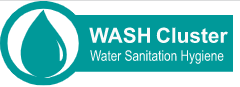 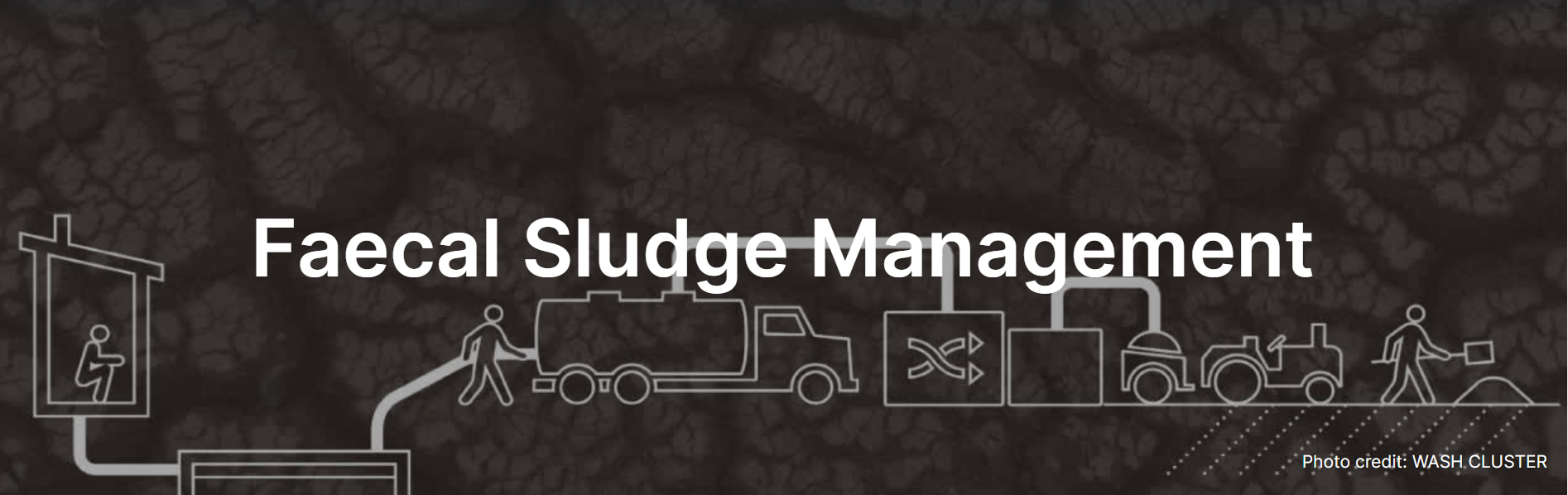 Lessons learned from Lebanon
Agenda
[Speaker Notes: Thanks a lot for joining – with the support of Water sector colleagues we will present lessons learnt from Lebanon around the sanitation conditions in the country, after 12 years in Syrian crisis and the deteriorating multilayered economic crisis affecting the country,]
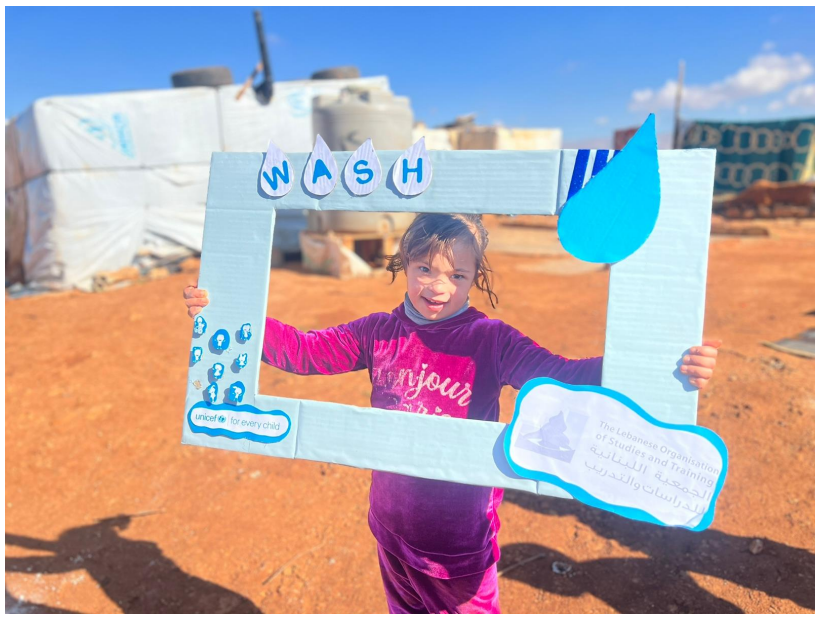 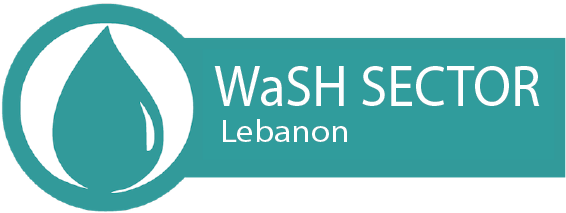 Introduction - 
Sanitation context  in Lebanon

4th of May 2023

Jakub Pająk
WaSH Sector coordinator
Lebanon remains the country hosting the largest number of refugees per capita and per square kilometre in the world.
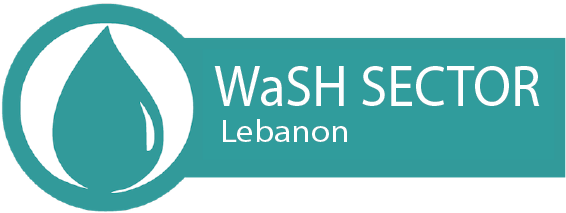 Total population 5.6 M: 3.9 M Lebanese, 1.5 M displaced Syrians (incl. 300k+ in ITS), 210k Palestine refugees (incl. 30k PRS). 

2.8 M WaSH PiN for 2023 (ERP and LCRP).

Multi-layered crises (2011-, 2019-), refugee, acute economic contraction, fuel and energy crisis… -> severely impacting both institutional capacities to supply services as well as HH purchasing power.

Cholera outbreak: in Syria Aug/Sep 2022, in Lebanon declared on 6 Oct 2022.
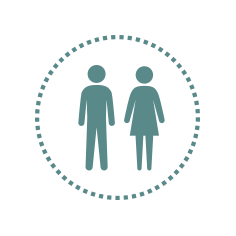 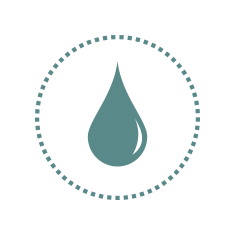 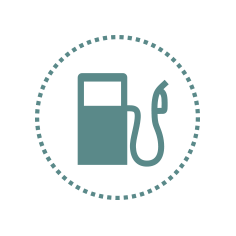 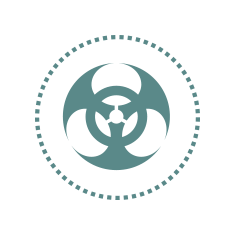 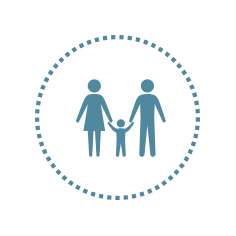 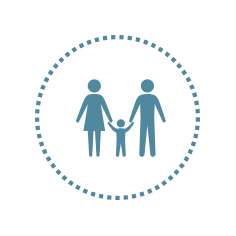 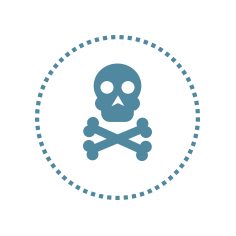 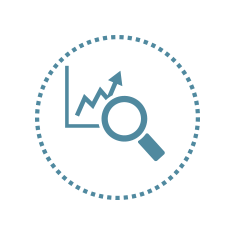 6129Suspected
671Confirmed
0.37%CFR
23Death
?
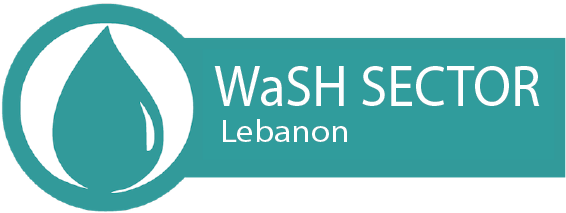 Wastewater treatment
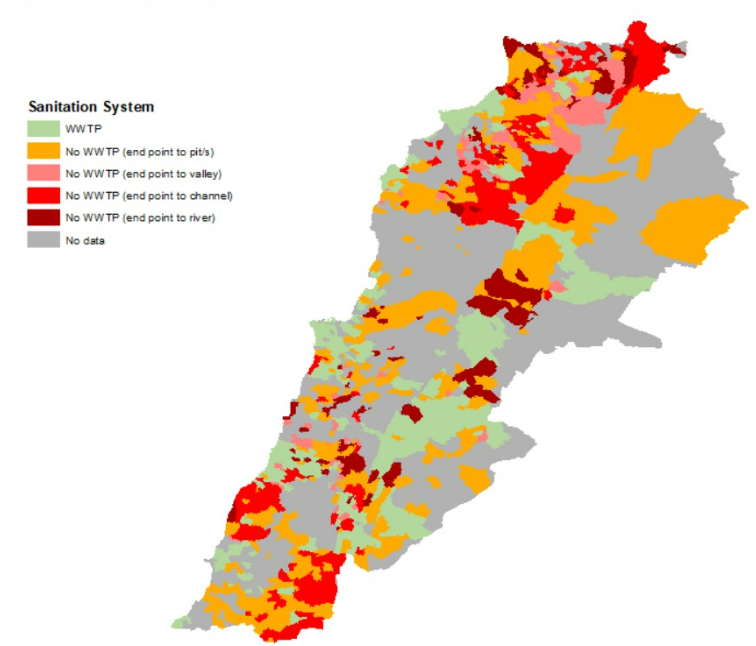 There are around 75 existing WWTPs within the country. 

Operated by different stakeholders, not only WEs & CDR
(municipalities, UNDP, USAID…).

The majority of WWTPs are no longer functioning as per their original design due to: 
electricity cuts, 
the unaffordability of fuel to run the backup power generators
understaffing.
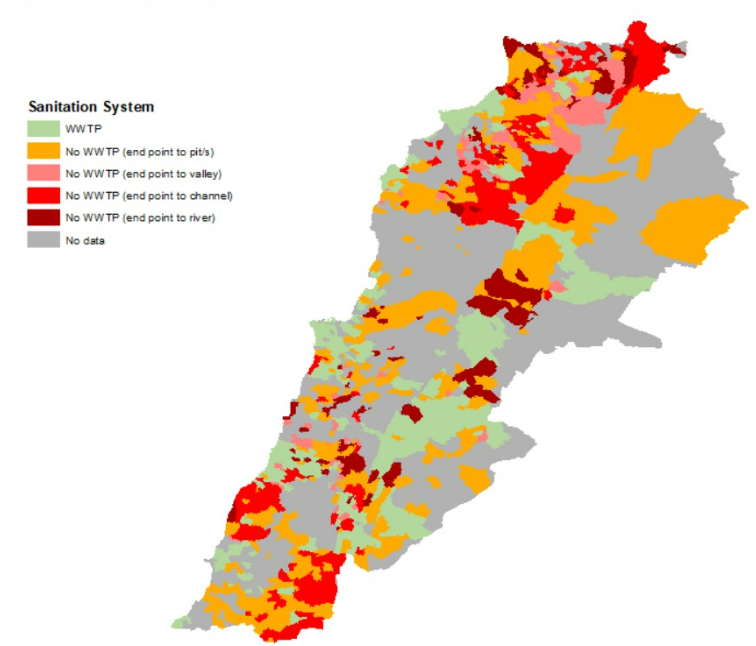 More than 1.5 million people is discharging wastewater without any treatment, 700,000 of which are directly discharging in a valley or a river.
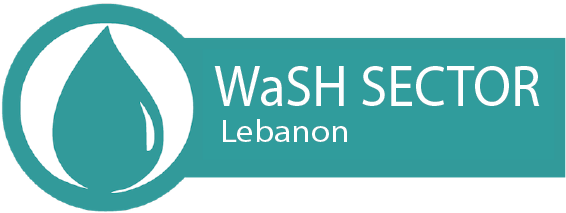 Sanitation in Informal Settlements
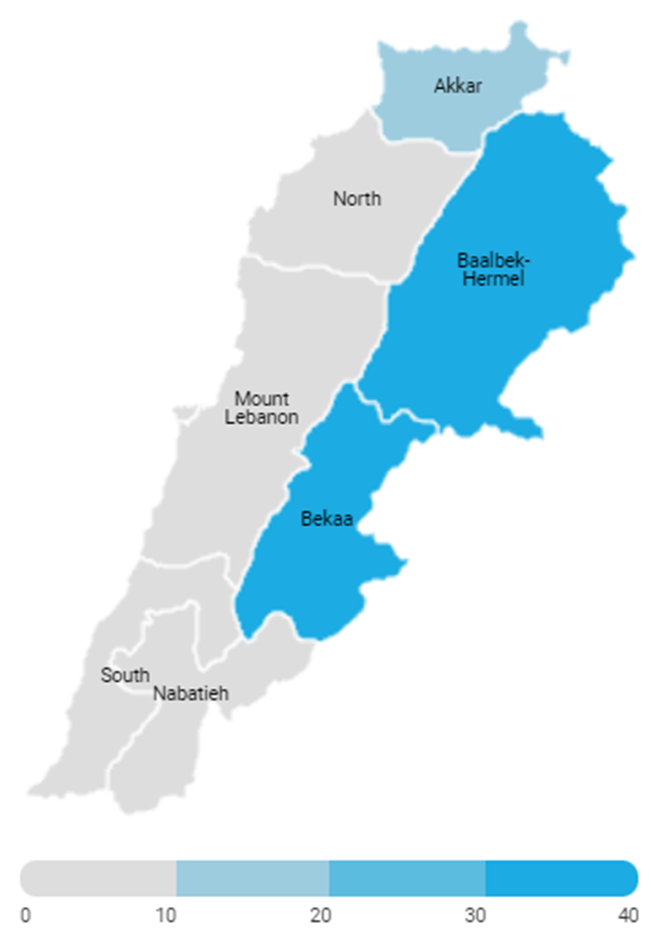 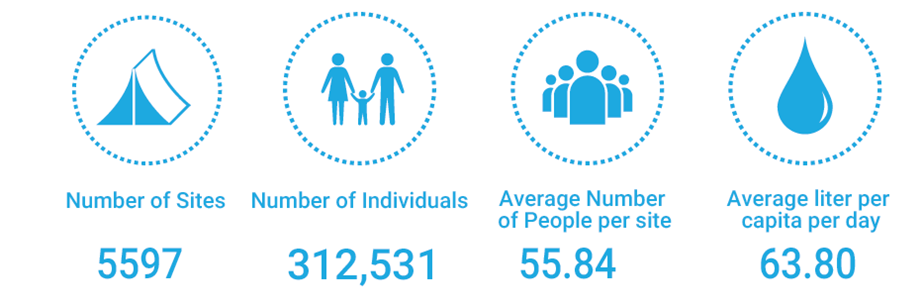 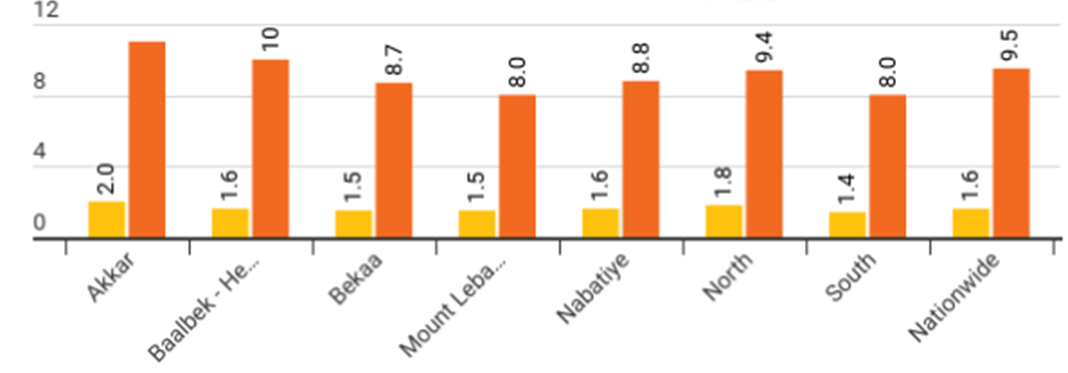 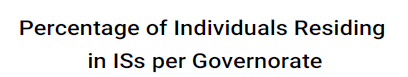 Avg. number of households and individuals sharing 1 latrine.
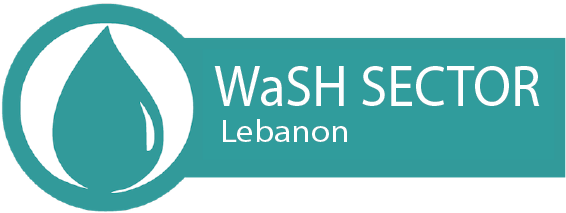 Sanitation in Informal Settlements
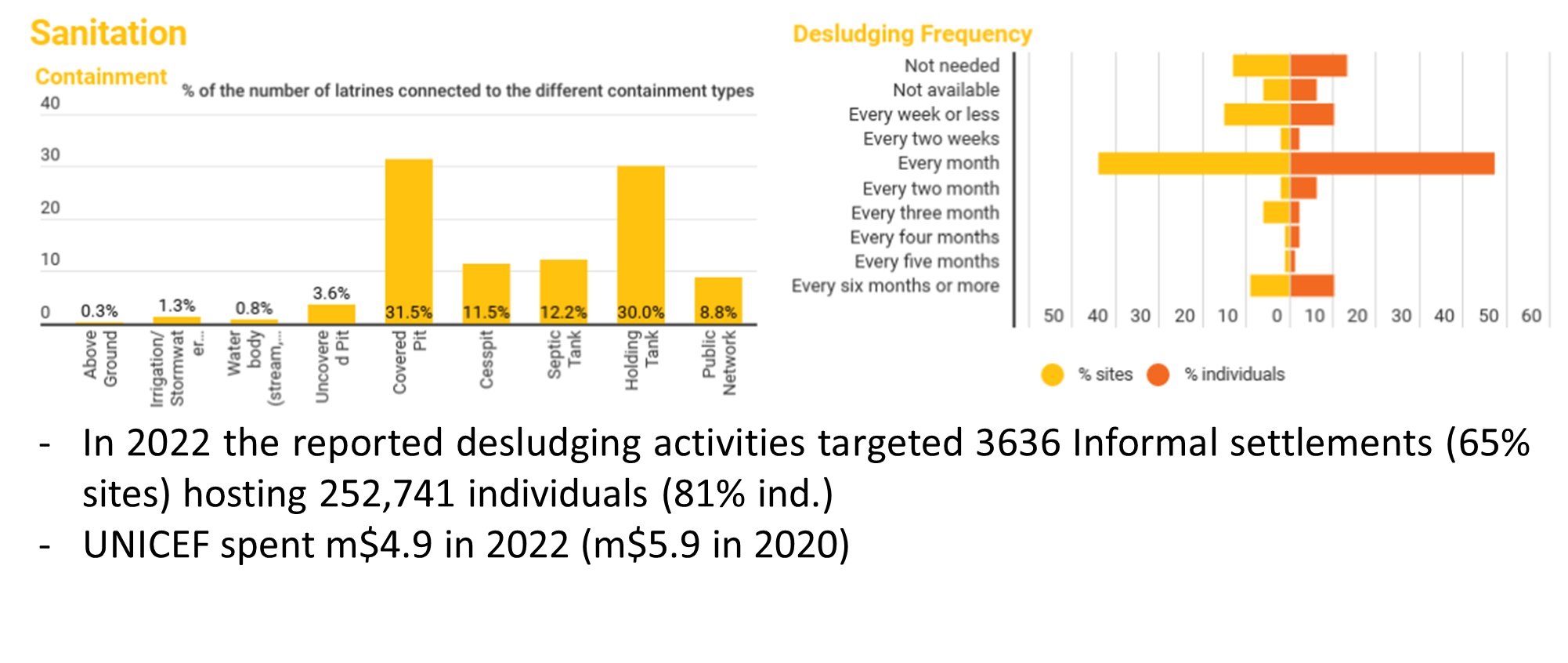 Political ban on the sites’ connection to public infrastructure -> costly and unsustainable desludging from Informal Settlements since 2011 (~US$6 M in 2022). 

In 2022 the reported desludging activities targeted 3,636 Informal settlements (65% sites) hosting 252,741 individuals (81% ind.).
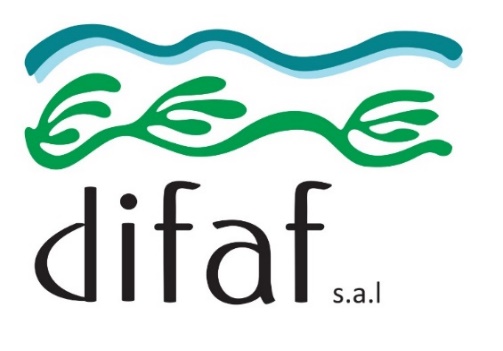 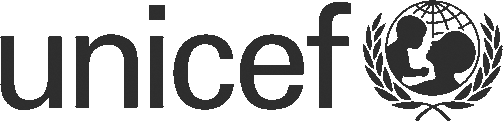 Kevin Bonel - WaSH in Emergency Consultant - UNICEF Hussam Hawa - CEO - Difaf
Sanitation Technology Demonstration in Emergency Settings in Lebanon Programme Bill & Melinda Gates Foundation
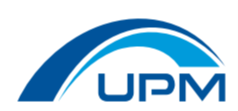 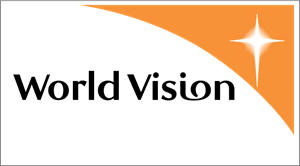 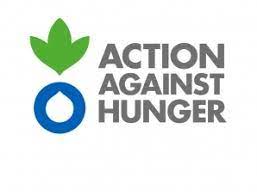 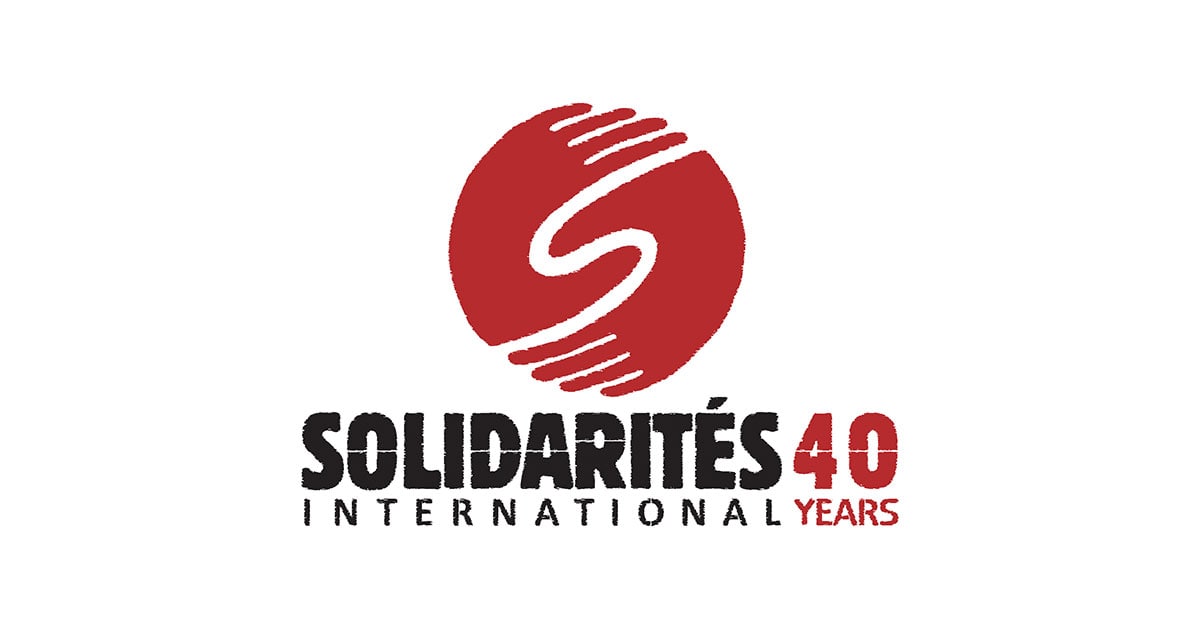 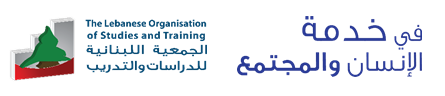 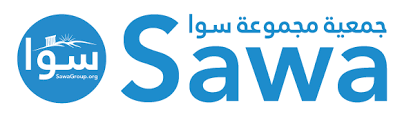 Context and Problem statement of the Wastewater in ISs
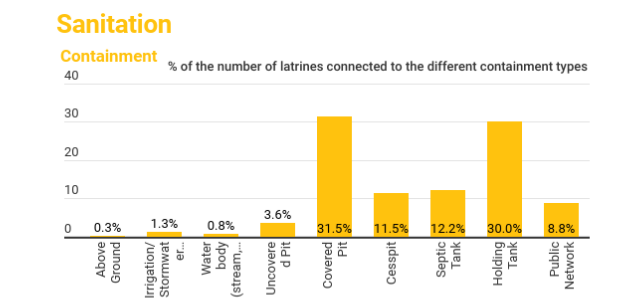 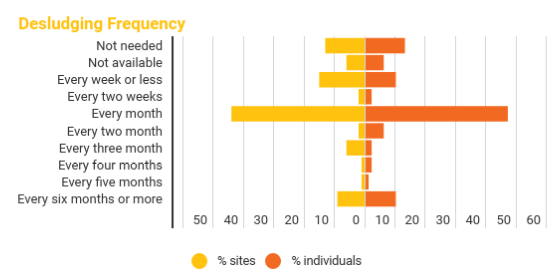 UNICEF partners reported desludging activities targeted ~3000 Informal settlements hosting 200,000 individuals 
UNICEF spent m$4.9 in 2022 (m$5.9 in 2020)
Objective: Identify and put at scale an innovative treatment systems enabling reduction of the desludging frequency and the improvement of the environmental conditions in ISs and Surrounding host community.
[Speaker Notes: Graphics from WAP 2022 (K. Bonel, M. Wehbi, 2022, "WaSH Assessment Platform Report", UNICEF, Lebanon.)]
Assessment / Development & key components of technical solution
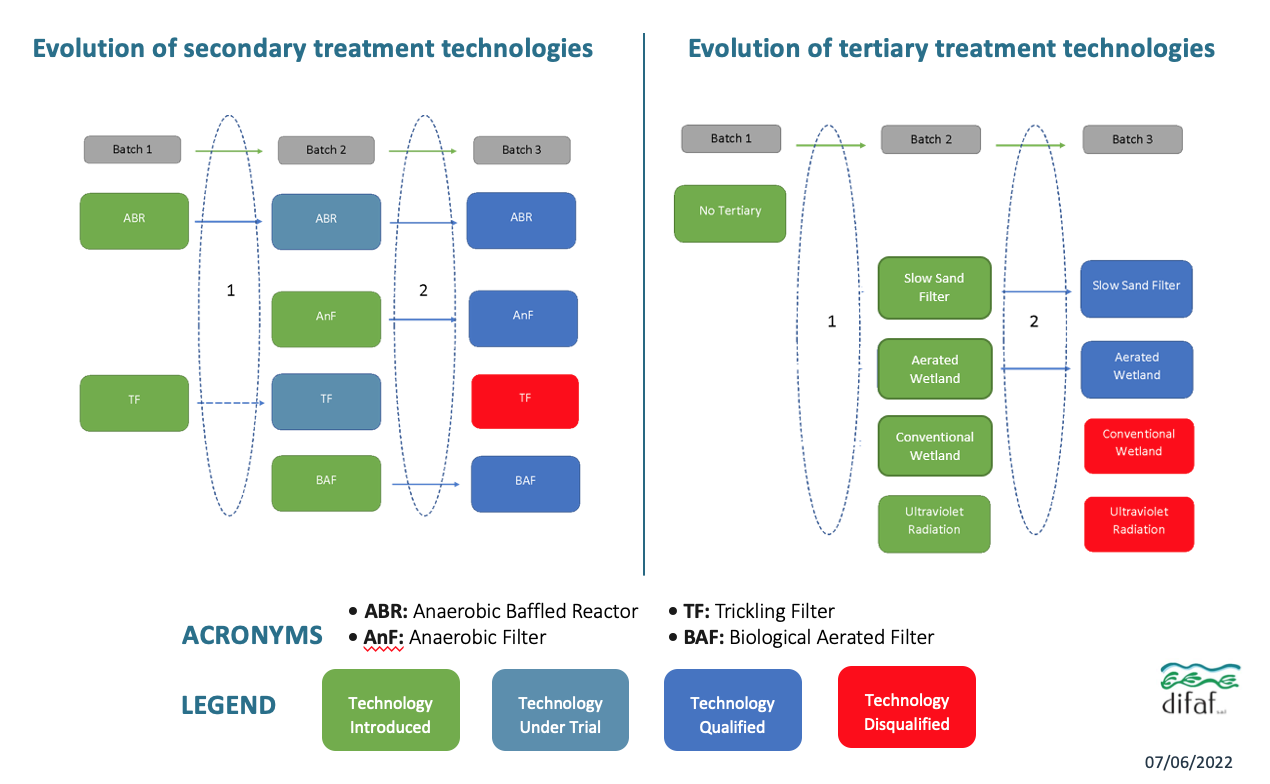 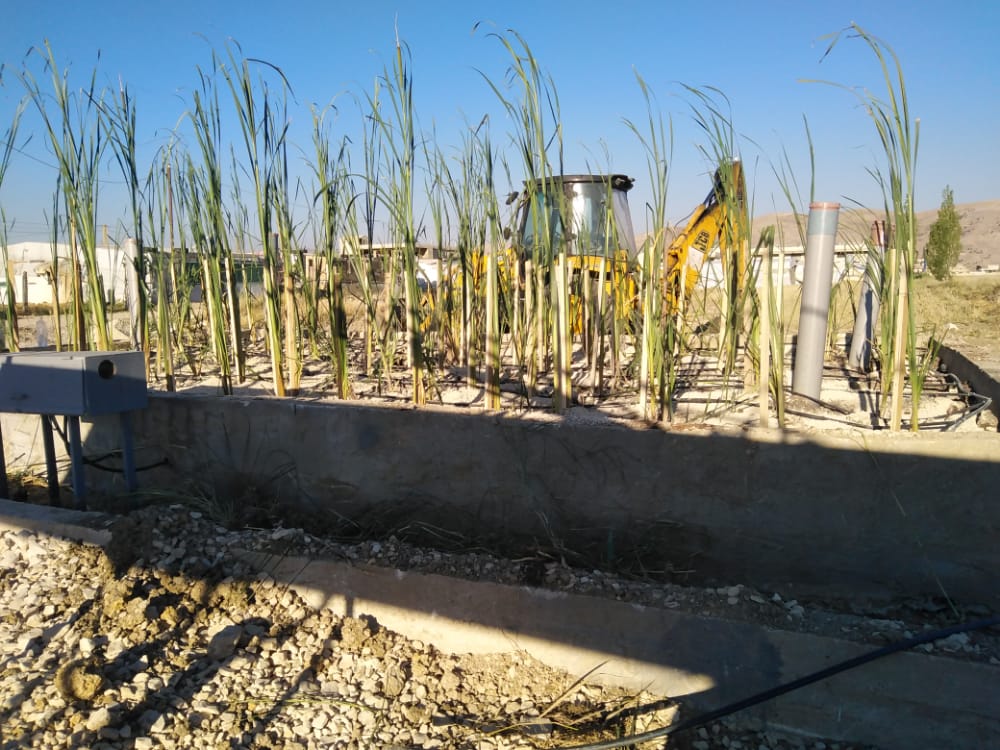 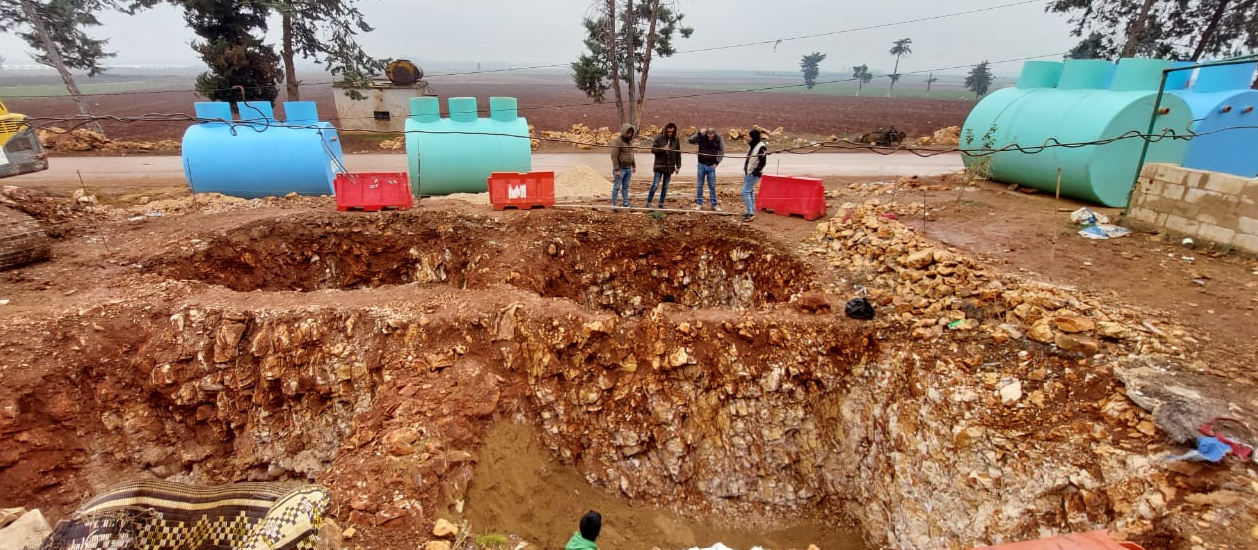 Iterative approach per batch to test and validate technologies.
[Speaker Notes: Graphics from Evaluation of the Sanitation Technology Demonstration in Emergency Settings in Lebanon Programme (STDP) Final Report DIFAF December 2022]
San
Sanitation Chain
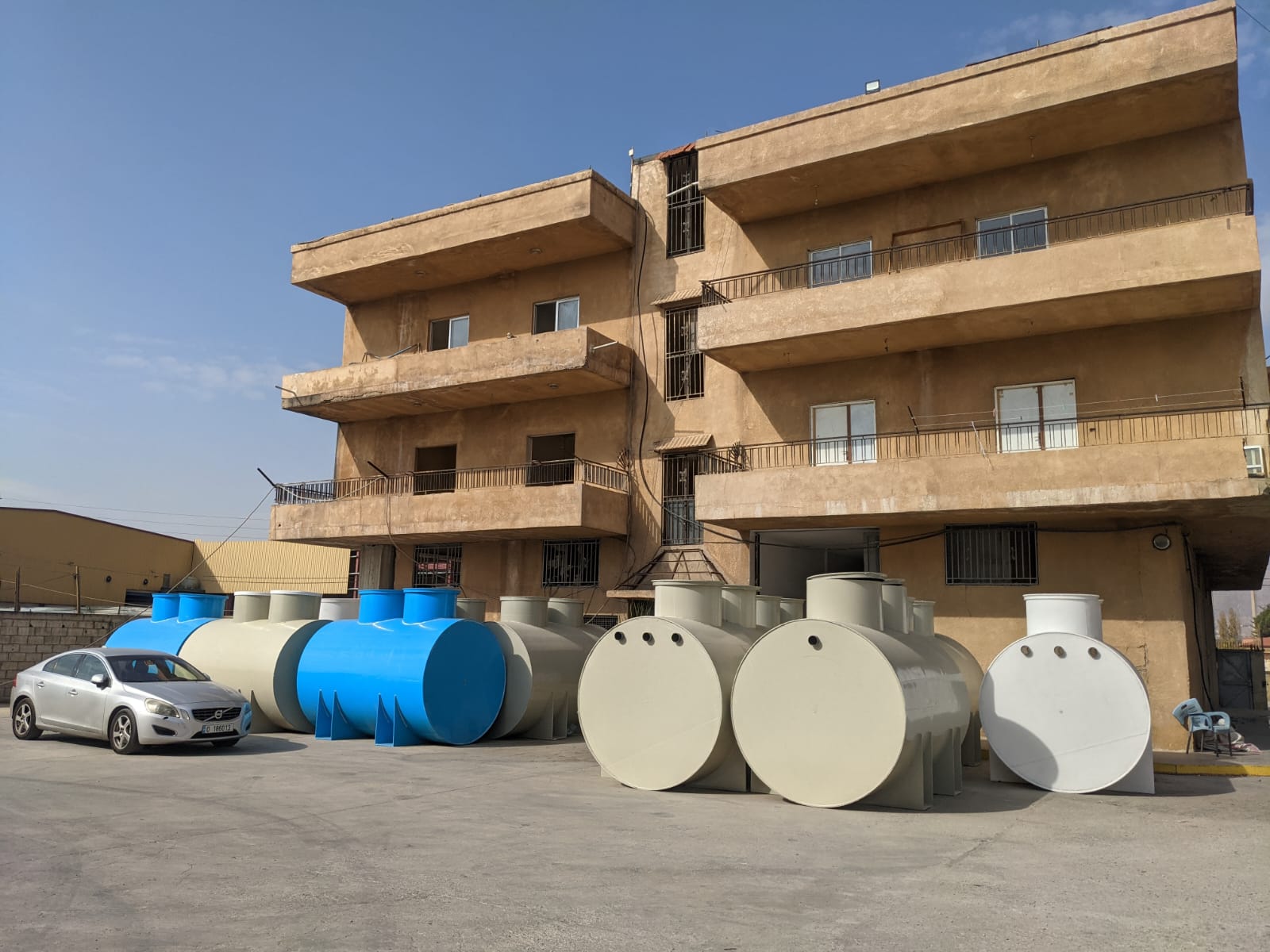 Development of 1 system treating 2.5m3/d                 (50 ISs residents or 25 Lebanese citizens)
Primary/Secondary: Anaerobic Baffled Reactor (ABR)
Secondary: Anaerobic Filter (AnF) and Biological Aerated Filter (BAF)
Tertiary: Slow Sand Filter (SSF) and Aerated Constructed Wetland (ACW)
Three treatment chains developed:
ABR + AnF + BAF + ACW (energy required)
ABR + AnF + BAF + SSF (moderate energy required)
ABR + AnF + SSF (low to no energy required)
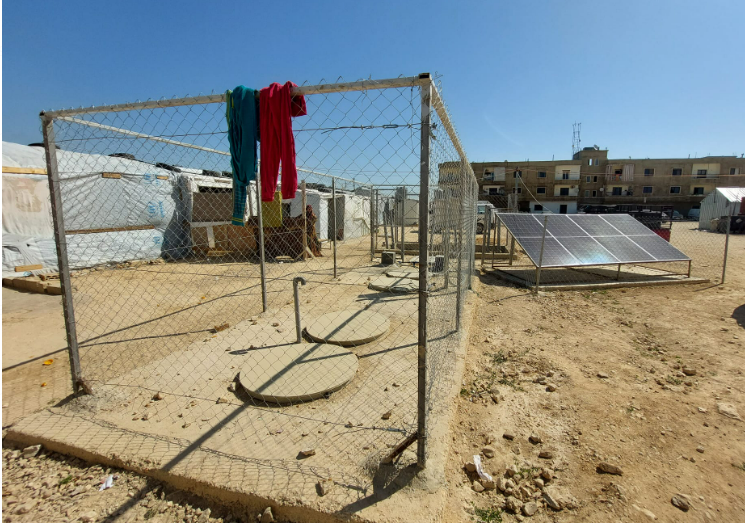 Secondary treatment enables 83-94% removal of COD| 82-92% removal of BOD5 | 70-87% removal of TN, but 3ry treatment needs improvement to comply with the ELV (decision 8/1 MoE)
San
Sanitation Chain
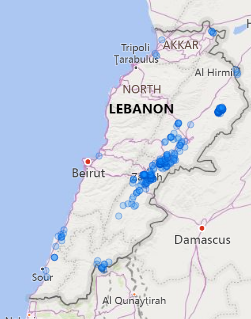 System cost-effective in 240 ISs (+42,000 ind.) return on Investment in less than five years compared to desludging cost.








System could be installed 305 sites (+24,000 ind.) to reduce the environmental degradation
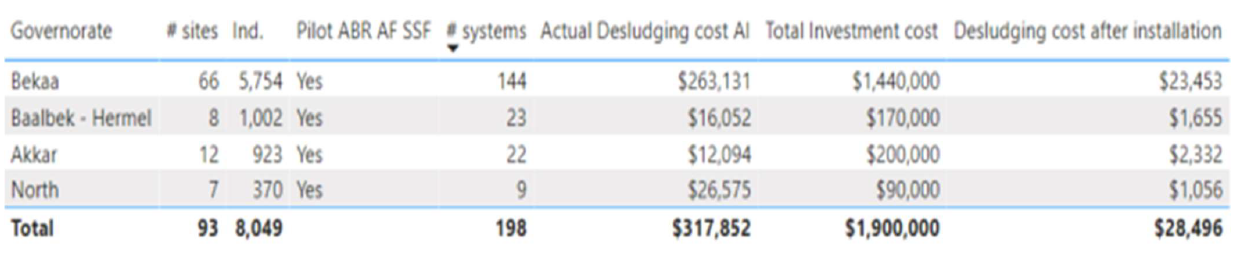 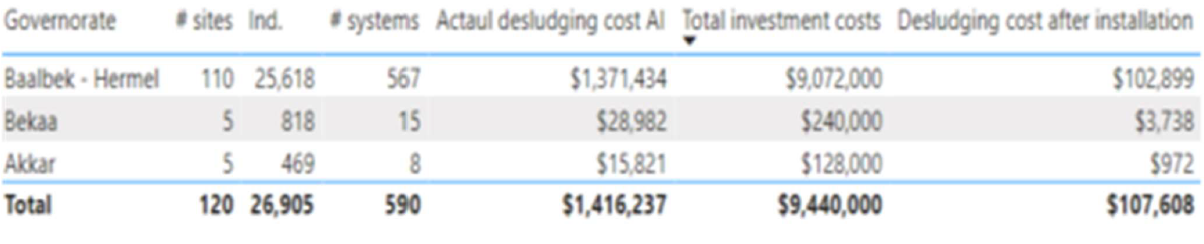 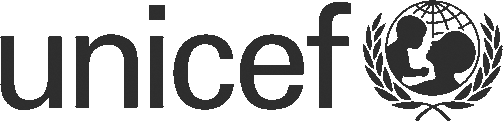 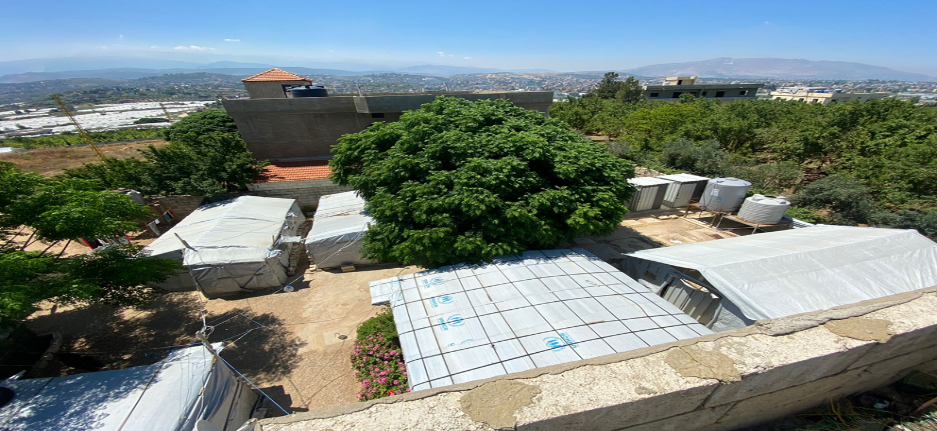 End of Project Evaluation 

Sanitation Technology Demonstration 
in Emergency Settings Program (STDP)
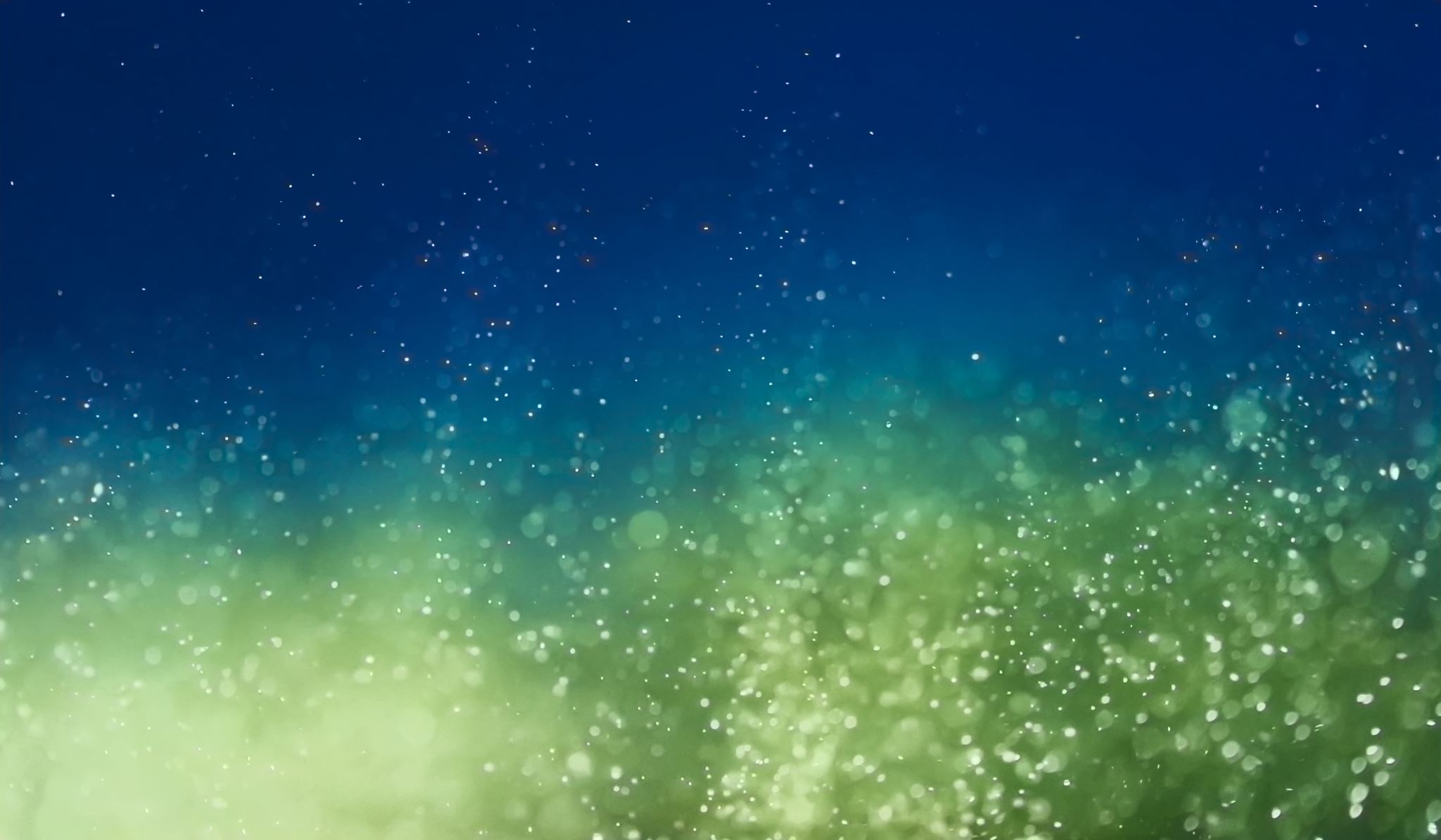 GWC FSM TWIG Presentation
5/4/2023
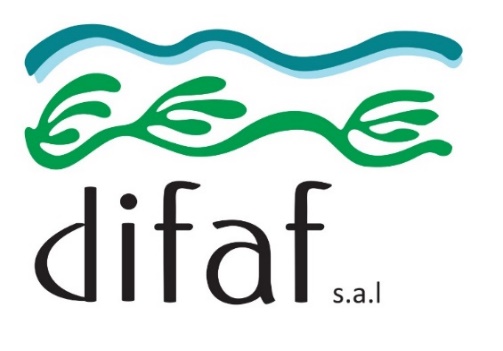 Eng. Hussam Hawwa – Lead Evaluator
CEO Difaf SAL
Objective
To provide lessons about the challenges and success factors of implementing innovative WASH solutions in humanitarian & host community contexts through:
an independent assessment of the STDP design, implementation, and performance by 
identifying success/failure factors, critical barriers and enablers to adapting, 
testing and mainstreaming requirements.
The evaluation took place between April & December 2022 at the final stage of the SDTP.
5/4/2023
End of Project Evaluation - STDP
‹#›
Evaluation Criteria & Lenses
Relevance
Does it meet needs?
Efficiency
Cost effectiveness and partnerships
Effectiveness    Innovative? Was knowledge built? Unintended consequences?
Sustainability & Barrier to Scale           What will remain operational?
Obstacles?
Gender & Inclusion 
Was it considered?
Project Level Lens:  conceptual value, implementation success, coordination, troubleshooting, diffusion

Technical Lens: functionality of system components, treatment efficiency, successful batch models

Innovation Lens: Iteration process: batch model combinations, success of innovative ideas, & maturation (- market analysis - discontinued )
5/4/2023
‹#›
Methodology
Technical  Quant (Field And Lab Results)



)
Secondary Sources

Qualitative Methods: KIIs and FGDs with implementers & beneficiaries, case studies

Quantitative Methods: Technical assessment & Sampling: 
    16 systems at 13 sites

Site / Systems Selection
Scientific method
Focus on Batch 3 models
Assumptions

Case studies
Qual 
(Kiis, Fgd)
Secondary Sources (Reports, Monitoring Data)
5/4/2023
Case Studies Bekaa 🡪 ITS Akkar🡪 Host
‹#›
Relevance
DEWATS technologies based on established references (e.g., BORDA) & customized & streamlined through extensive trials of various combinations meeting critical needs of refugees and host communities in Lebanon, 
Highly relevant for:
Environmental needs: potential for large pollution reduction + associated env & health costs
diversity of Lebanese contexts & variability (climatic, geographic, environ, economic, etc.)
for WASH intern’l / nat’l community 🡪 reports on desludging services & costs can potentially be reduced (roi to yet be determined - market impasse) + timely in terms of knowledge / sector growth
national policies: mobility / performance= temporary context, policy alignment, for host communities, 
Local market (available material)
Nevertheless, challenges faced when rolled out due to emerging issues & conflicting interests (landlord, MDC, refugee engagement)
5/4/2023
‹#›
Efficiency
Investments justified on technical & projected scale-up / ROI potential; still iterations followed high emphasis on cost-effectiveness

increasingly present challenges due to deteriorating economic crisis situation, low engagement of communities/beneficiaries as well as the large number of IPs (turnovers) led to some setbacks e.g. landlords, eviction rates from ITSs, vandalism, theft, disruptions in workflow / reporting channels, consumables for lab tests, etc.

PMU / IPs dedication, relative flexibility, engagement, system robustness, led to continued efficiency and resiliency throughout the unfolding multi-dimensional crisis.
5/4/2023
‹#›
Effectiveness
DEWATS demonstrate good performance (as per international standards and guidelines), exceptional in terms of removal of organic pollutants. Reaching 85% to 95% reduction in BOD5 and COD. Considered robust with 79% of the systems actively treating wastewater (of various loads, climates, handling). 
Approach through iterative batch process (selection, design and contextualization, redesign) was instrumental 🡪 experimenting with different types of materials e.g. fixed-bed filter media, power / space requirements, variable effluent loads,..
Technical innovation in having several options, incl. mini aerated wetlands and biological aerated filters to the context of DEWATS, tipping bucket + Modular designs that allow for swift motility, business dev, upscaling
UNICEF’s skill at managing partnerships led to emergent positive outcomes e.g., setting the foundation for culture of DEWATS, through continuous engagement, knowledge build-up, SMEs to take on services or manufacturing, encouraged by the launch of the open-source designs. 
Tertiary treatment units to be improved, community engagement, by-product end-use, cost-recovery, market & economic validation. Decision support mechanism lacking
5/4/2023
‹#›
COD Removal Efficiencies in Batch 3
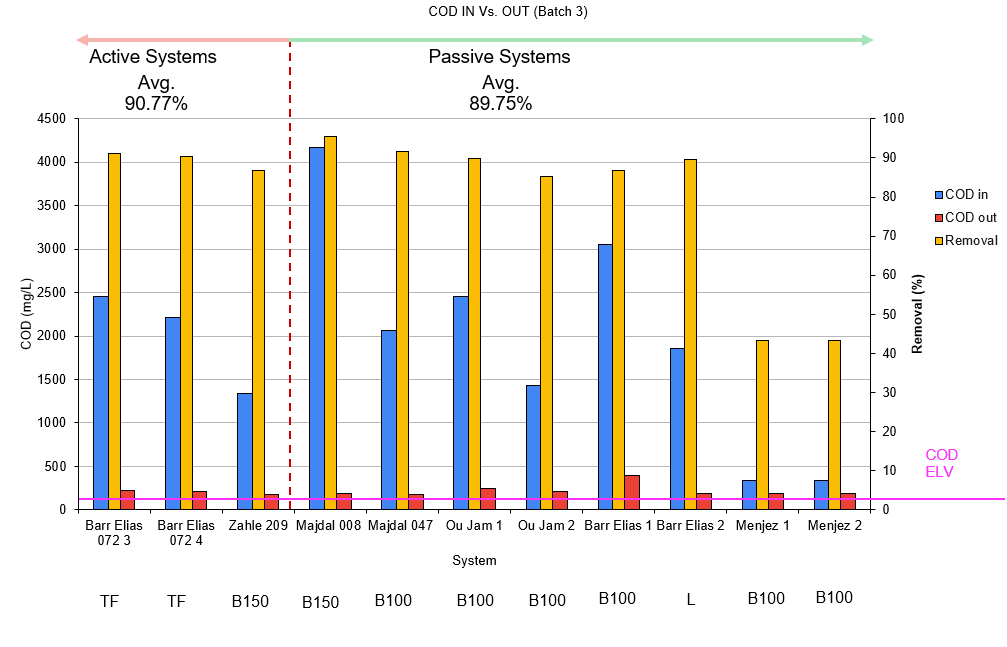 5/4/2023
‹#›
[Speaker Notes: The low efficiency in Menjez is not an issue as long as effluent COD is consistent with other systems
The system for Menjez used double the number of modules for a similar PE to adapt the system’s HRT to the different wastewater]
Sustainability vs. Barriers
Given the worsening MDC, sustainability was subject to factors outside the scope of the STDP 🡪 amplifying an already complex reality & challenges
Modularization also presents an innovation in sustainability-oriented planning; systems can be moved from ITSs to other active ITSs or to Lebanese communities
Systematic communications & partnerships have led to improved institutional knowledge, which will extend beyond project (partnerships, SMEs, now operate beyond UNICEF’s involvement), 
However, deeper participatory approach could have presented unforeseen solutions
Policy changes (DEWATS) in national strategies & standards,  market stability, current landlord vs refugee set-up, cost recovery mechanisms, post-development phases was only partially addressed: partially because an O&M planning, SOPs & implementation frameworks cannot be not fully realized.
may eventually fall into perpetual “piloting” mode instead of upscaling 🡪 donor funds will likely be needed, eventual resistance of MoE / MoEW
5/4/2023
‹#›
Gender & Inclusion
The project design made no clear reference to gender considerations so lacked gender related indicators, although some women’s participation in the programme was noted. This can partly be explained by the low interactive element of DEWATS and indirect benefits that need to be surfaced, and gender mainstreaming not attempted. 

However, indirect benefits to women and children resulting from the programme were noted.
5/4/2023
‹#›
Conclusions
The 3 batch approach led to a notable success, an iterative approach was a crucial step in innovation design 🡪 developed a DEWATS option that is appropriate for the complex emergency and in establishing proof of concept even for host

Cost recovery is extremely challenging in complex, protracted emergencies. An enabling environment is needed to maintain and build on successes, benefits, beyond direct system operations.

The STDP spear-headed a DEWATS learning culture (sharing success /failures) and stakeholder participation, albeit missing at ground level 🡪 WASH market activated 🡪  open-source designs instrumental in igniting SMEs interest & BD 🡪  Local manufacturing and local capacities enabler for production and scale up. 

Social, economic and physical conditions must be analyzed in depth for DEWATS in protracted emergencies – even a priori and continuously esp if emergent issues – with project strategy re-adaptations

Forming partnerships with local key players, leaders (including municipalities) is instrumental in dealing with unforeseen problems  🡪 Participatory approach is key even before roll out, and key for sustainability after..
5/4/2023
‹#›
Recommendations
DEWATS
Tertiary system improvements
Explore all possible economic benefits & cost-recovery mechanisms, including irrigation on-site, energy, sludge re-use

Effluent sink: re-use / disposal standards, environmental costs save

Secondary level treatment can be enough?
Enabling Environment
Humanitarian – Development Nexus 🡪 Parallelism with host community trials key PMU to engage institutional partners 

Attempt to cont develop sector policy frameworks

Map out potential relocation / repurposing options
Future Strategies
Avoid Complex Operating set-ups  = few operating partners , focus more on local 
More Socio-political, SH analyses & Participatory approach, gender, landowners, refugees, muni e.g. Ownership & OM, PDM
Iron out all possible agreements / benefits / capitalizations  legal , government backing 
🡪 prioritize strategic options esp with regard to sustainability
PDM & Lessons Learnt
Establish 2 separate bundles – 
performance monitoring and routine monitoring programmes

Use to develop decision support matrix for future endeavours 🡪 Prioritize lowest opex / lowest complex vs liability
5/4/2023
‹#›
Way forwards
Systems are replicated beyond UNICEF’s involvement  (NGO partners | SMEs)
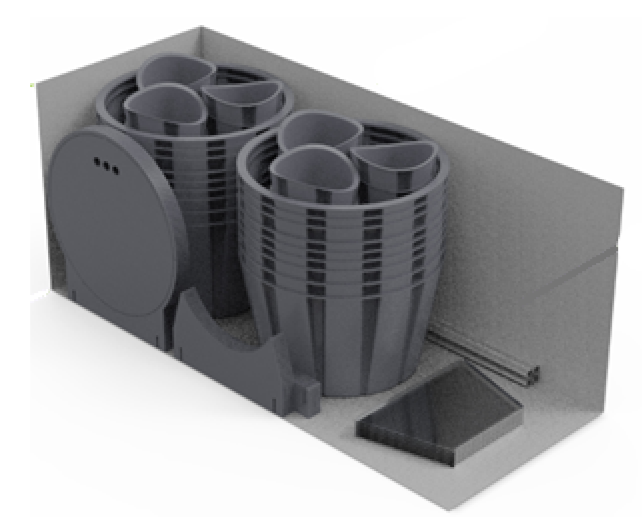 Concept design achieved for stackable systems, easing transportation and further replication in any on-set emergencies.
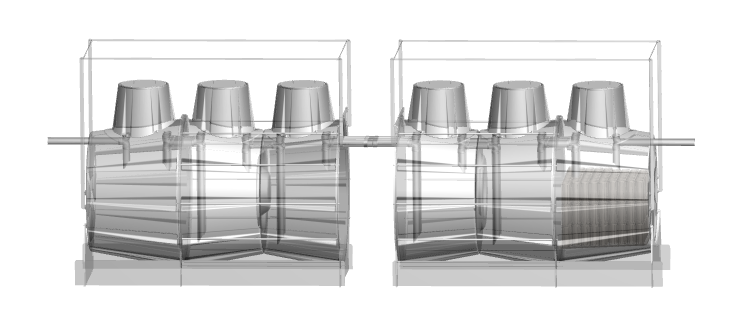 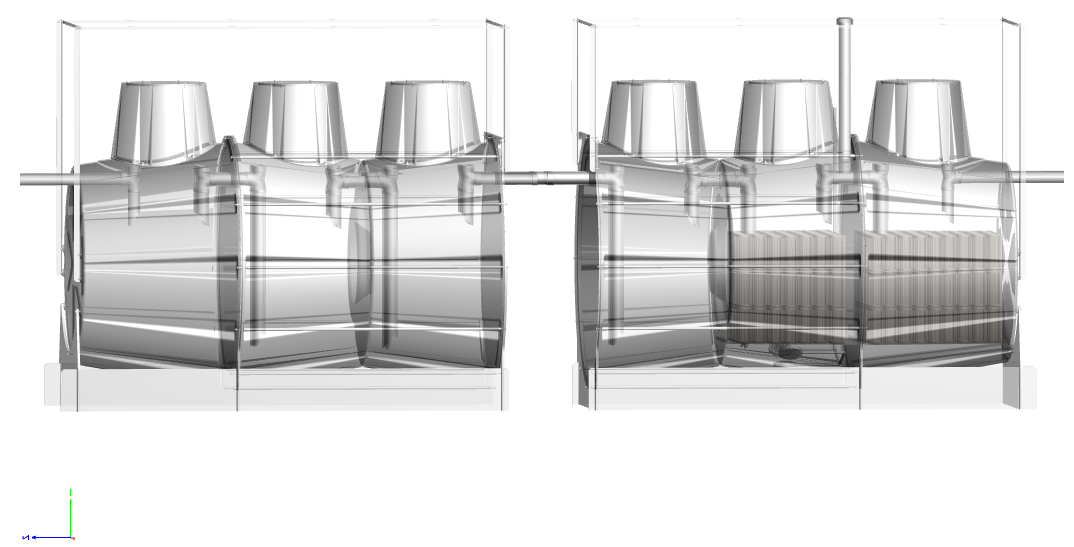 [Speaker Notes: Introduction of technologies in country reused by partners under funds than BMGF – UNCIEF + Open source designed installed in UAE by one of the Lebanese manufacturer

Technical solution that cost effective in 240 ISs over 5 years of Desludging

Solution that could be installed in sites with environmental risk

Concept design for stackable solutions to ease transportation and further]
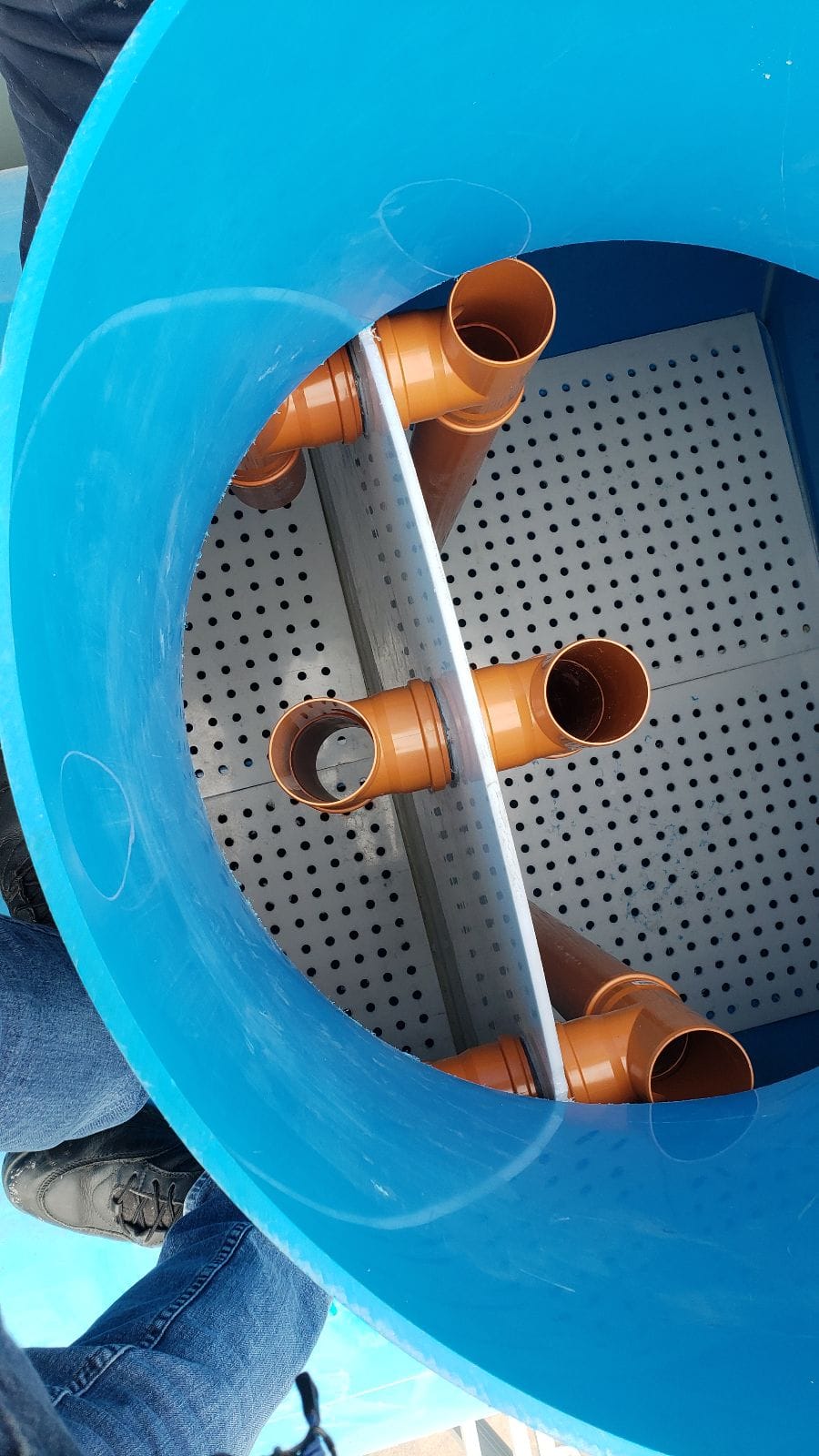 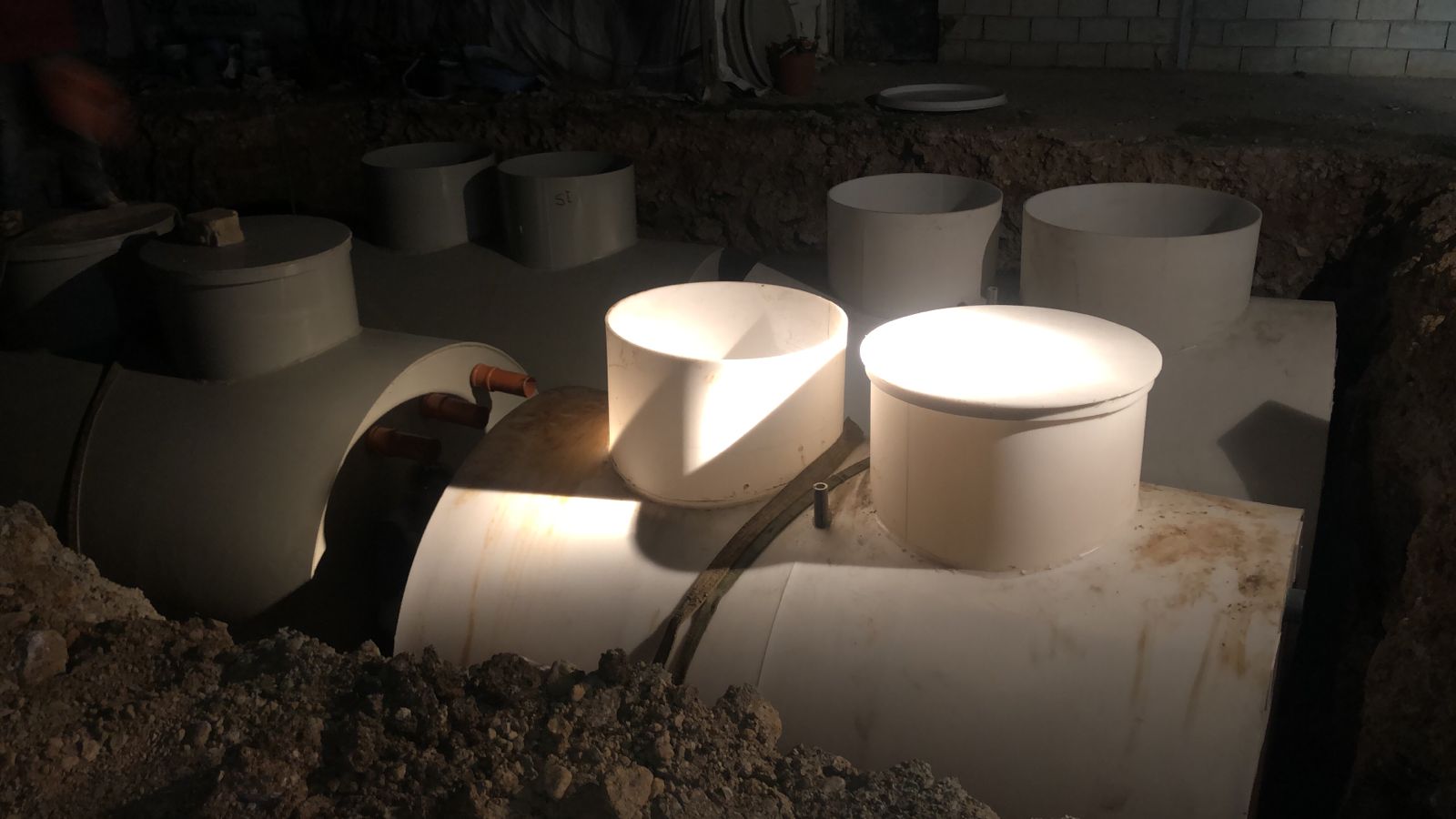 Thank you for your attention
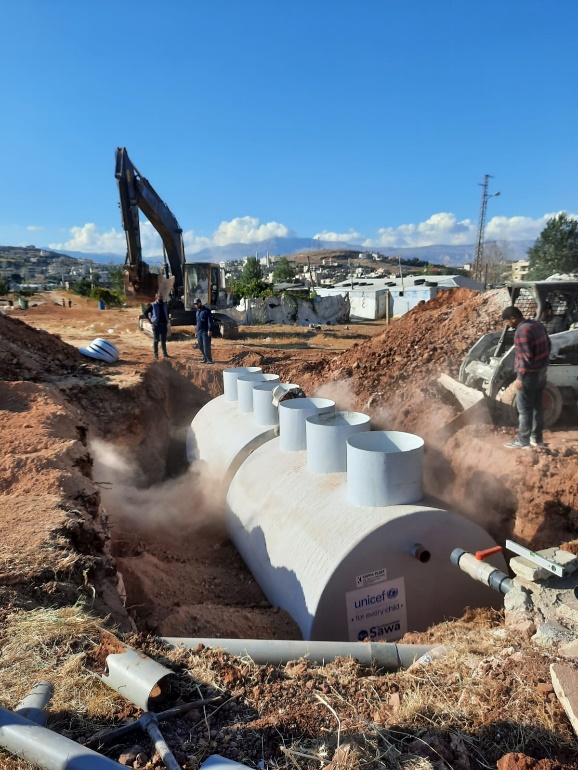 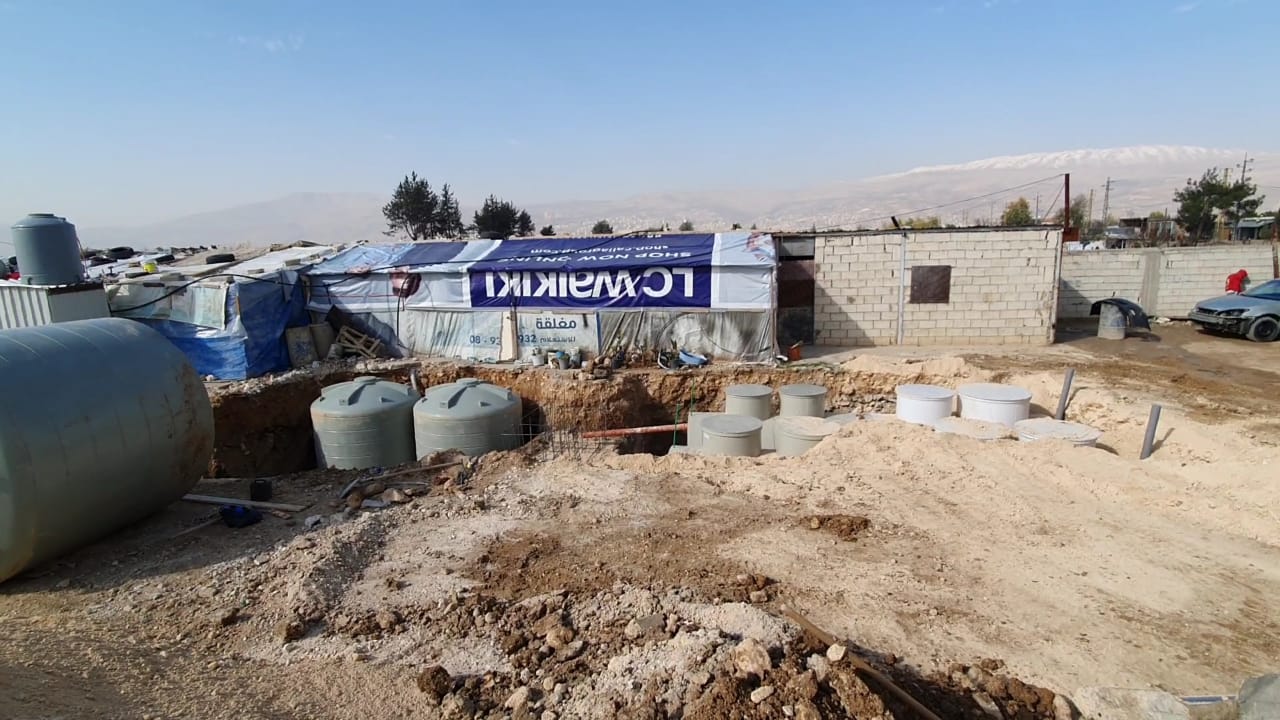 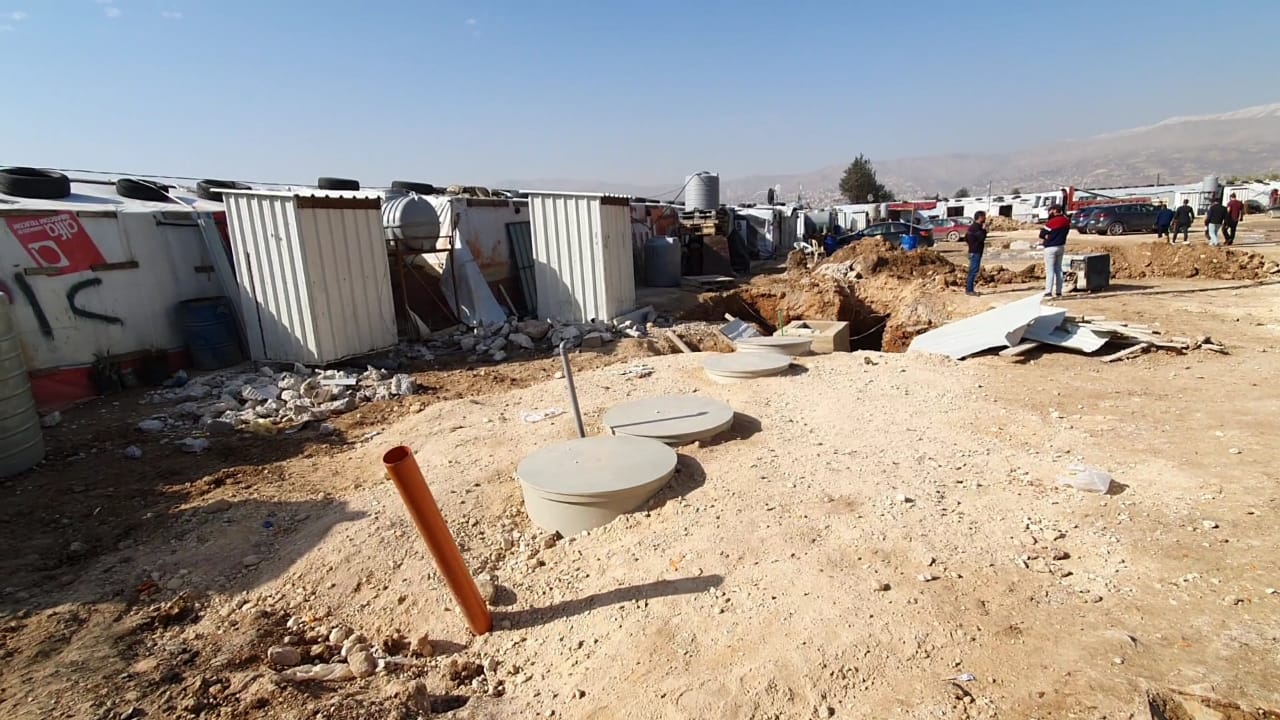 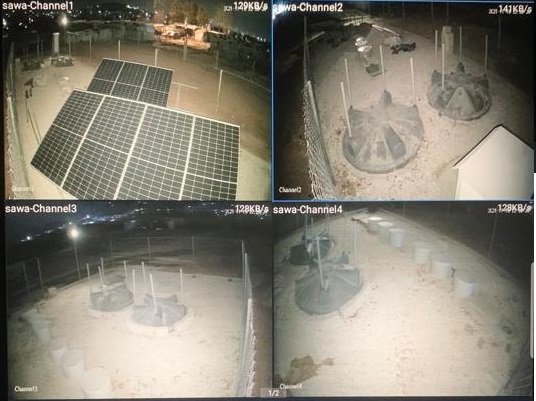 Do you have any questions?
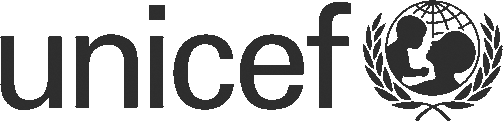 Piloting low-tech Omni-processor
Kevin Bonel - WaSH in Emergency Consultant - UNICEF
Support to the WWTP- receiving sludge
Large volume of anoxic/anaerobic wastewater removed from sites every year (+450,000m3/year) and disposed of in overstretched WWTP :

Conventional treatment (aerobic | activated sludge)
Non or partially operational 
Operation status has deteriorated with the current Energy crisis
Even if Innovative DEWATS is at scale in the country, sludge will still need to be removed and safely managed
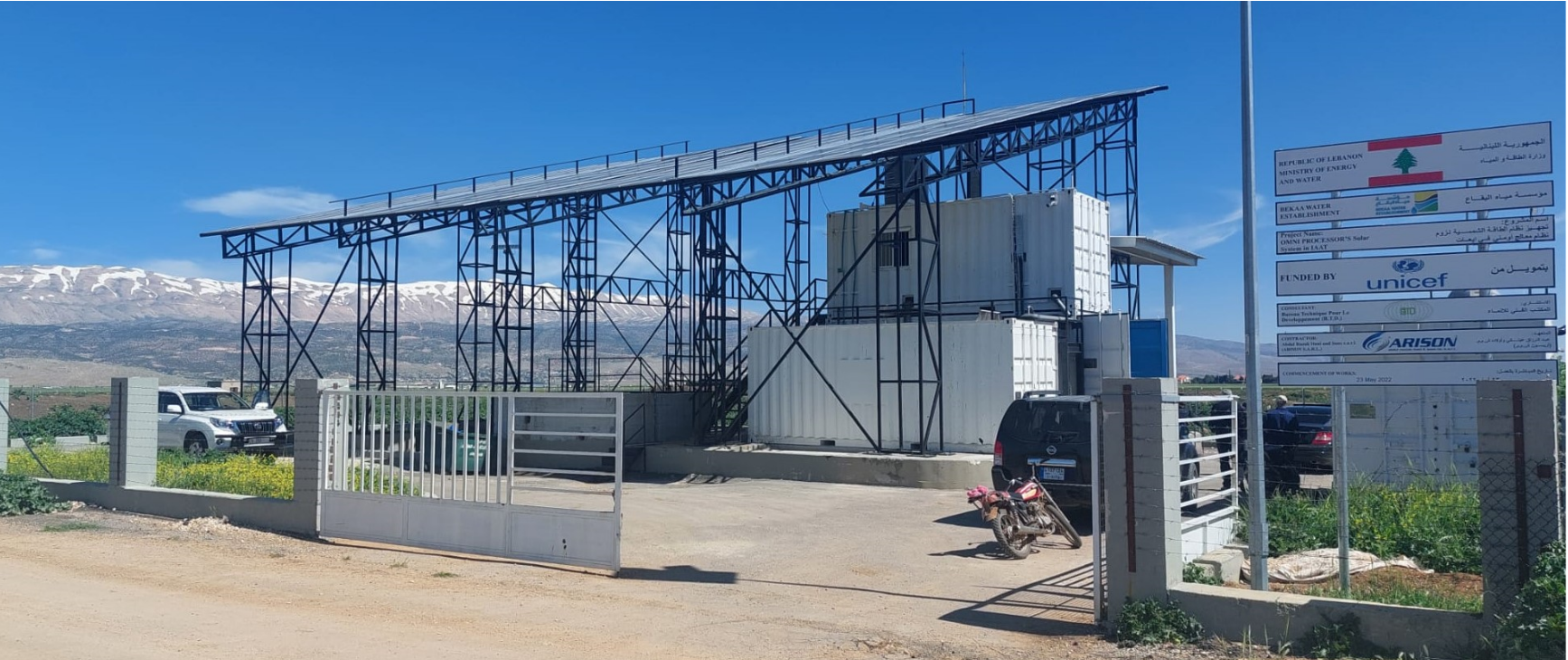 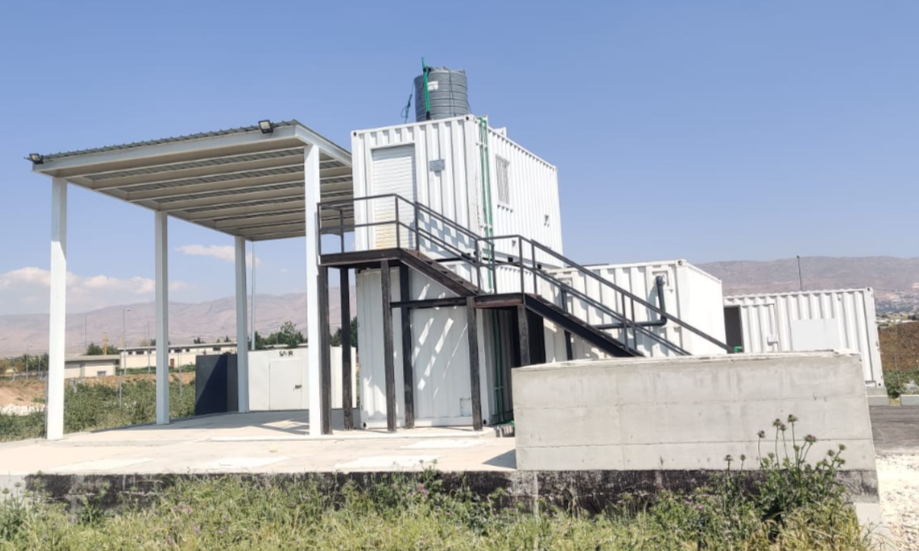 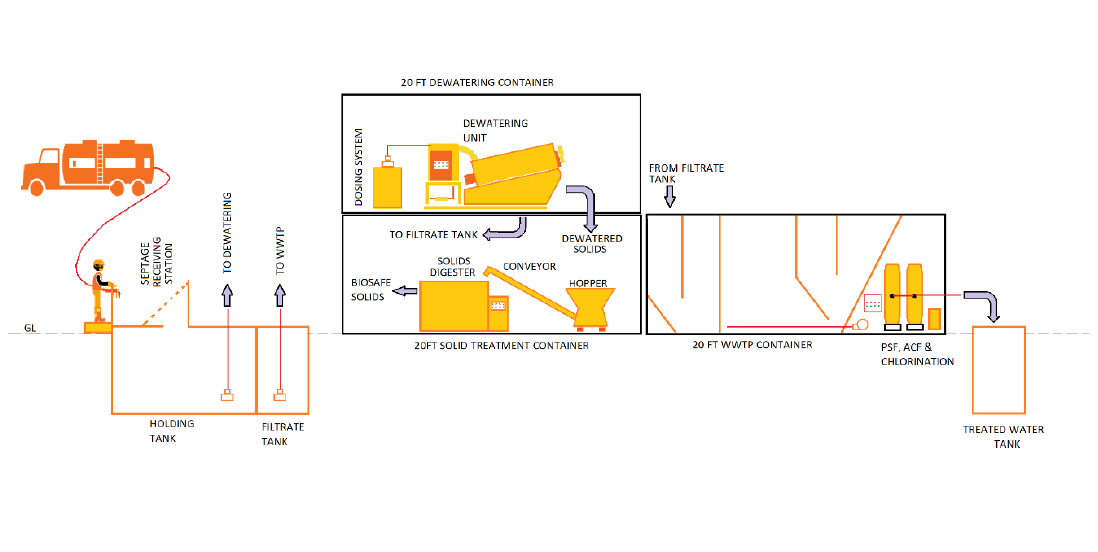 UNICEF LCO is piloting the treatment performance of a LowTech Omniprocessor enabling receiving and treating the Wastewater and sludge from ISs desludging.
OMNIPROCESSOR ACTUAL BLOC FLOW DIAGRAM
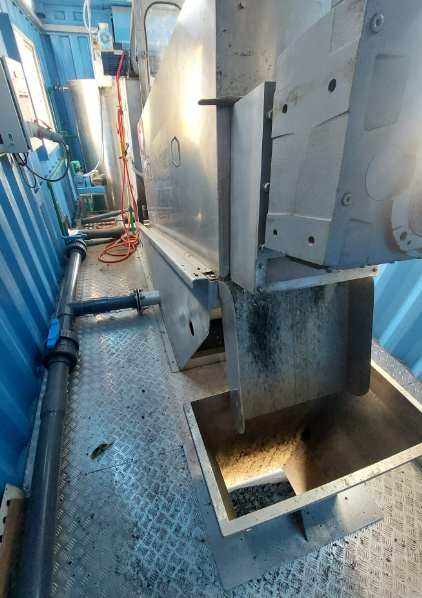 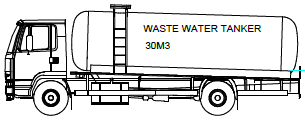 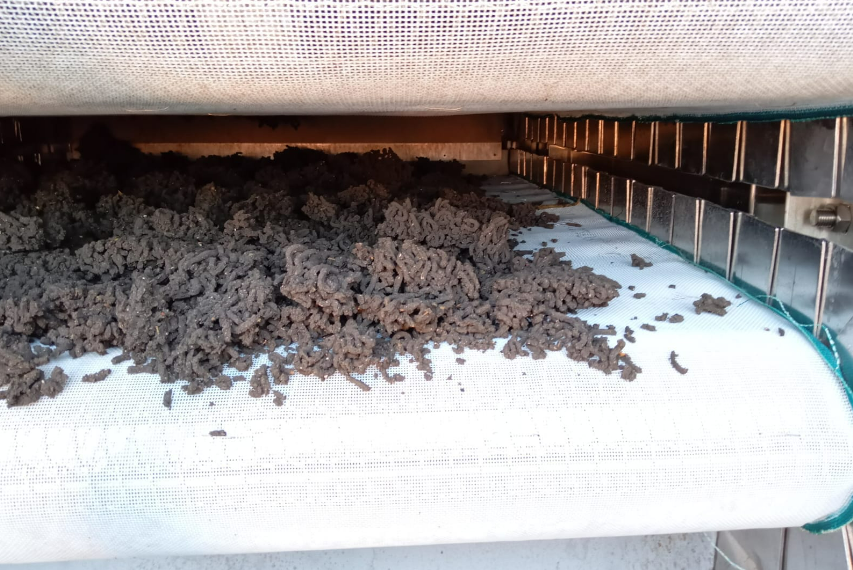 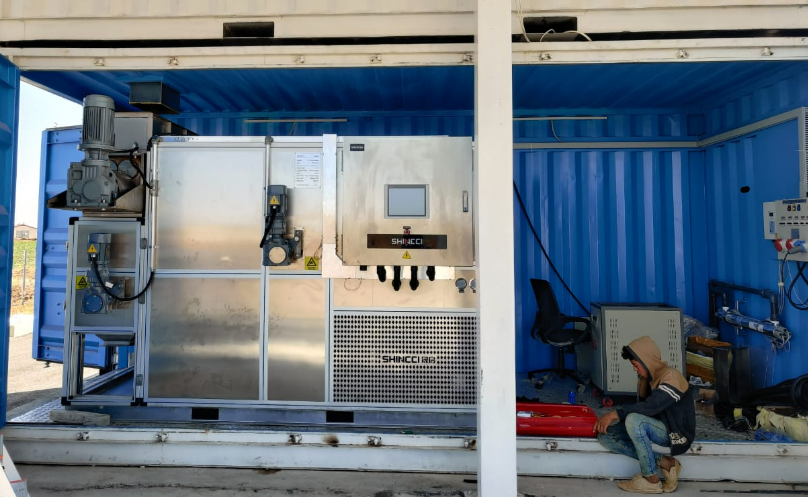 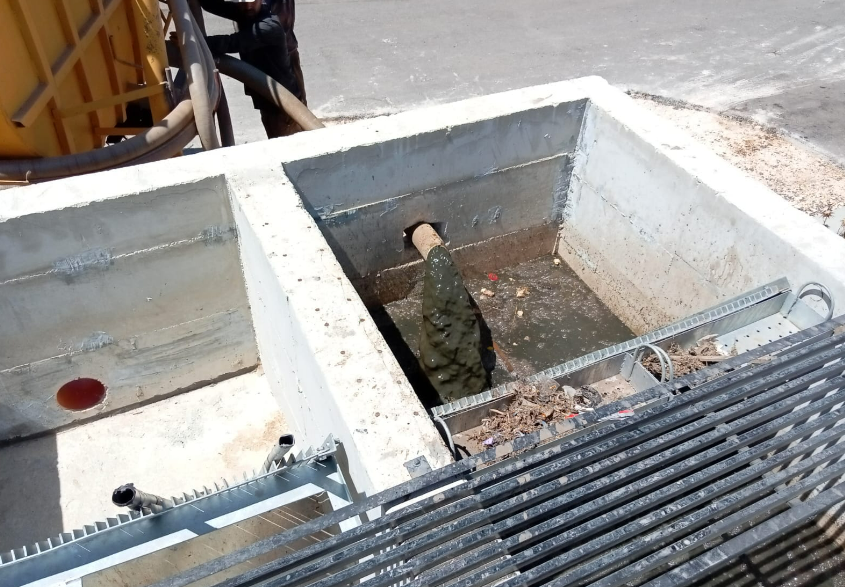 Mass balance
BOD 500 mg/l
COD 980 mg/l
FOG 25,000 mg/l
TSS 2,400 mg/l
Mass balance
BOD 1320 mg/l
COD 2400 mg/l
FOG 51000 mg/l
TSS 16,000 mg/l
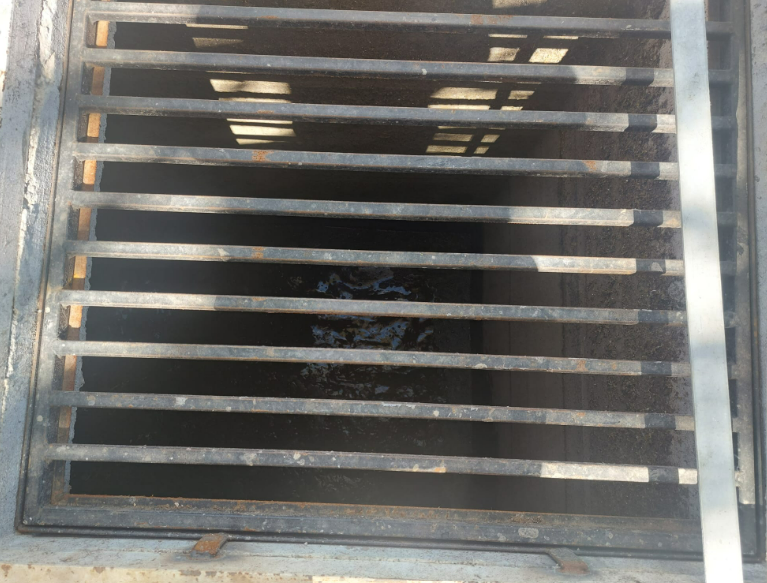 Flocculent
Dried sludge
Sludge dryer
Screw Press
Reception Area
Raw sewage tank
Solid waste manually removed / Manual bar screen
Mass balance
BOD 225 mg/l
COD 460 mg/l
FOG 13,500 mg/l
TSS 1,300 mg/l
Mass balance
BOD 200 mg/l
COD 470 mg/l
FOG 9700 mg/l
TSS 900 mg/l
Filtrate
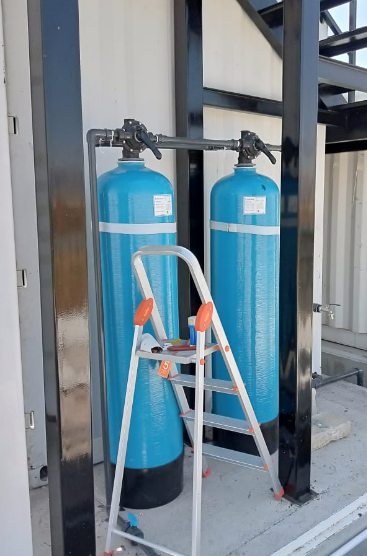 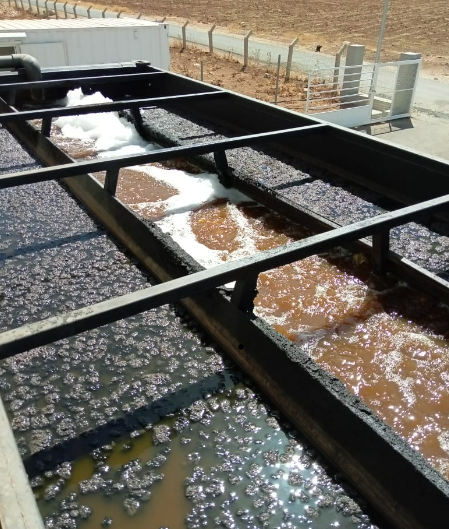 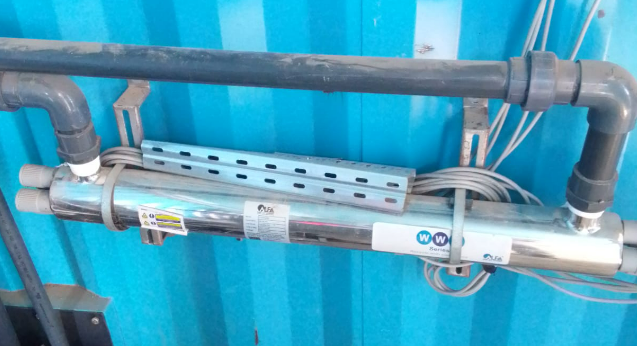 Polishing filters
Holding tank
MBBR
Disinfection
Mass balance
BOD 50 mg/l
COD 280 mg/l
FOG 1,300 mg/l
TSS 350 mg/l
Mass balance
BOD 60 mg/l
COD 290 mg/l
FOG 1350 mg/l
TSS 600 mg/l
Mass balance
BOD 180 mg/l
COD 400 mg/l
FOG 3400 mg/l
TSS 600 mg/l
Mass balance
BOD 170 mg/l
COD 400 mg/l
FOG 2,500 mg/l
TSS 350 mg/l
Discharge
Backwash
Irrigation Channel
Challenges
Stakeholders
Energy Crisis leading to solarize the system
Current treatment of the MBBR is affected by the low level of solid capture by the Flocculation and too high level of Fat Oil and grease
Upgrade of the system, adding a Coagulation stage and DAF system
OMNIPROCESSOR ACTUAL BLOC FLOW DIAGRAM
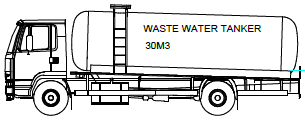 Coagulant
Flocculent
Dried sludge
Sludge dryer
Screw Press
Reception Area
Raw sewage tank
Solid waste manually removed / Manual bar screen
Filtrate
DAF
DAF Scum tank
Scum
Excess floating sludge
Polishing filters
Holding tank
MBBR
Disinfection
Discharge
Backwash
Irrigation Channel
Challenges & Opportunities
Stakeholders
Energy Crisis leading to solarize the system
Current treatment of the MBBR is affected by the low level of solid capture by the Flocculation and too high level of Fat Oil and grease
Upgrade of the system, adding a Coagulation stage and DAF system
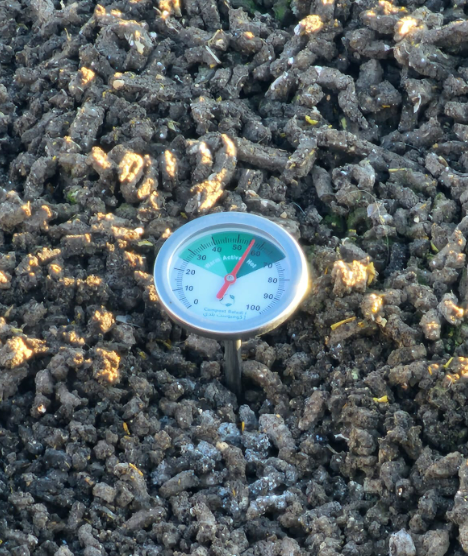 Sustain the Operation and maintenance of the system with BWE having already stretch financial and human resources 
Develop a circular economy market to generate revenue from the biosolids produced.
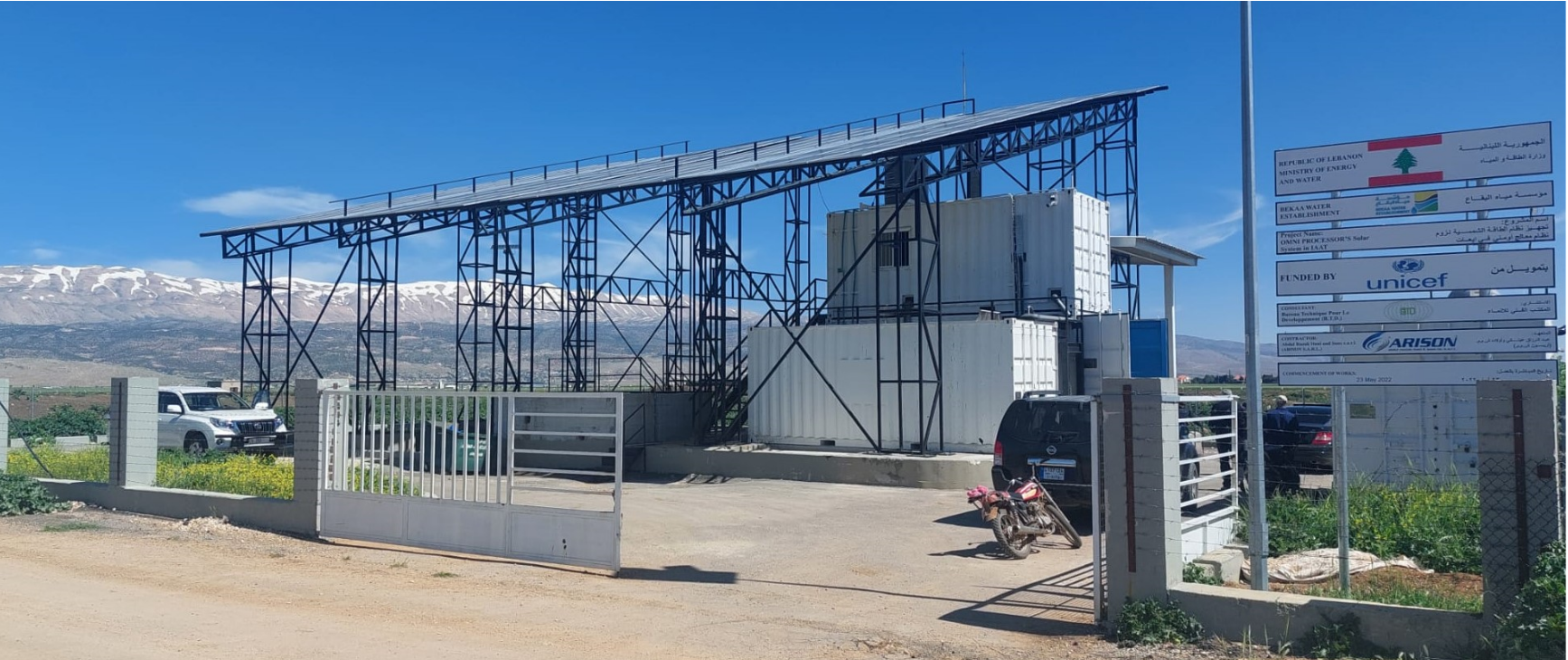 Thank you for your attention, 


 do you have any questions?
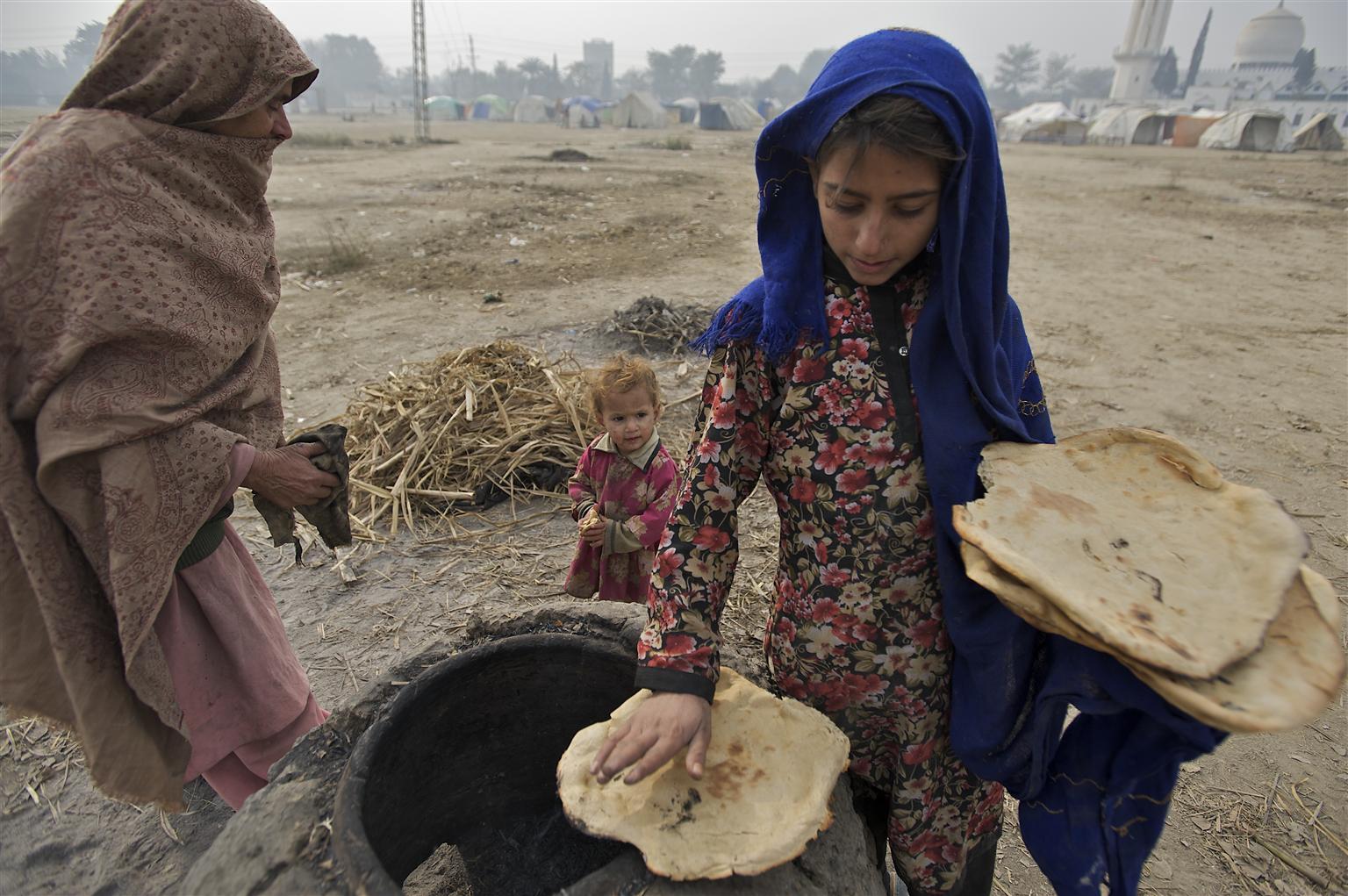 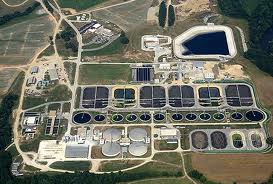 Sustaining Continuity of Wastewater Treatment Services within a Multiple Crisis context
Prepared by: Salam Eid
Wash Officer (Stabilization Wastewater)
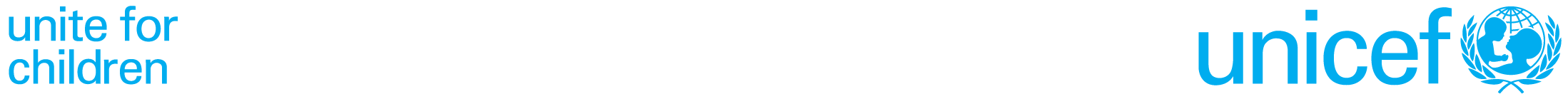 OVERVIEW
There are around 75 existing WWTPs within the country. 
Some of them are Wetlands operated by the municipalities, 
Some cannot be in operation awaiting the corresponding network,
Some are still under construction/awaiting commissioning,
Some are operated by other stakeholders such as UNDP for Zahle and USAID for Safa, Barouk and Sahgbine. 


Our assessment has been focused on all the WWTPs currently under the Water Establishments and CDR management which are in Total 28 WWTPs and their relevant 42 Pumping/Lifting stations.
OVERVIEW of 28 assessed WWTPs in Lebanon
Designed/Theoretical Level of treatment
2 WWTPs  Preliminary Level
3 WWTPs Tertiary Level
23 WWTPs Secondary Level
Almost All 28 WWTPs  are NOT Operational
Current Level of Treatment
7 Coastal WWTPs  Preliminary Level
21 Inland WWTPs  Secondary Level
Minimum required Level of Treatment
Current O&M Management Entity
16 WE
12 CDR
OVERVIEW of 28 assessed WWTPs in Lebanon
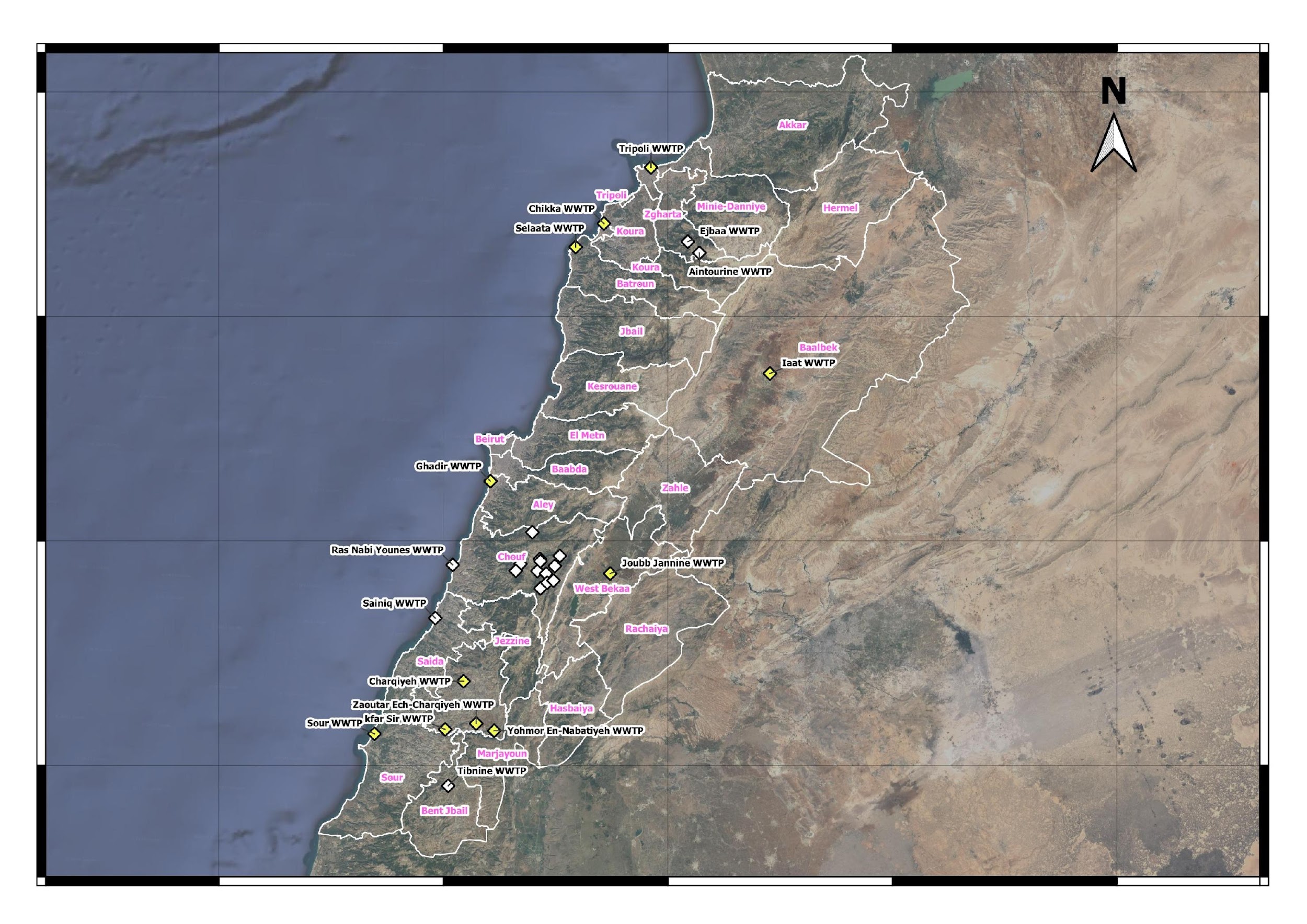 Project Objective/Results
Overall Objective:
By the end of the project, Children within the target area have access to Improved Environment
Specific Objective: 
Improve the provision of the essential public wastewater services.
Results
Water Establishments ensure continuity of wastewater services under their management.
Sustainable reforms for the sector are in place, including promotion of treated wastewater reuse.
Public Awareness about wastewater's impact on the environment is raised to promote a culture of payment for wastewater and water services
Key Principles and Considerations
Legal issues - Legal ownership, responsibility, accountability remain with the Water Establishment
Handover of WWTPs from CDR to WE – this is a precondition for UNICEF support
Role of UNICEF - UNICEF supports the WE in carrying out its duties. UNICEF does not take on any legal obligations
Limited budget availability - WWTPs have been prioritized, 11 WWTPs along with the associated 25 PS are selected, and level of service is limited
Flexibility – Further developments (e.g. EIB funding, improved power situation) may result in changes in number and way in which WWTPs are supported
Inclusion of power support – without power WWTPs cannot operate, so provision is made for diesel for generators
Promotion of public awareness on wastewater situation – the project will support MoE and facilitating NGO to monitor WWTP performance and make data publicly available
Main Activities
Support operation of wastewater treatment plants
Facilitate handover-ability assessment from CDR to WE
Rehabilitation of WWTPs as per assessment
Ongoing repair and maintenance, operational supplies including fuel
WE staffing support – secondment of experts, allowances to WE staff
Support sector reforms related to wastewater
Engagement with sector stakeholders, including EU-AFD TA, on reforms related to wastewater, including tariff
Promote reuse of treated wastewater and sludge, including through finalization and adoption of national guidelines – link to UN Habitat and BMGF projects
Raise public awareness on wastewater and its impact on the environment 
Support WQ testing and publication of data
Awareness campaign with MoE, MoEW and other stakeholders
Roles and Responsibilities
Water Establishments
Take full responsibility for the performance of the WWTPs under their management
WEs Contractors
Contracted by WEs/On demand contract basis to carry out operation, maintenance and security tasks.
Consultancy Firms
Contracted by UNICEF to oversee rehabilitation, repair and maintenance of the WWTPs
UNICEF
Funding for and organization of rehabilitation, repair, maintenance materials, equipment etc.
Secondment of staff to WEs (electromechanical engineers) and payment of WE staff allowances
Coordination with key stakeholders at national level
EU
Funding to UNICEF, support, guidance and advocacy engagement
Technical Assessment of 28 WWTPs
Rehabilitation
Process: Electromechanical, Control, Static equipment and Laboratory equipment assessed  for maintenance, reparation or replacement.
Security and safety: Fire extinguisher, Internal and external lighting and Personal protective equipment (PPE)
Civil: Protection of metallic works, Fence and entrance gates and Paint when needed
Operation and Maintenance (O&M)
 Process Calculation : Tank Volumes , Air capacity , Sludge quantity ,  
Wastewater incoming Flow: Design Flow versus the Current Flow
Manpower: Required Personnel for O&M including engineers, workers, operators, security guards, etc.
Chemicals: Quantities required for the O&M of the WWTP
Energy/Power Consumption: Based on current flow received and current level of treatment.
Sludge Handling: For secondary level of treatment (inland)
Periodic Maintenance: According to the norms and standards. 
Insurance, Training of WE Staffs
Result of Technical Assessment
Bill Of Quantities (BOQs) for Rehabilitation 
28 WWTPs & 42 PS
Bill of Quantities (BOQs) for O&M 
28 WWTPs & 42 PS
Detailed Rehabilitation reports
Detailed O&M reports
Estimated budget based on technical assessment
Estimated Budget for the 28 assessed WWTPs and PS
Total Rehabilitation
9,200,000 USD
Total O&M For 2 Years
46,800,000 USD
TOTAL
56,000,000 USD
Project Budget
25,000,000 USD
Budget GAP
31,000,000 USD
Scenarios to cope with budget constraint
Given the Budget constraint, several Scenarios have been initiated in order to support the maximum number of WWTPs
Inland WWTPs Only
Coastal WWTPs Only
All 28 WWTPs Seasonal
All the 28 WWTPs at 8 Hours of operation
Tripoli + Sour + Inland WWTPs
WWTPs Inland 24 Hours / WWTPs Coastal 24 Hours (Seasonal)
Tripoli + Sour WWTPs Especially with the potential of EIB support
Prioritization of 11 WWTPs
Final agreed scenario, 11 WWTPs and their relevant 25 PS have been prioritized, according to the following criteria: 
Inland plants – secondary treatment
Coastal plants – preliminary treatment only
Summer operation only for coastal 
EU funded projects (Tripoli, Sour, Yehmour, Zawtar, Kfarsir)
WWTPs and related pumping/lift stations
South Region: 5 WWTPs
Sour (coastal)
Nabatiyeh (inland)
Yehmor (inland)
Zawtar (inland)
Kfarsir (inland)
North Region: 3 WWTPs
Tripoli (coastal)
Batroun (coastal)
Checca (coastal)
Beqaa Region: 2 WWTPs
Joub Jannine (inland)
Iaat (inland)
BML Region: 1 WWTP
Ghadir (coastal)
Prioritization of 11 WWTPs
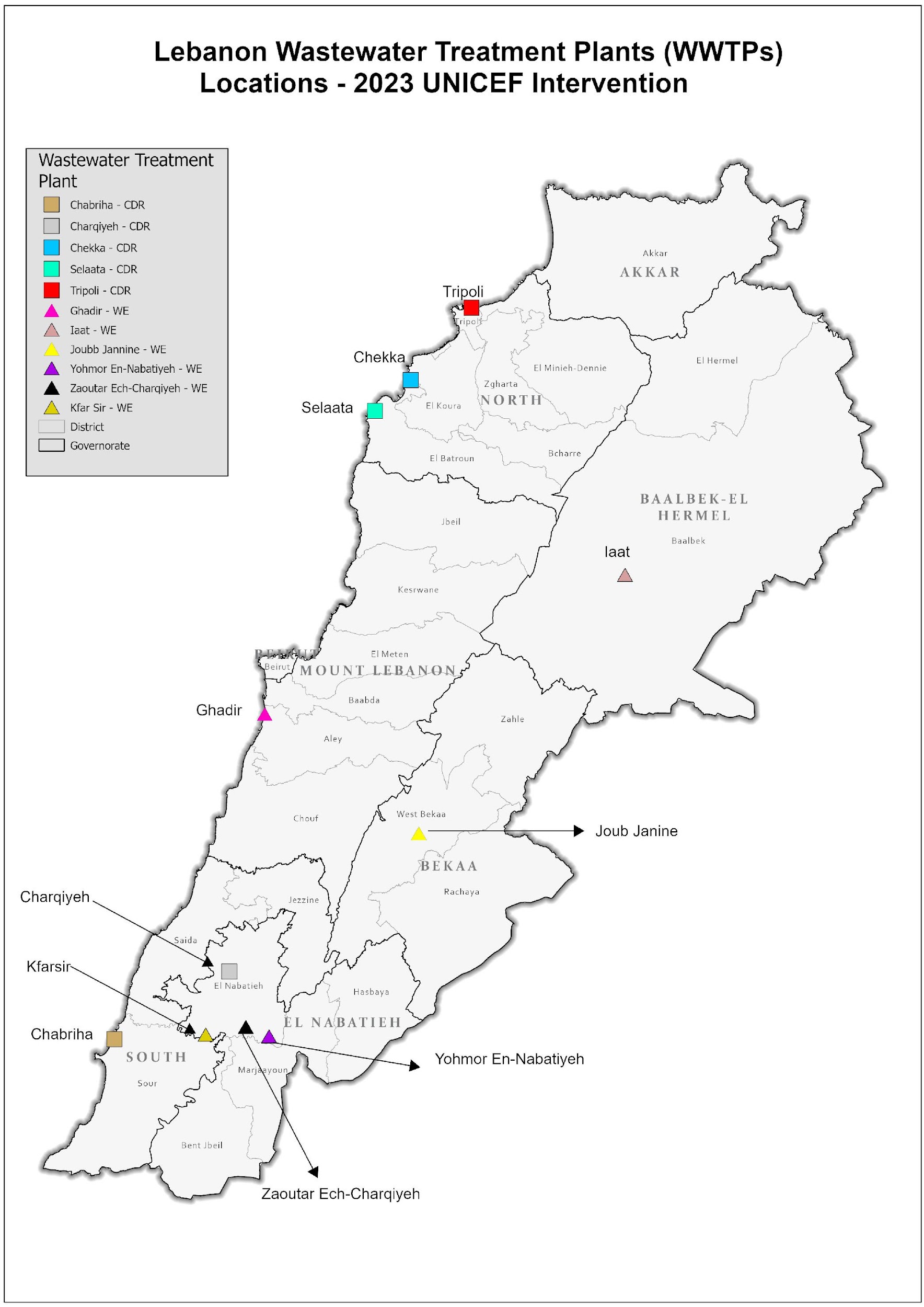 Estimated budget
6,370,415 USD
Total Rehabilitation
Total O&M For 2 Years
17,542,286 USD
TOTAL
23,912,701 USD
Project Budget
25,000,000 USD
The Balance budget will be flexible to provide Minimal Support to the WEs in terms of Essential Repair and Maintenance for the critical WWTPs under their management and outside the prioritized list.
SUMMARY
* Subject to cost analysis versus the Diesel power supply and the Land legal aspect.
THANK YOU
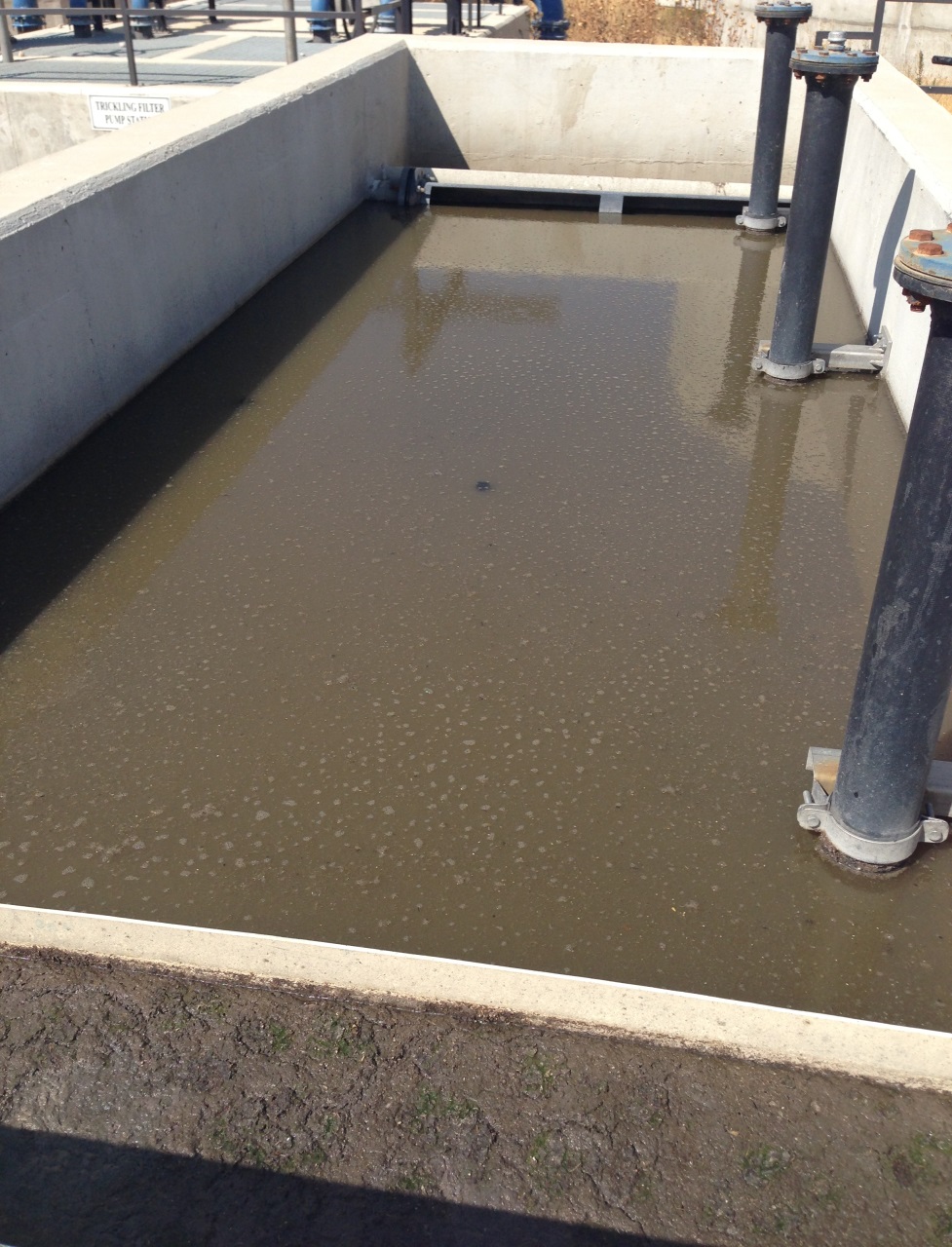 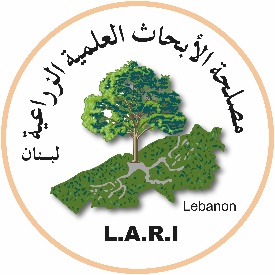 Reuse of treated water and sludge in Lebanon

Marie Therese Abi Saab
mtabisaab@lari.gov.lb
Lebanese Agricultural Research Institute (LARI)


May 2023
Water treatment and reuse in Lebanon?
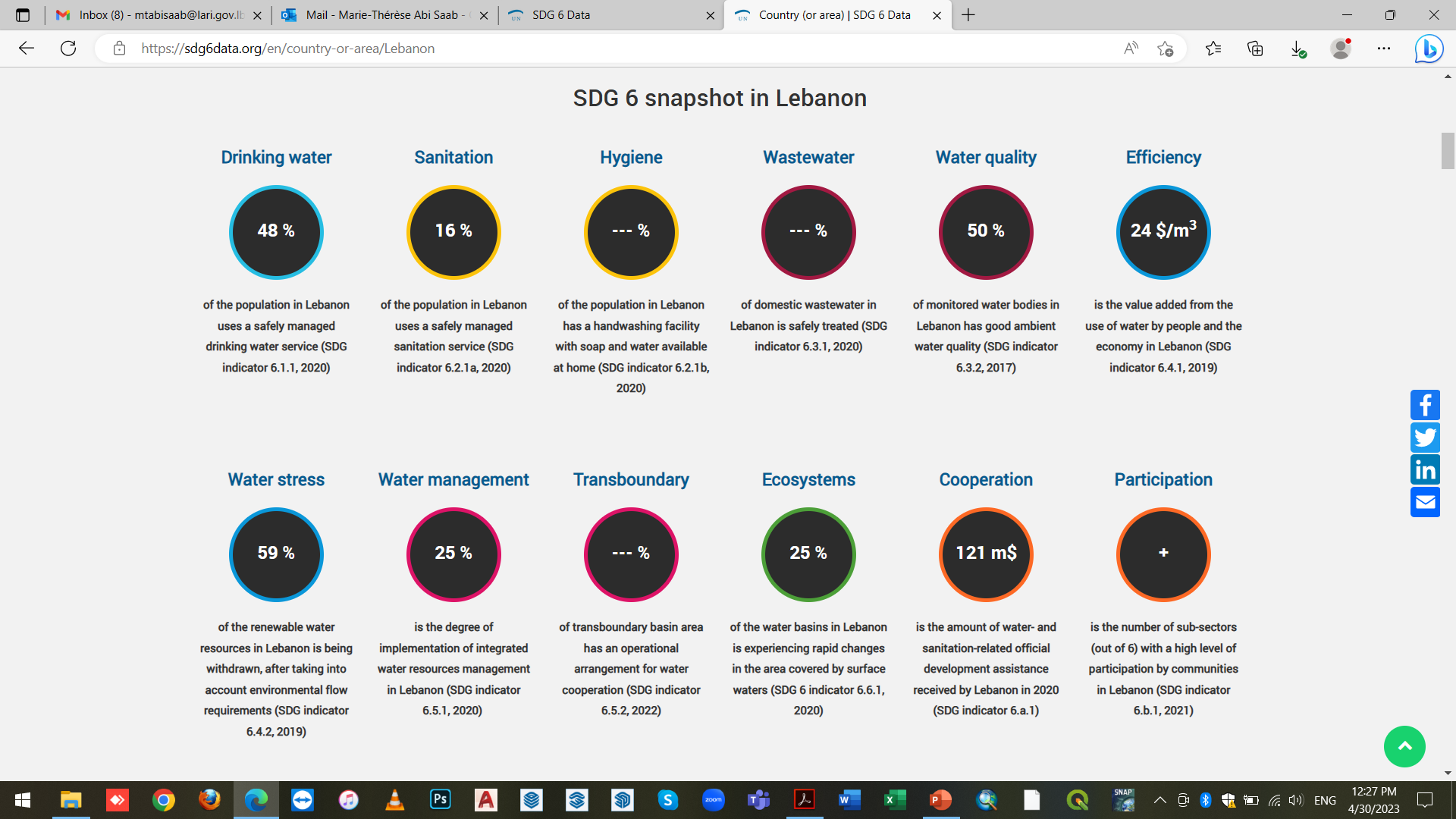 SDG target 6.3 is: ‘By 2030, improve water quality by reducing pollution, eliminating dumping and minimizing release of hazardous chemicals and materials, halving the proportion of untreated wastewater and substantially increasing recycling and safe reuse globally’.
No data for Lebanon on the progress over time of indicator 6.3.1 Proportion of wastewater flow (safely) treated
In 2023, still there is no official standards for water and sludge reuse in agriculture
Source: https://www.sdg6data.org/en/indicator/6.3.1
Water treatment and reuse in Lebanon?
Vegetables eaten raw cannot be grown
2019
Lebanese Standards Institution (LIBNOR) to issue national standards on wastewater reuse in agriculture
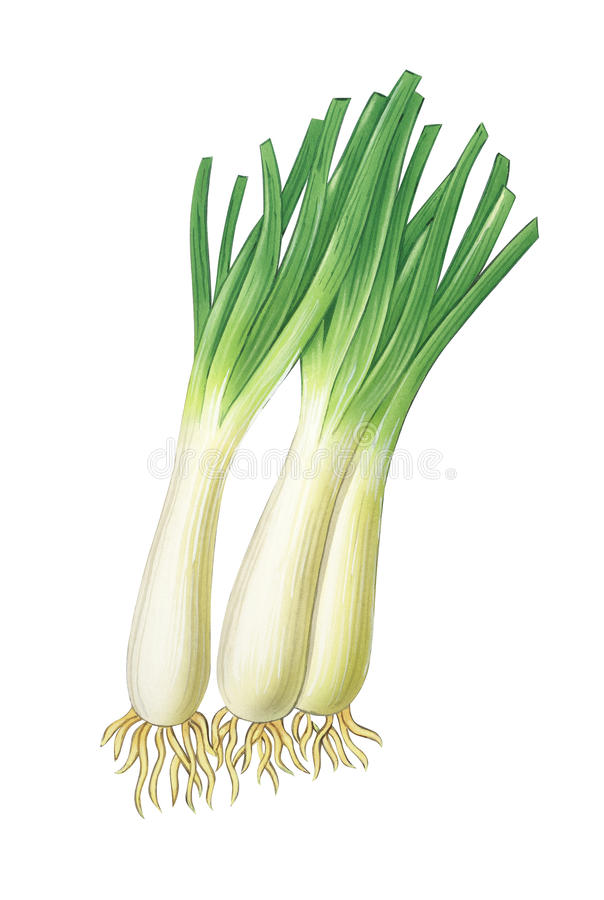 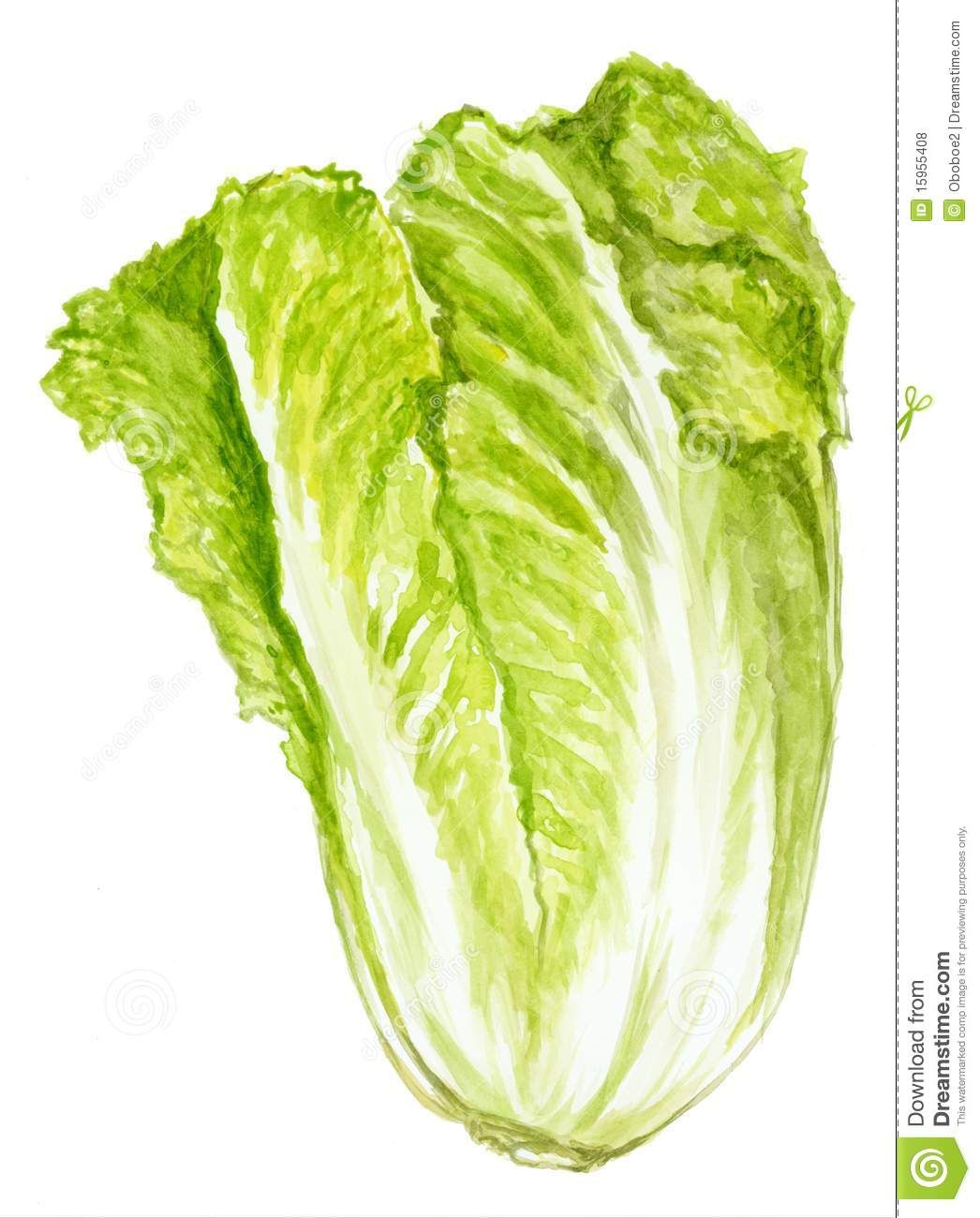 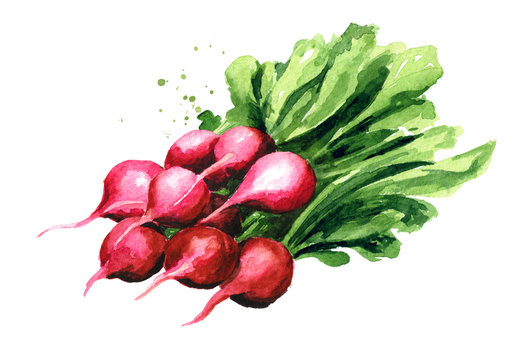 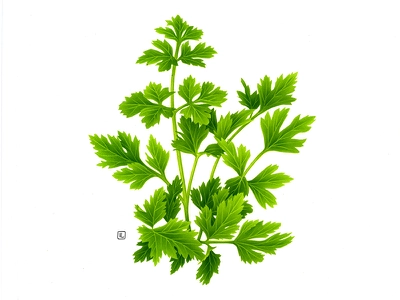 2017
Limited studies in Lebanon on the agricultural use of treated water
Vegetables eaten fresh: parsley, lettuce, radishes, onion (Abi Saab et al., 2022; Abi Saab et al., 2023)
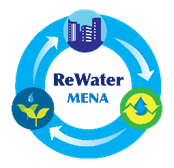 Table grapes (Abi Saab et al., 2020; Mcheik et al., 2017)
	Eggplant (Abi Saab et al., 2021)
	Spinach (Mcheik et al., 2018)
2011
Proposition for wastewater reuse guidelines in Lebanon (FAO, 2011)
Water treatment and reuse in Lebanon?
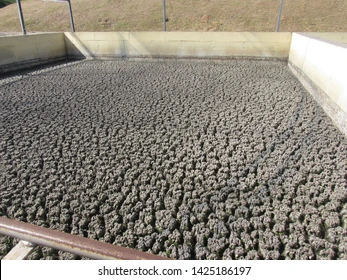 Guidelines for sludge use in agriculture (FAO, 2011)
Sludge use on the basis of its class
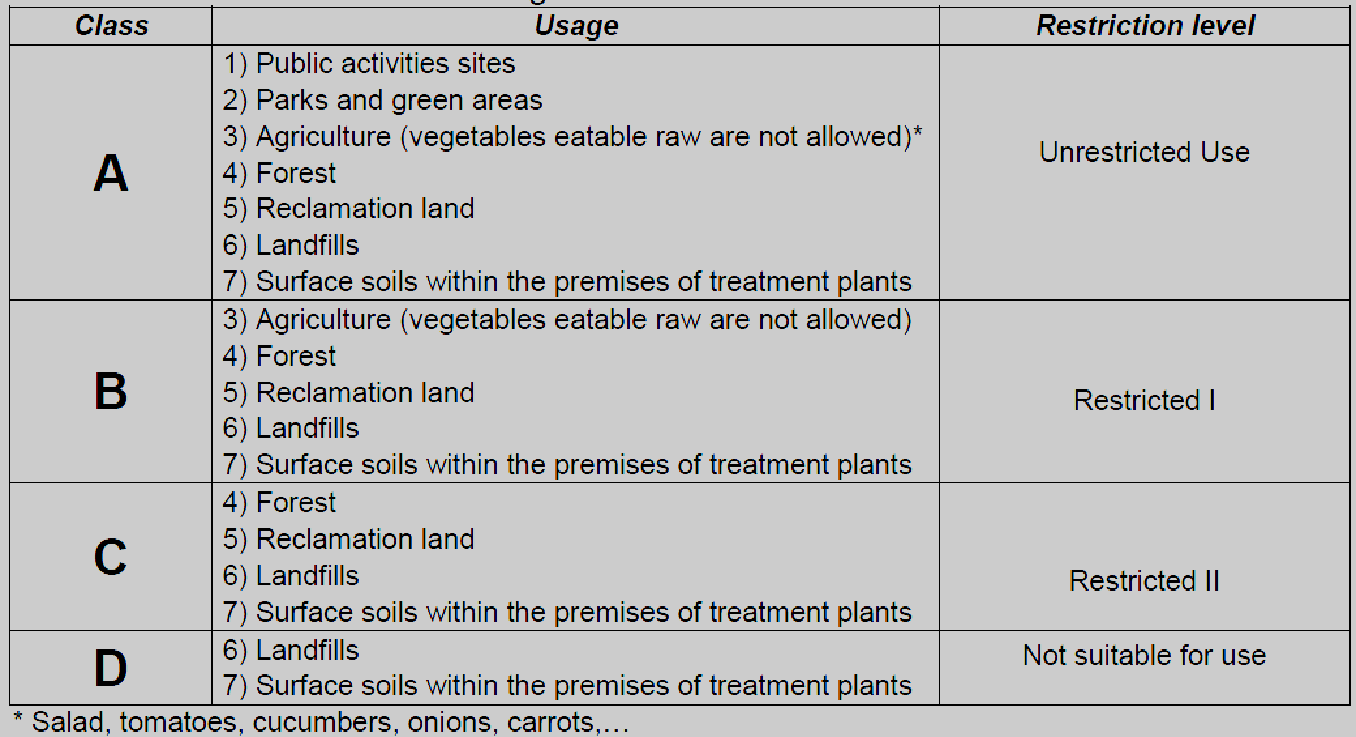 Sludge classes on the basis of the sludge content of heavy metal concentration (μg/g)
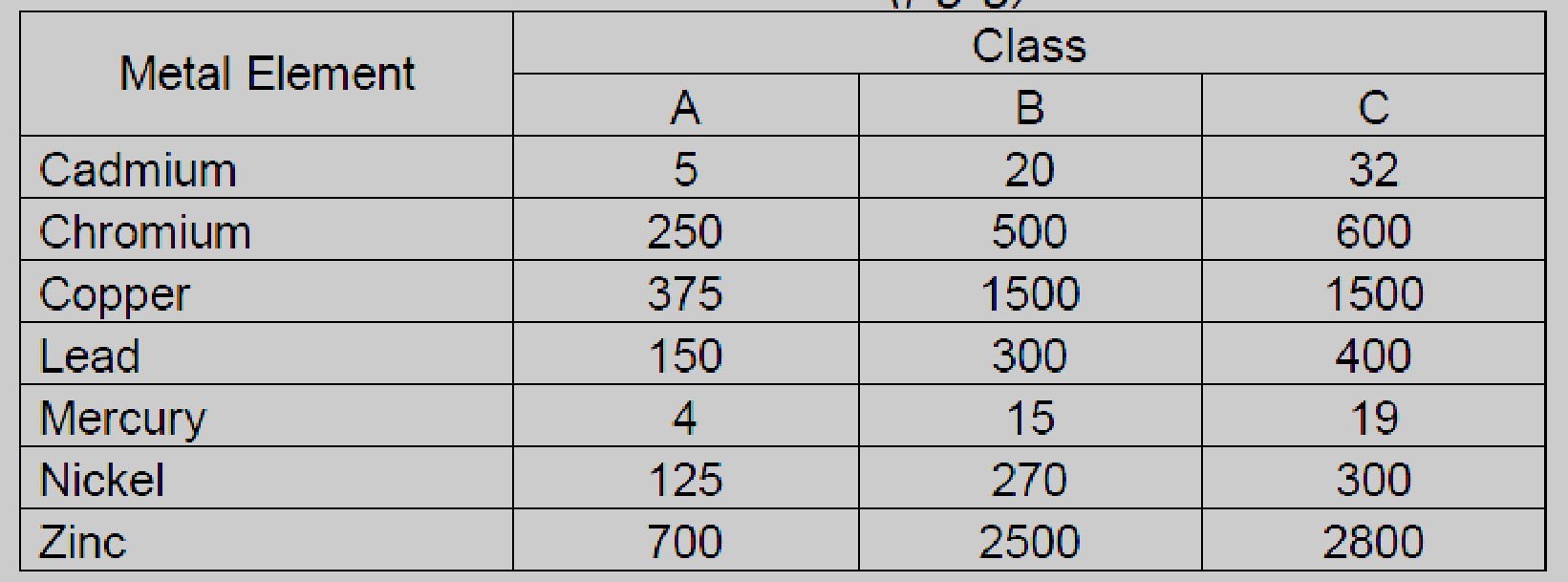 Faecal coliform <1,000 MPN per g ds (ds = dry solids) 
Salmonella <3 MPN per 4 g ds
Ascaris ova concentration < 1 viable egg per 5 g of dry solid
Water treatment and reuse in Lebanon?
Opportunities?
Risks
Managing risks
Trials to generate local evidence
if unproductive wastewater is managed efficiently

 >25%  increase agriculture water 
> 20% reduction of groundwater abstractions
Policy interventions and infrastructure development tailored for reuse is vital.
Objective: To Maximize the protection of human health and the beneficial use of human waste
Source: Naga Manohar Velpuri, Javier Mateo-Sagasta, Mohamed O.M. Orabi, Spatially Explicit Wastewater Generation and Tracking (SEWAGE-TRACK) in the Middle East and North Africa region, Science of The Total Environment, Volume 875, 2023, 162421, ISSN 0048-9697, https://doi.org/10.1016/j.scitotenv.2023.162421.
[Speaker Notes: SEWAGE-TRACK: Spatially Explicit Wastewater Generation and Tracking model]
Hazards in wastewater
Risks
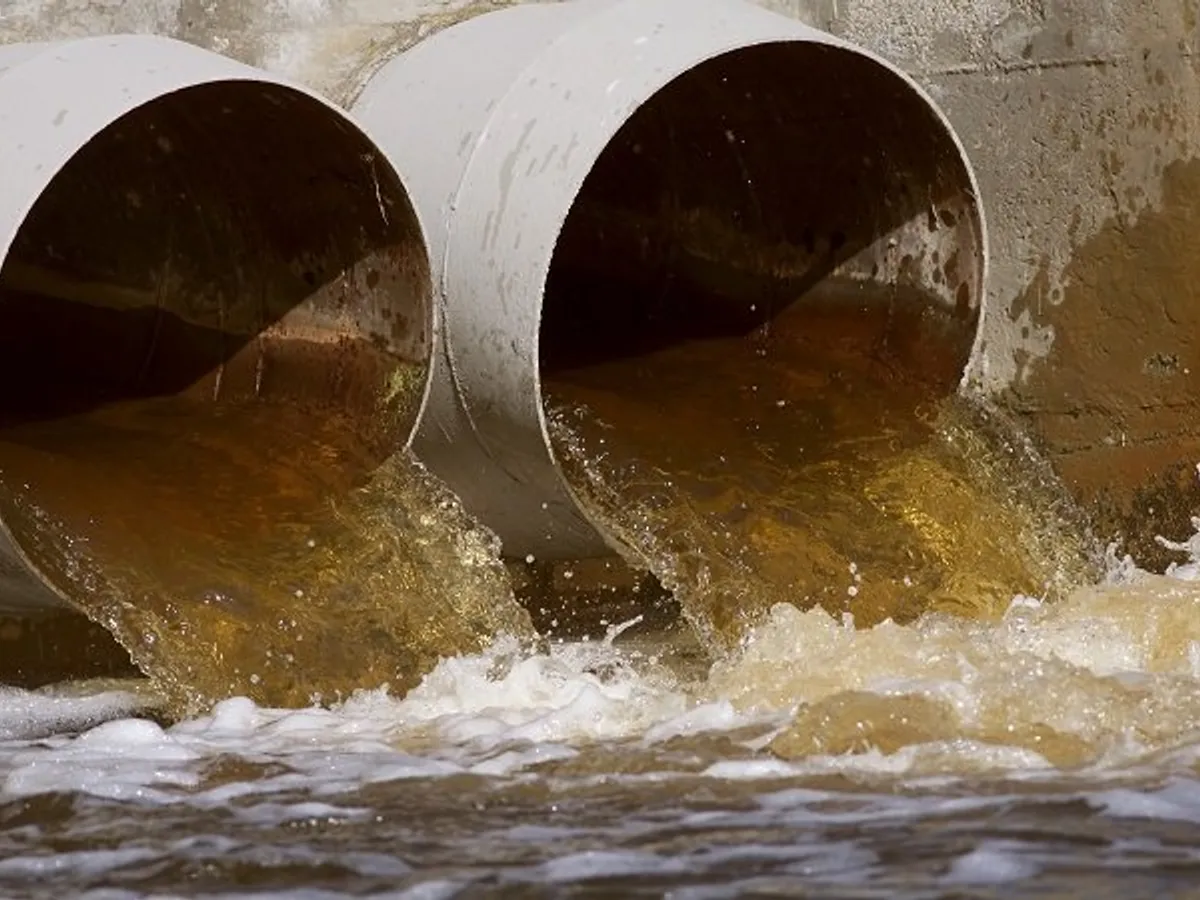 Can harm
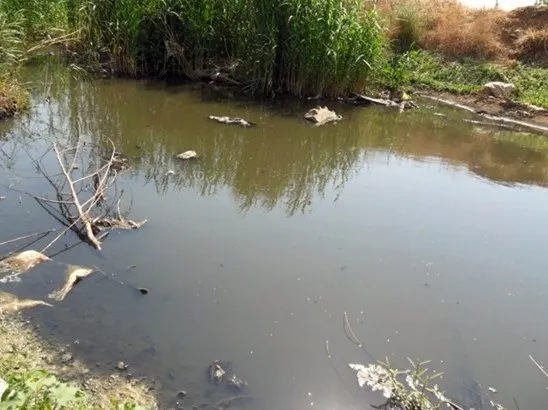 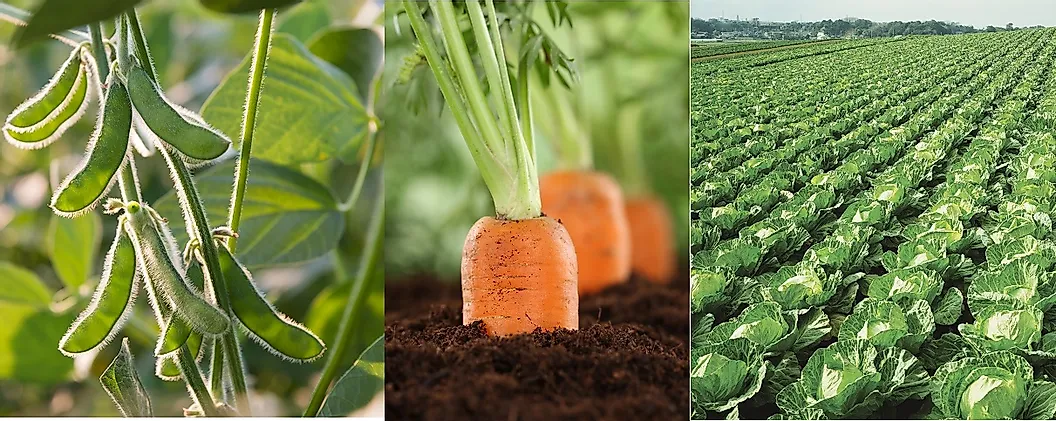 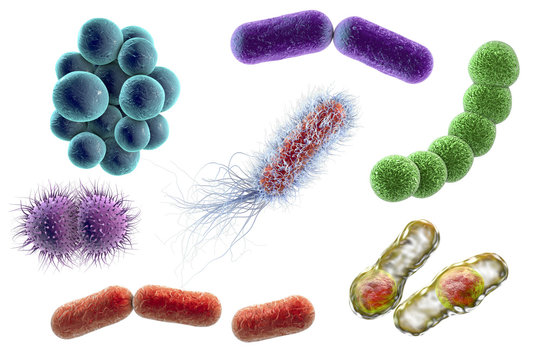 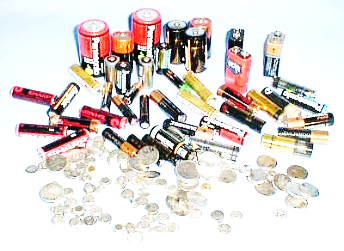 Crops
Environment
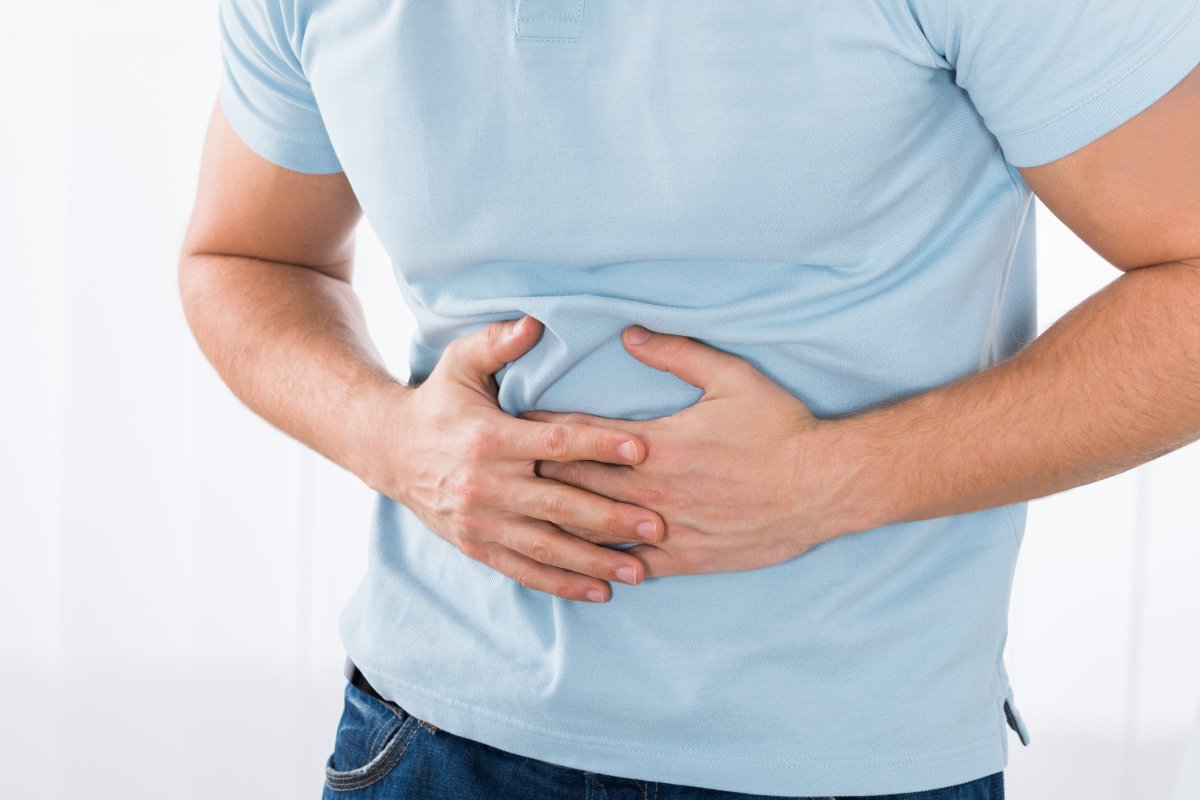 Pathogens
Chemicals
Human health (consumers, farmers and close communities)
Irrigation  water quality thresholds
Food safety thresholds
Risk management
OPTION 1: Eliminate hazards from water
One barrier: Water Reclamation
Common in high income countries
Strict water quality standards for reuse
Advanced Wastewater Treatment
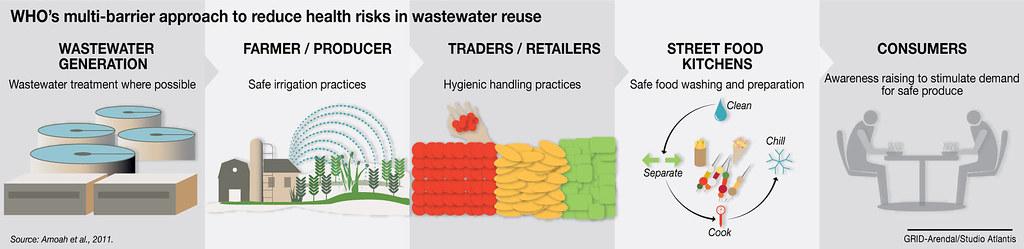 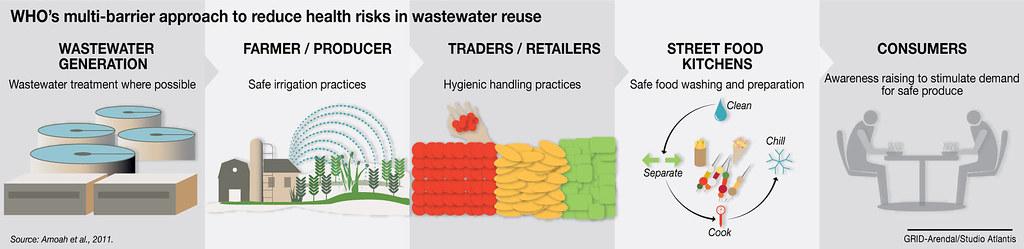 Not applicable for Lebanon
OPTION 2: Lower the hazards
(2006 WHO Guidelines)
Multiple  barrier:  Risk management along the sanitation-food chain
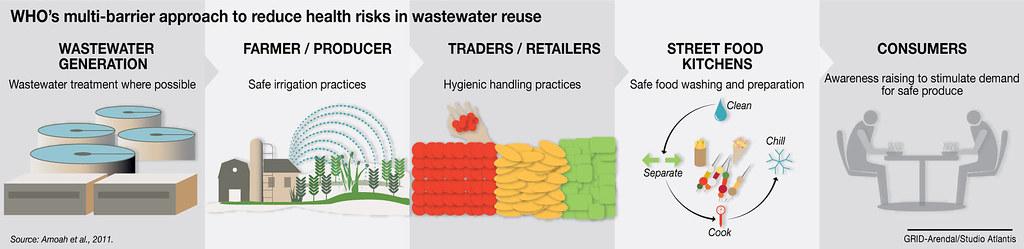 Wastewater treatment operators
Agriculture
Urban planning
Food safety
INSTITUTIONS INVOLVED IN ENSURING SAFETY
On-farm options/barriers
Vegetables eaten raw
Crop restriction
Irrigation method
On-farm water filtration
Irrigation strategy
Other practices…
Other practices…
Drip
Grown aboveground
Grown underground
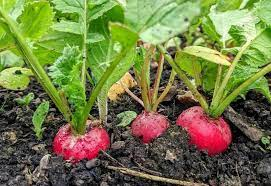 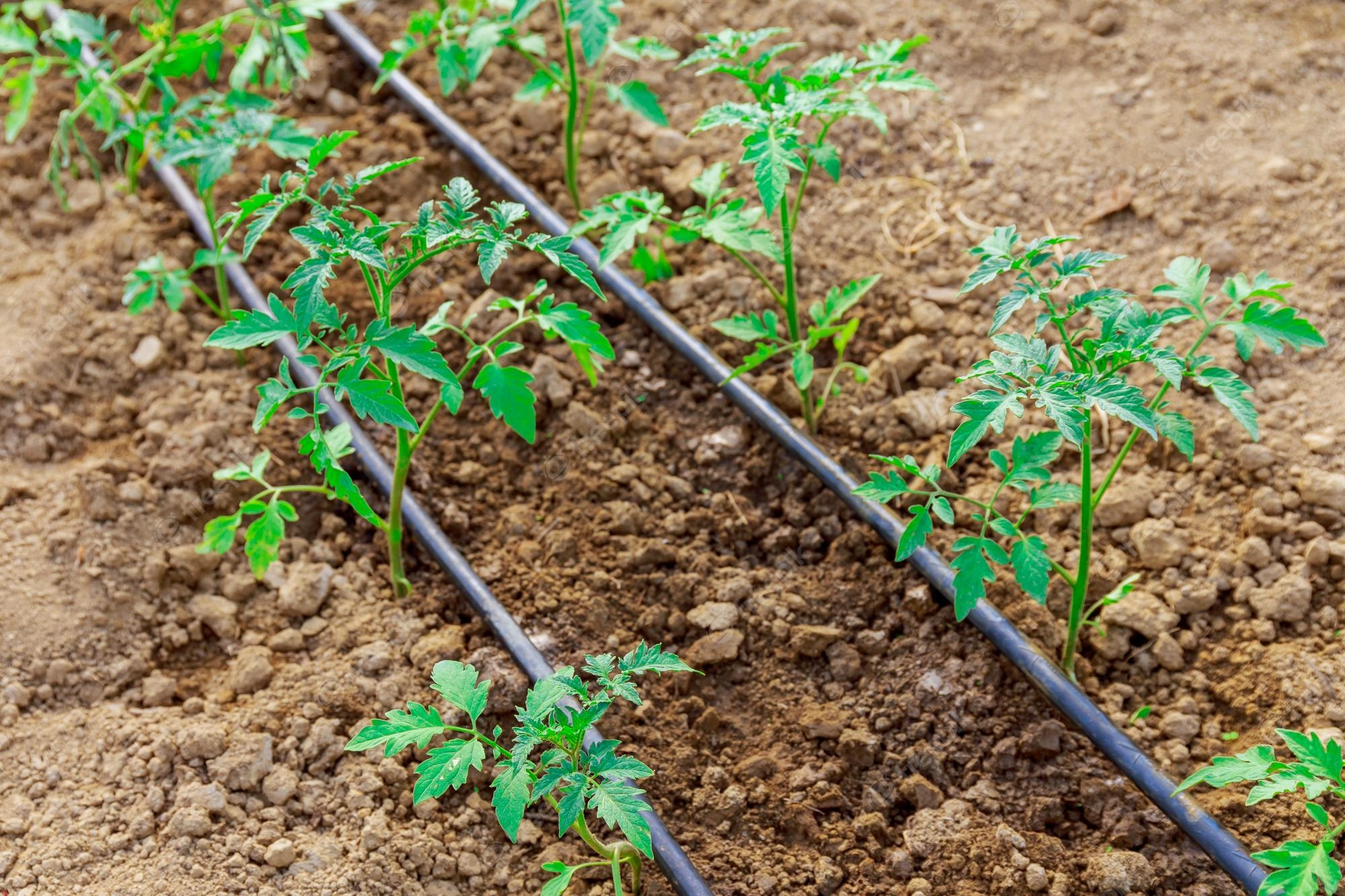 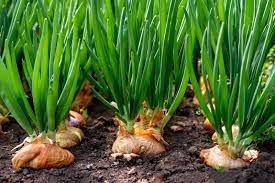 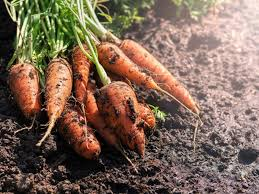 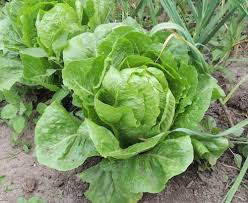 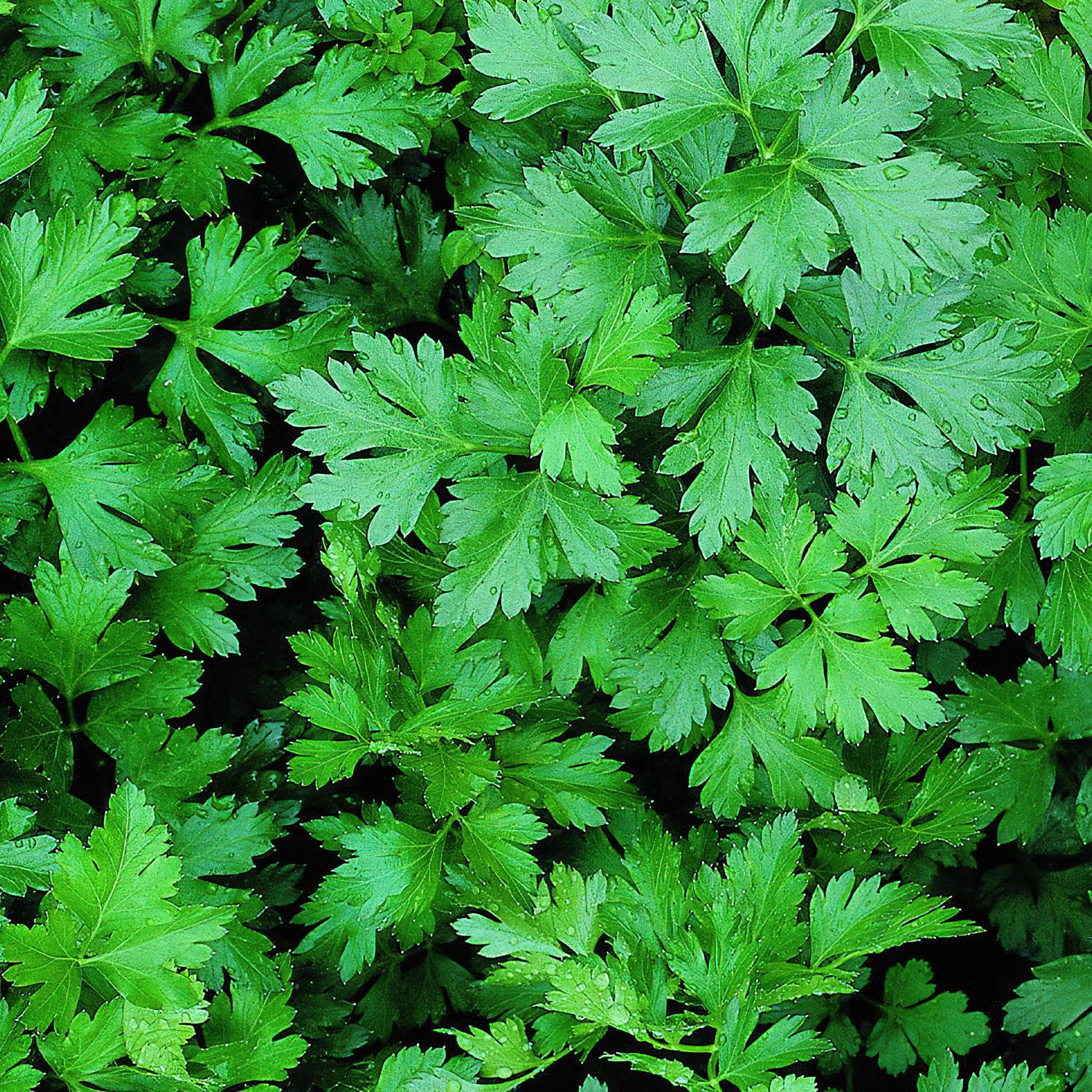 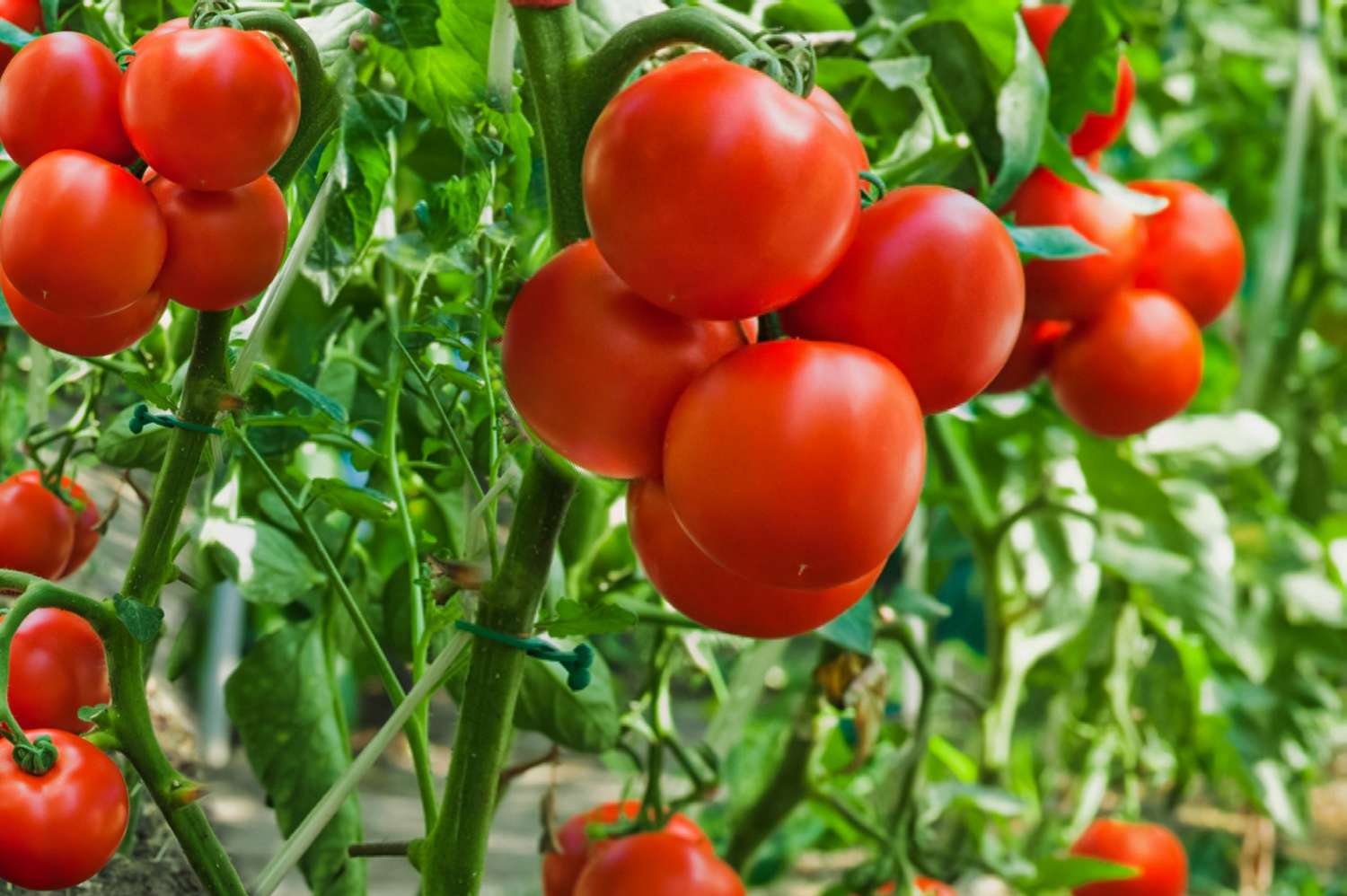 Blending TW with freshwater
Three tank system
Use of plastic mulch
Use of plastic mulch
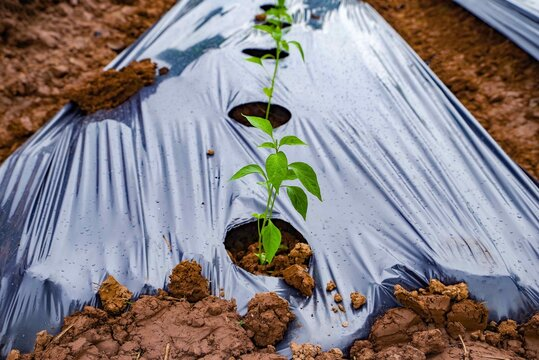 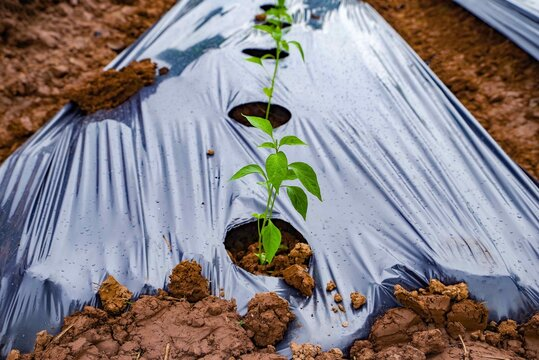 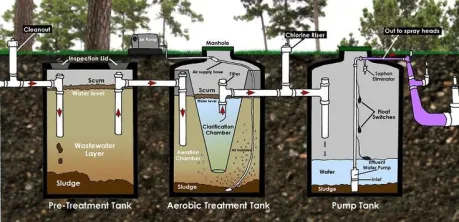 TW
Vegetables eaten cooked
FW
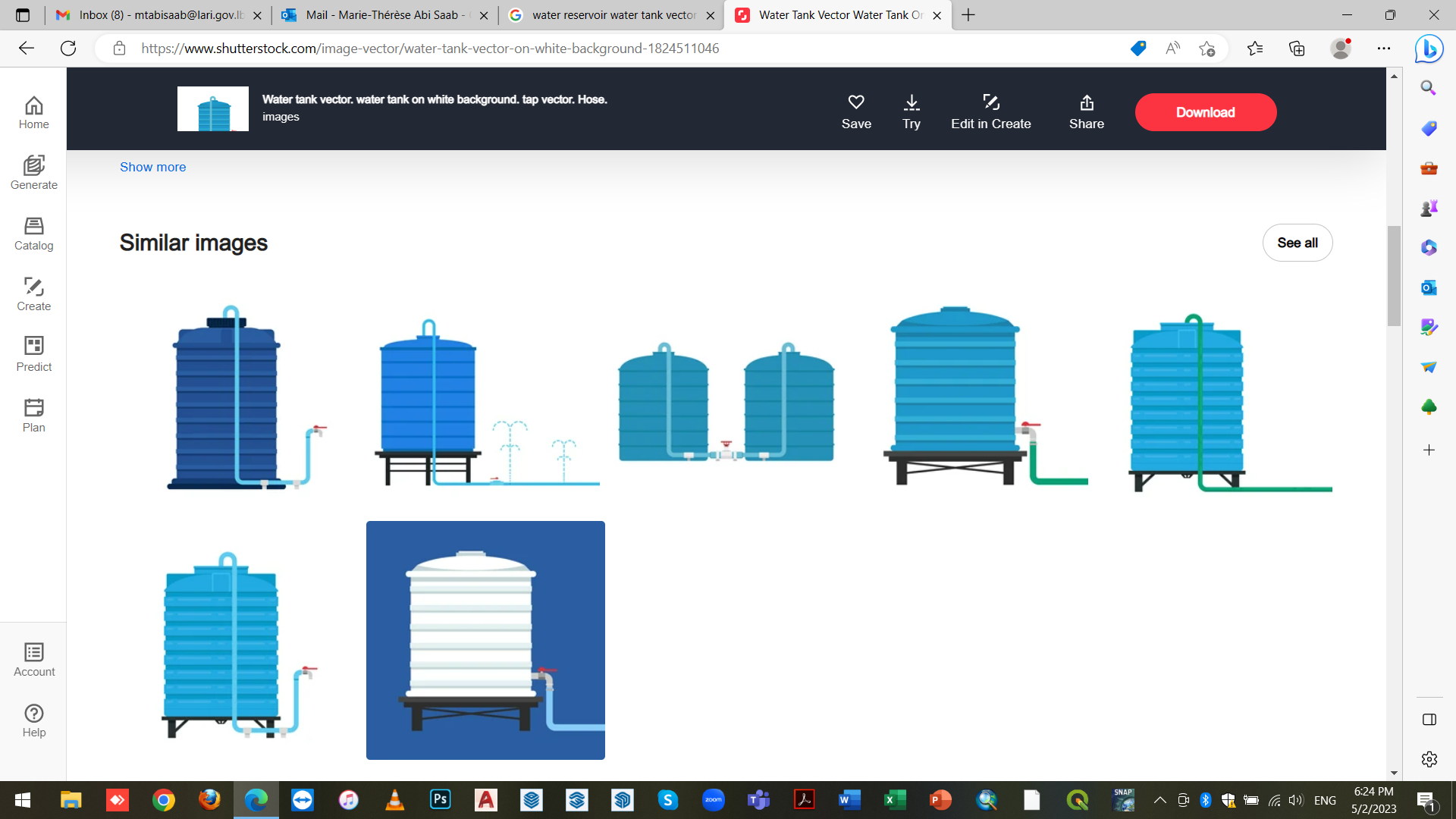 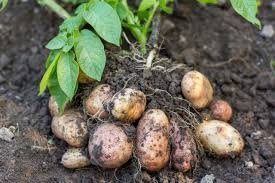 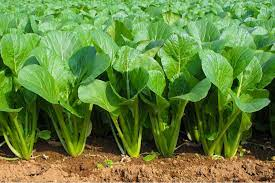 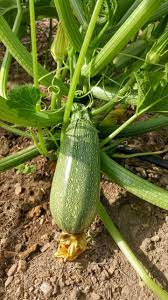 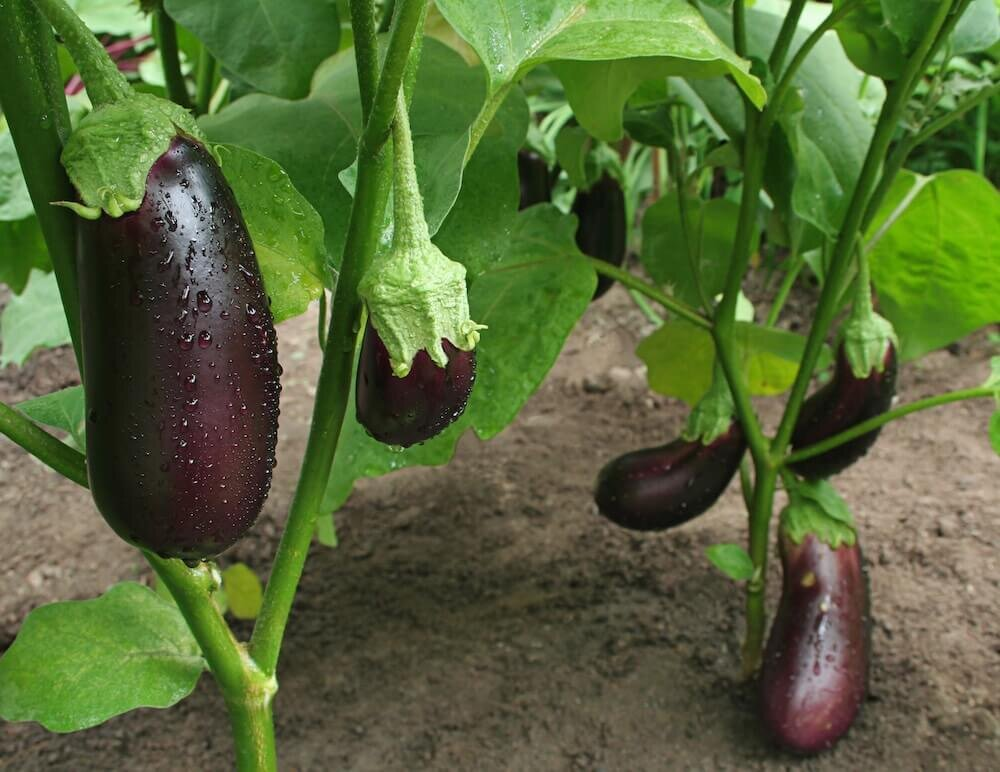 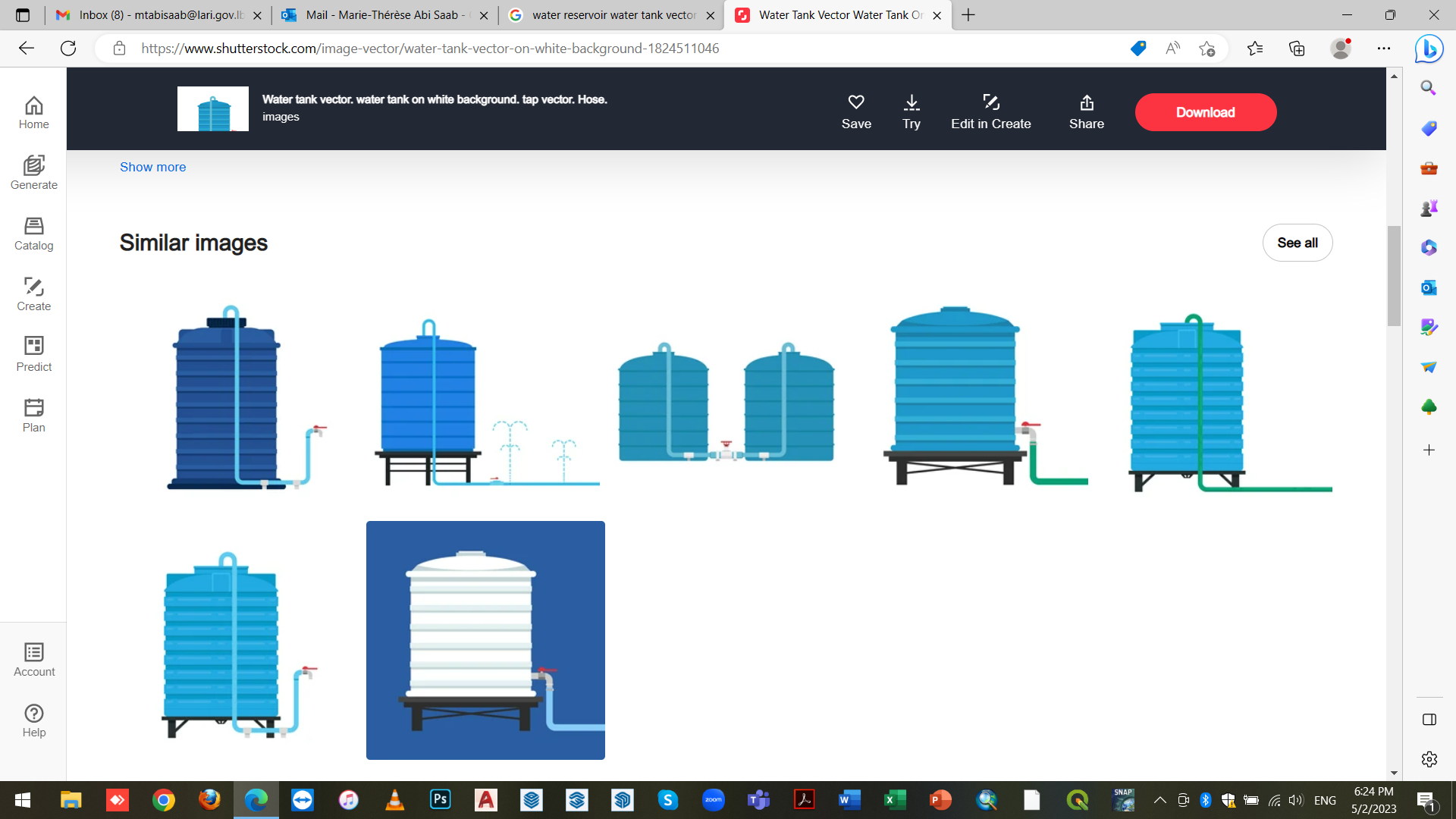 Sprinkler
Simple sedimentation
Cessation of irrigation few days before harvest
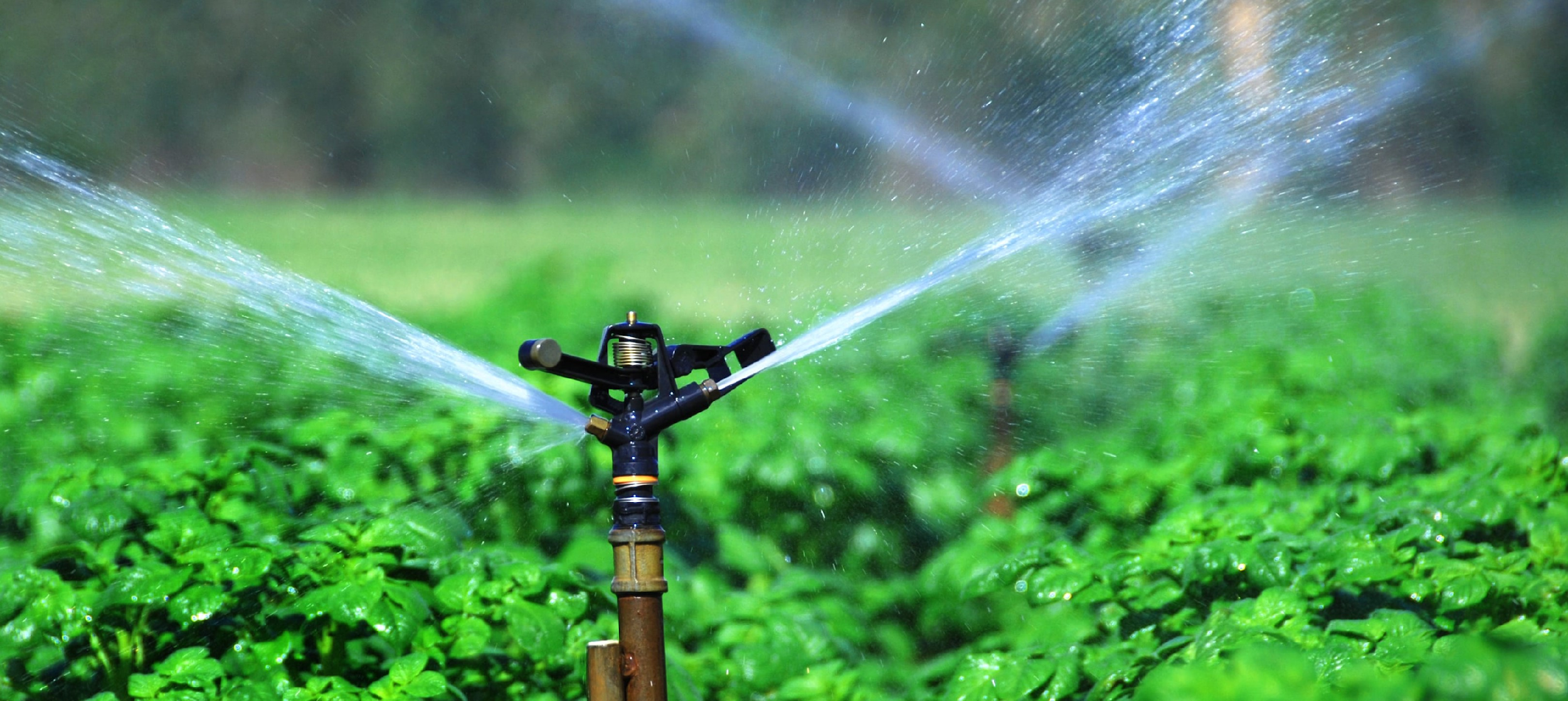 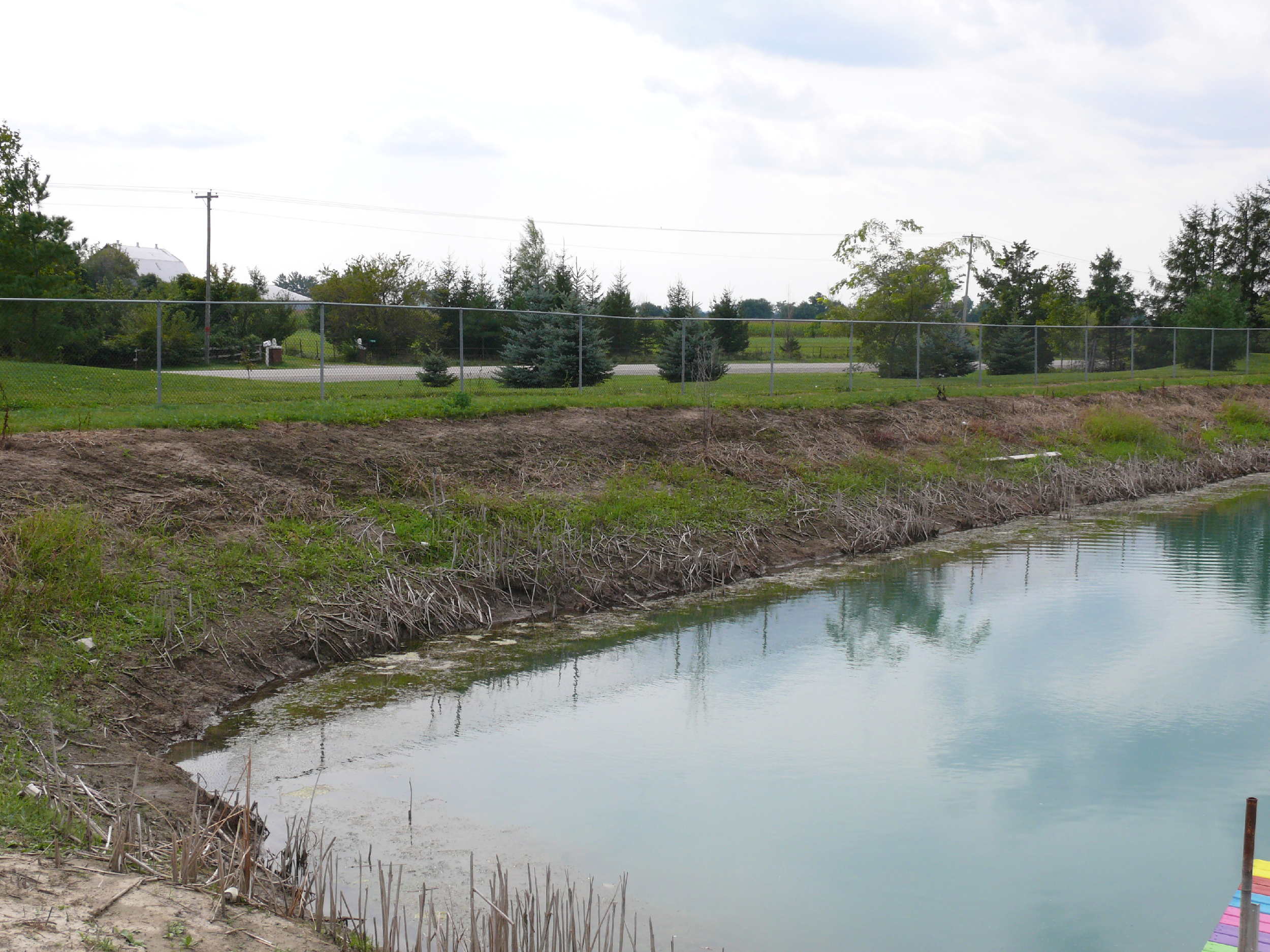 Fruit trees and vines
……………………
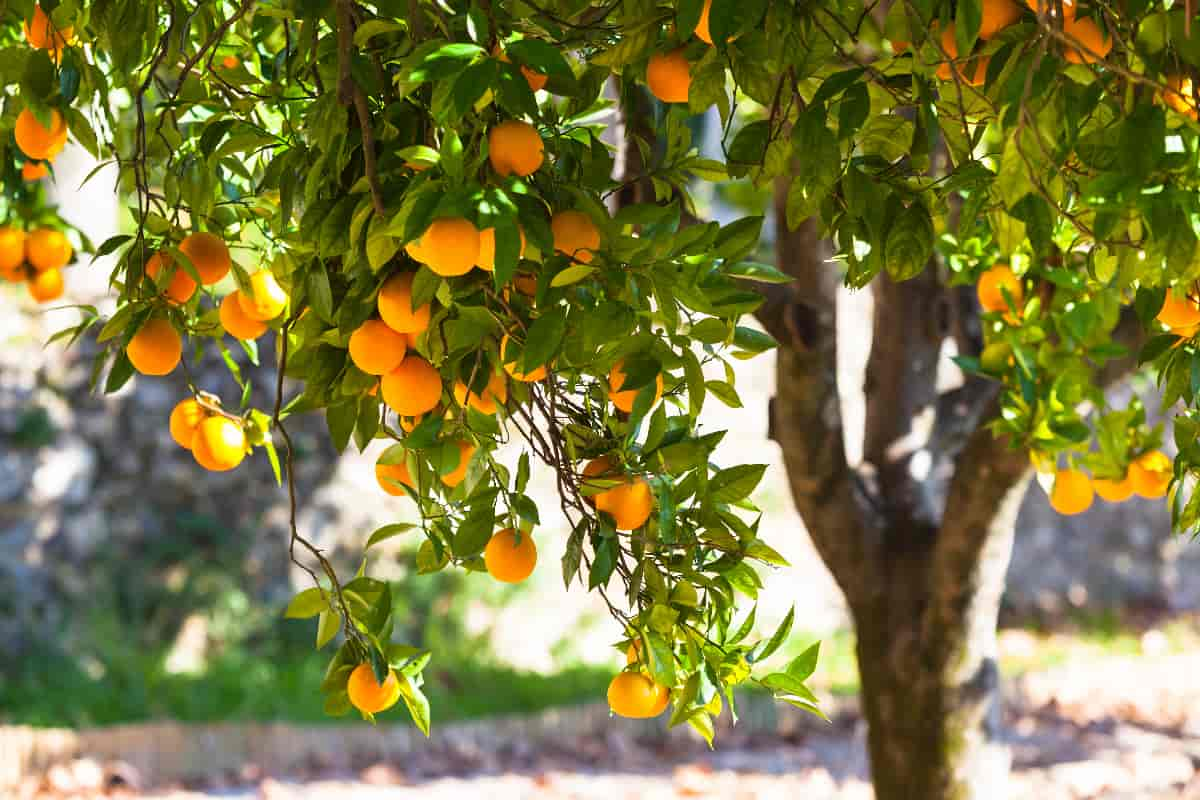 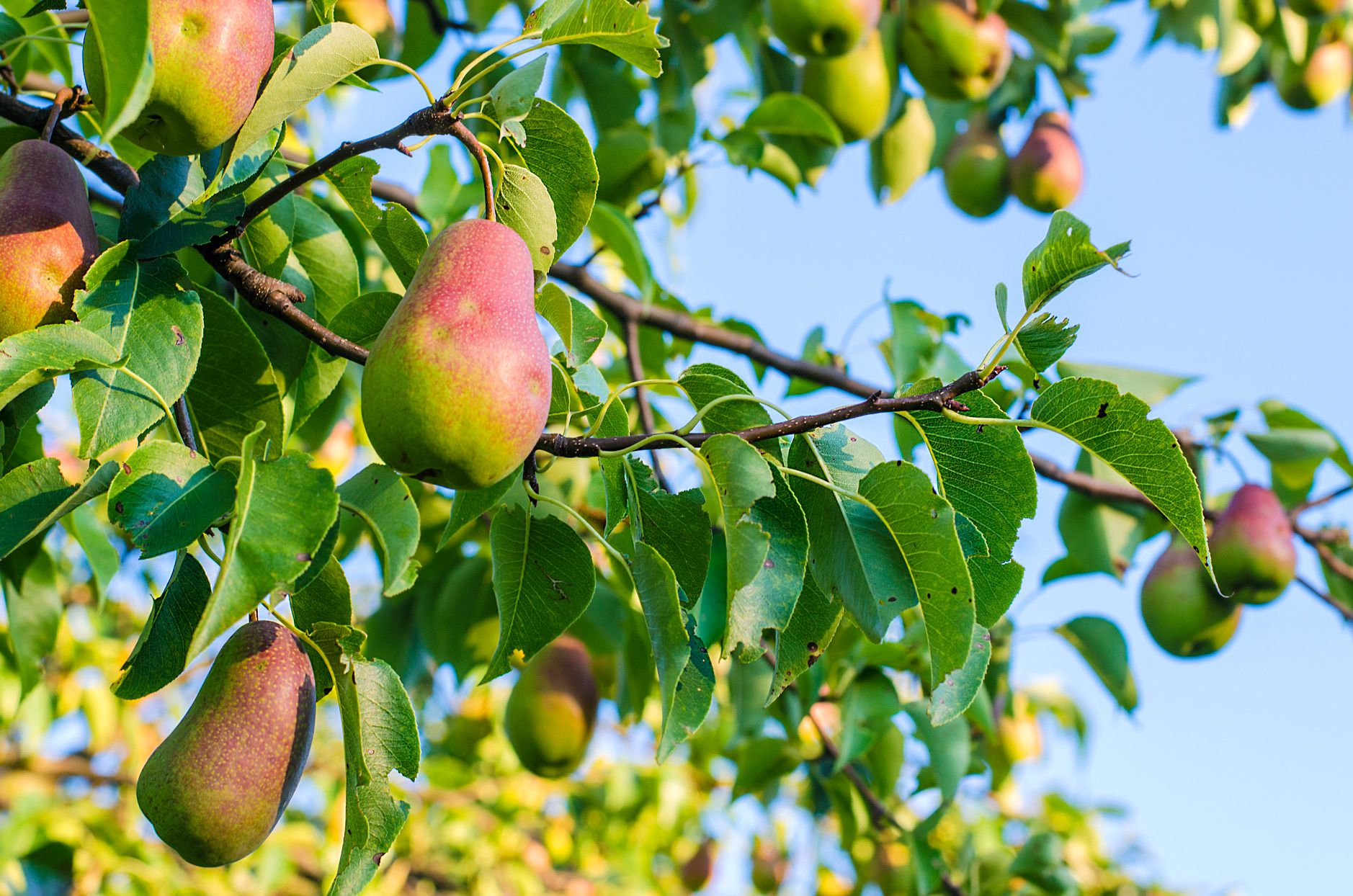 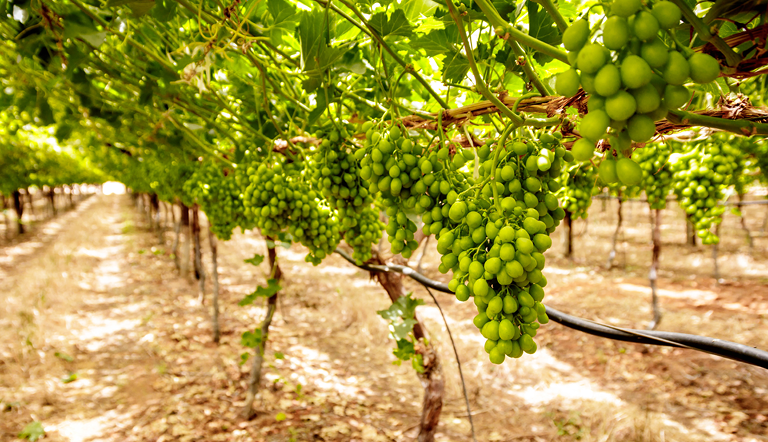 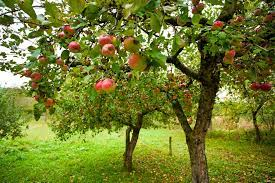 Alternating irrigation between TW and freshwater
Surface
Simple filtration
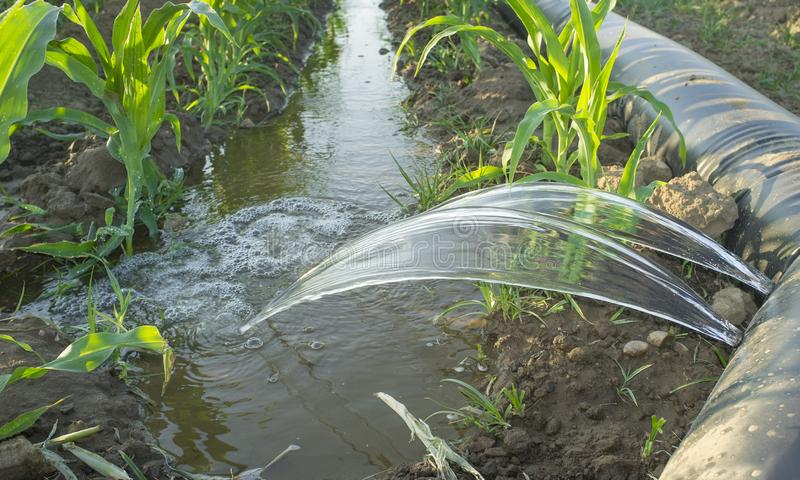 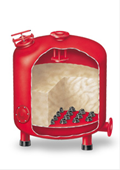 Cereals and industrial crops
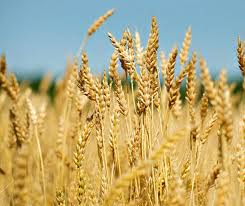 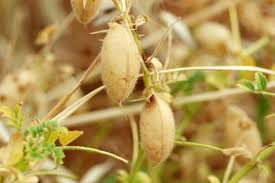 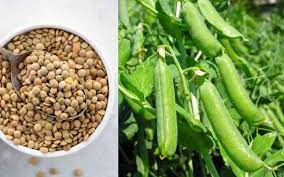 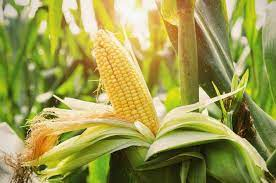 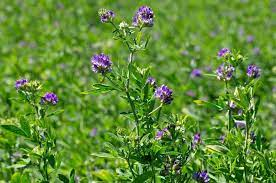 Pathogen reduction (log units)
Pathogen reduction (log units)
0.5 to 2
6 to 7
0.5 to 3
0.5 to 2
1 to 4
6 to 7
Trials on reused water in Lebanon – Tested barriers
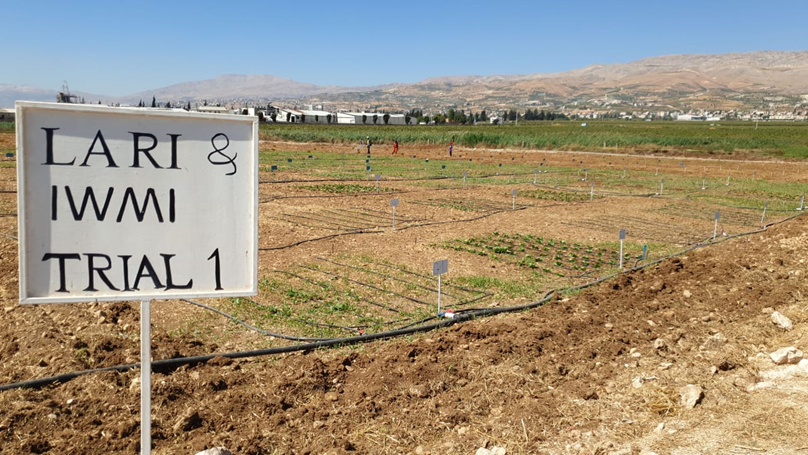 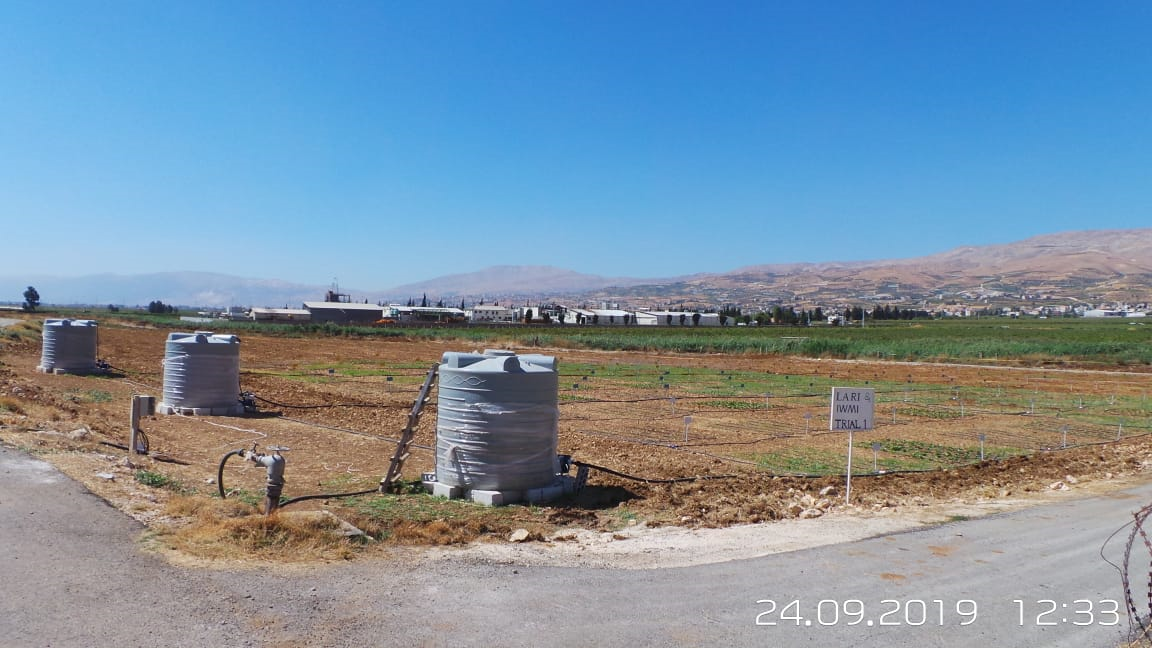 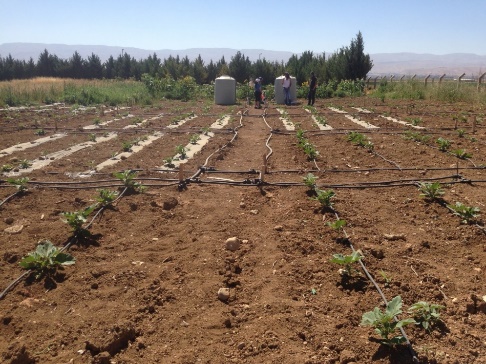 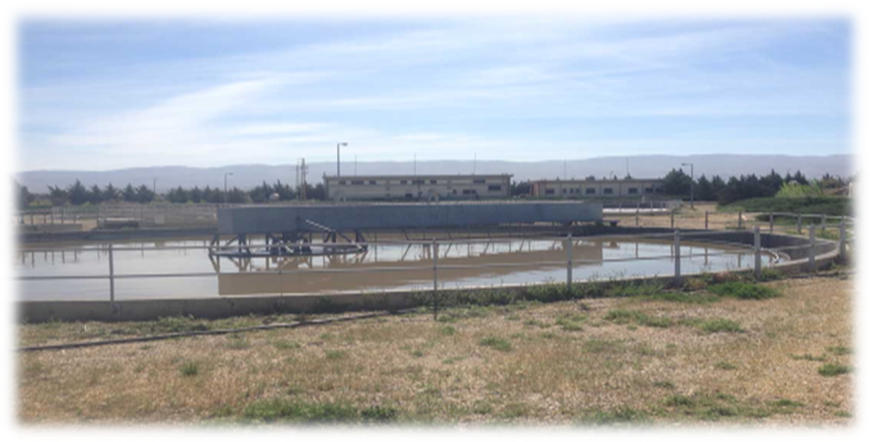 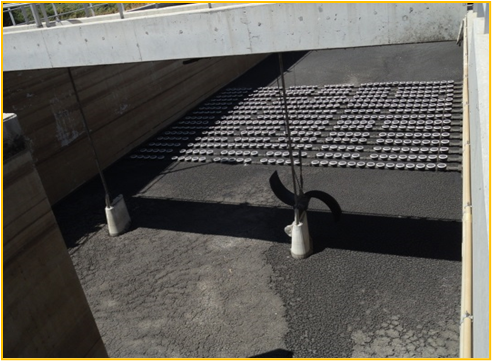 Trials on reused water in Lebanon – Results highlights
Treated wastewater had no adverse effect on vegetable quality.
Crop yield increased by 14 to 24%
Table grapes: Total soluble sugars, total titratable acidity and sweetness ranged respectively between 18.43-20.13, 0.69-0.81% and 21.52-29.19 and were within the desirable levels for table grapes harvest
Lettuce: Irrigation can be withheld for 2 to 4 days before harvesting with little loss of yield
 Dripper sensitivity to clogging: discharge reduction rate Rd = 6.75%
Trials on sludge reuse in Lebanon
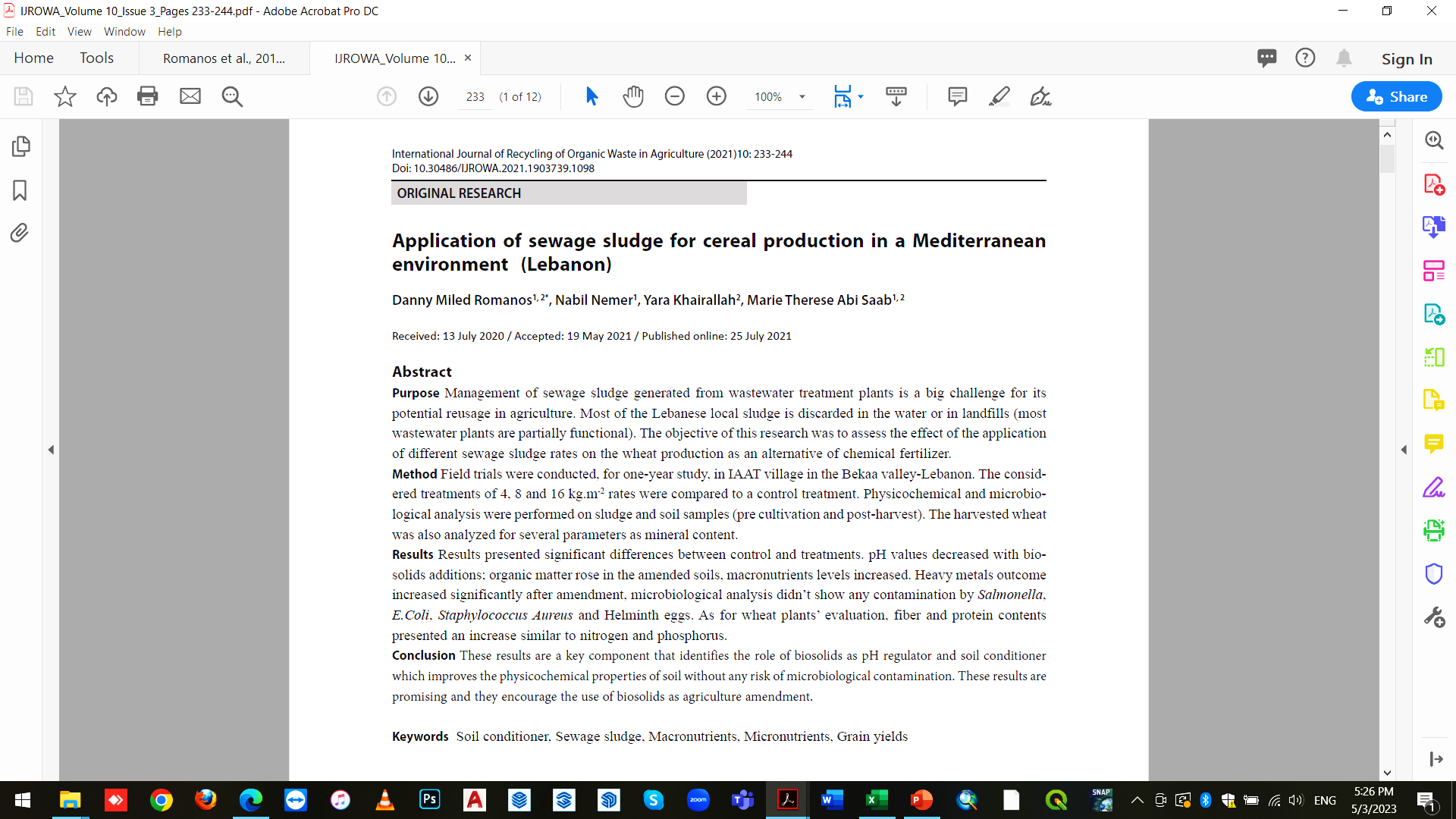 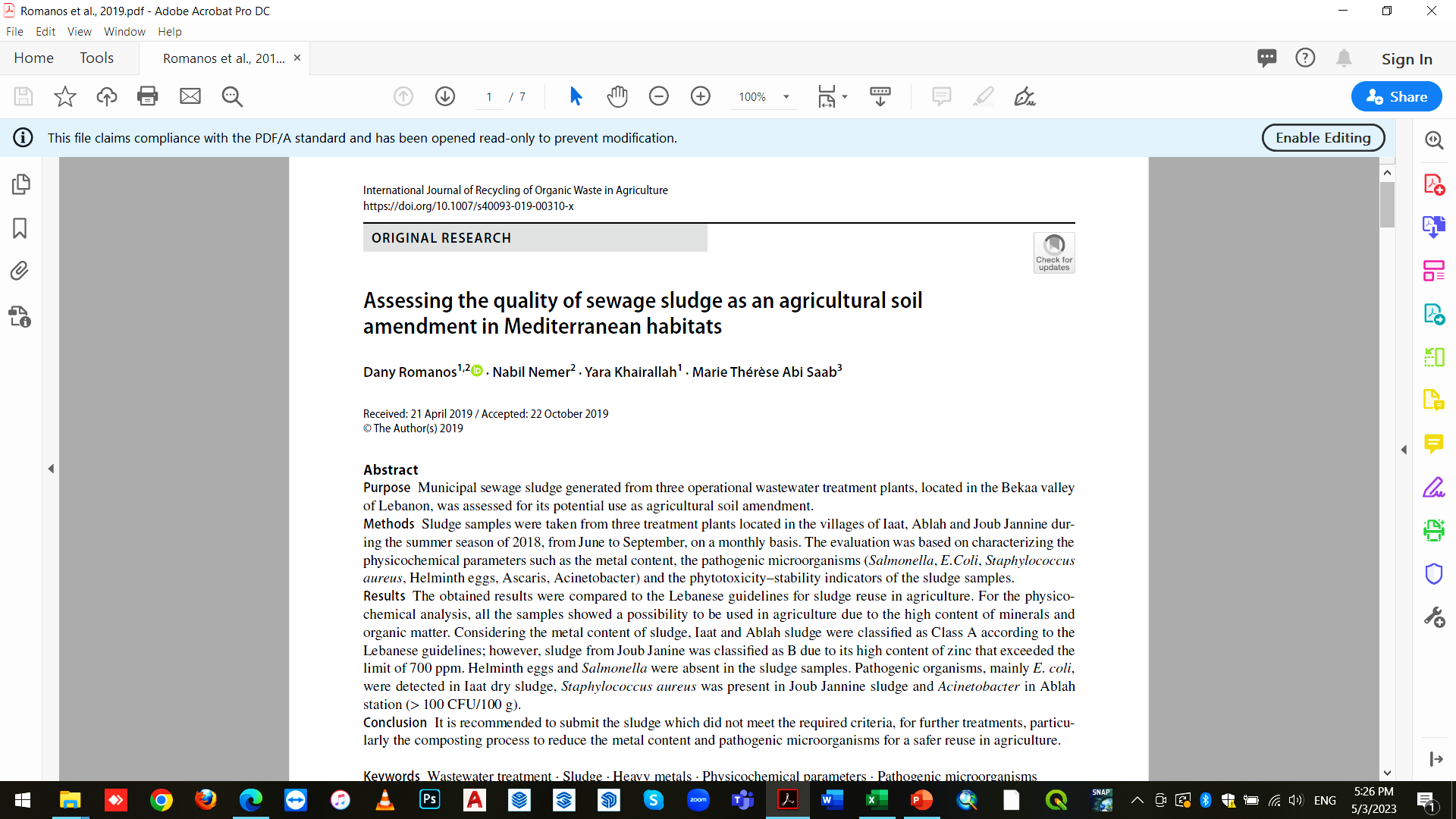 Key conclusions
Less stringent standards proposed for Lebanon but more realistic especially for farmers, investors  and the whole water sector.
All vegetables eaten raw allowed under drip irrigation
Vegetables eaten raw allowed under drip irrigation except those grown underground
Vegetables eaten raw are not allowed
Zero risk does not exist. Risk reduction is necessary (WHO multibarrier approach) where wastes receive no or inadequate treatment. This is relevant to Lebanon.


Strict standards borrowed from other countries are to be avoided.  (CWANA project/IWMI).

Low-cost risk reduction on-farm practices are needed.

Conducting more trials on water reuse is needed in order to generate local evidence on the health and environmental risks.
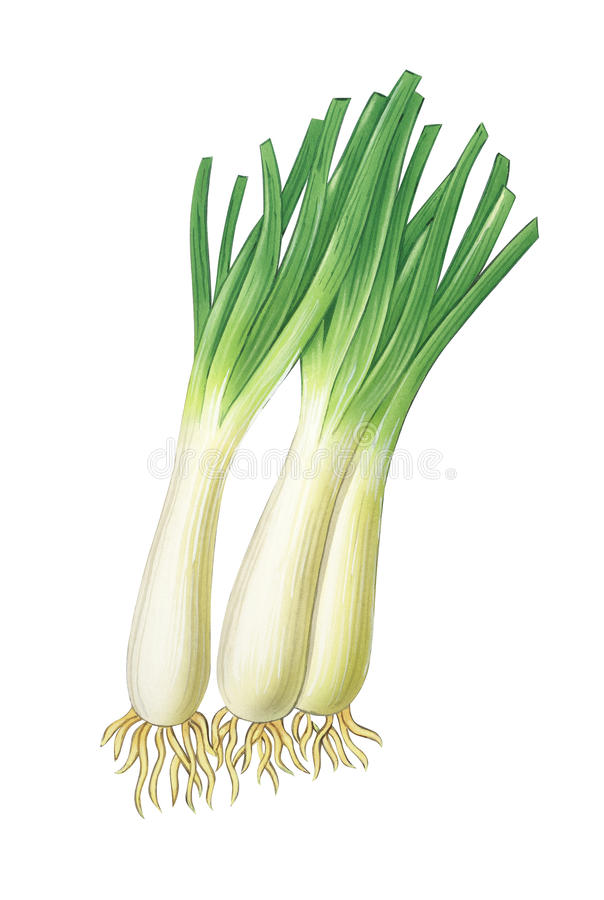 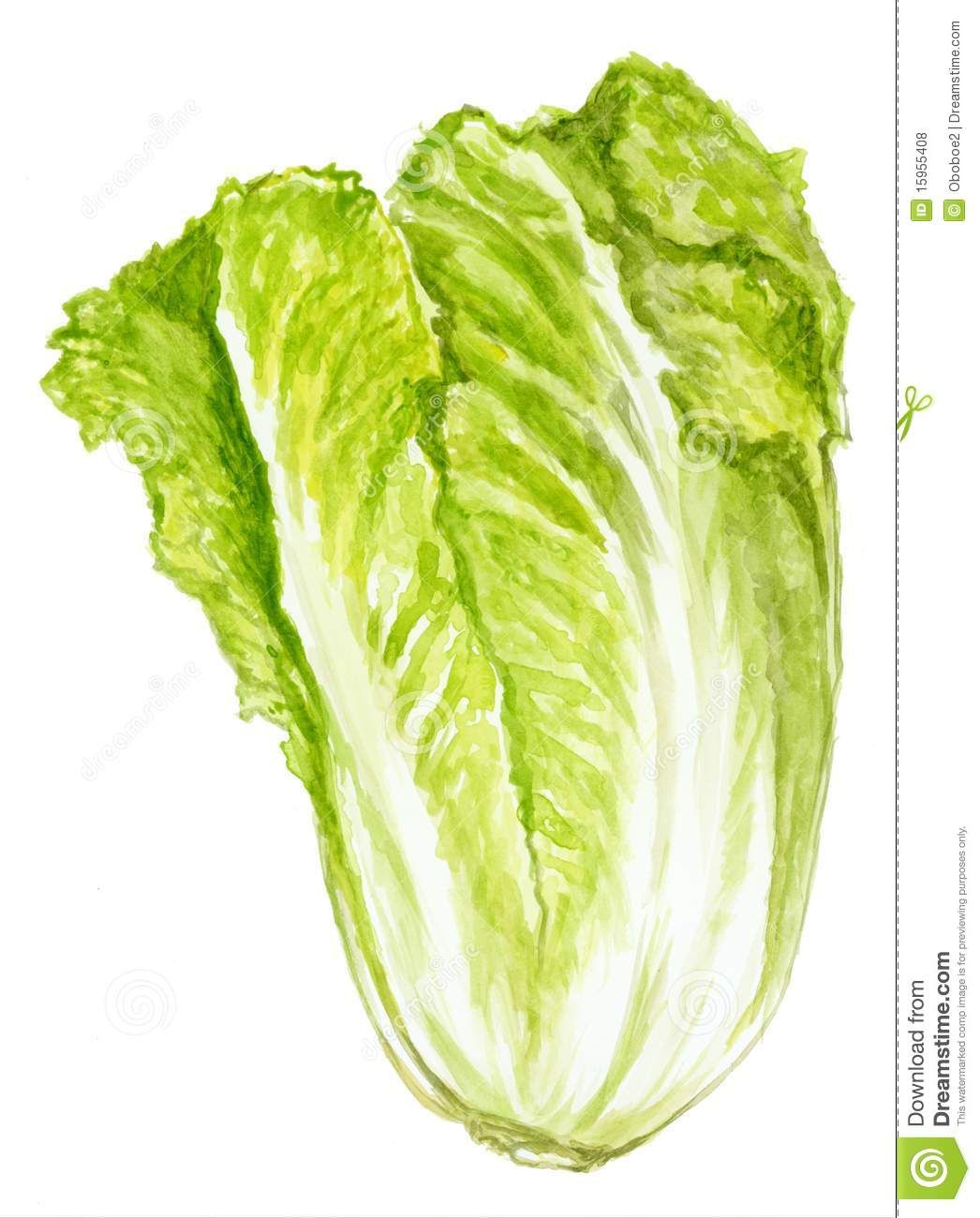 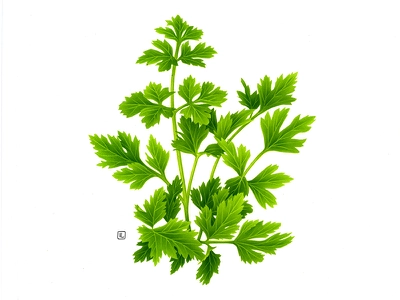 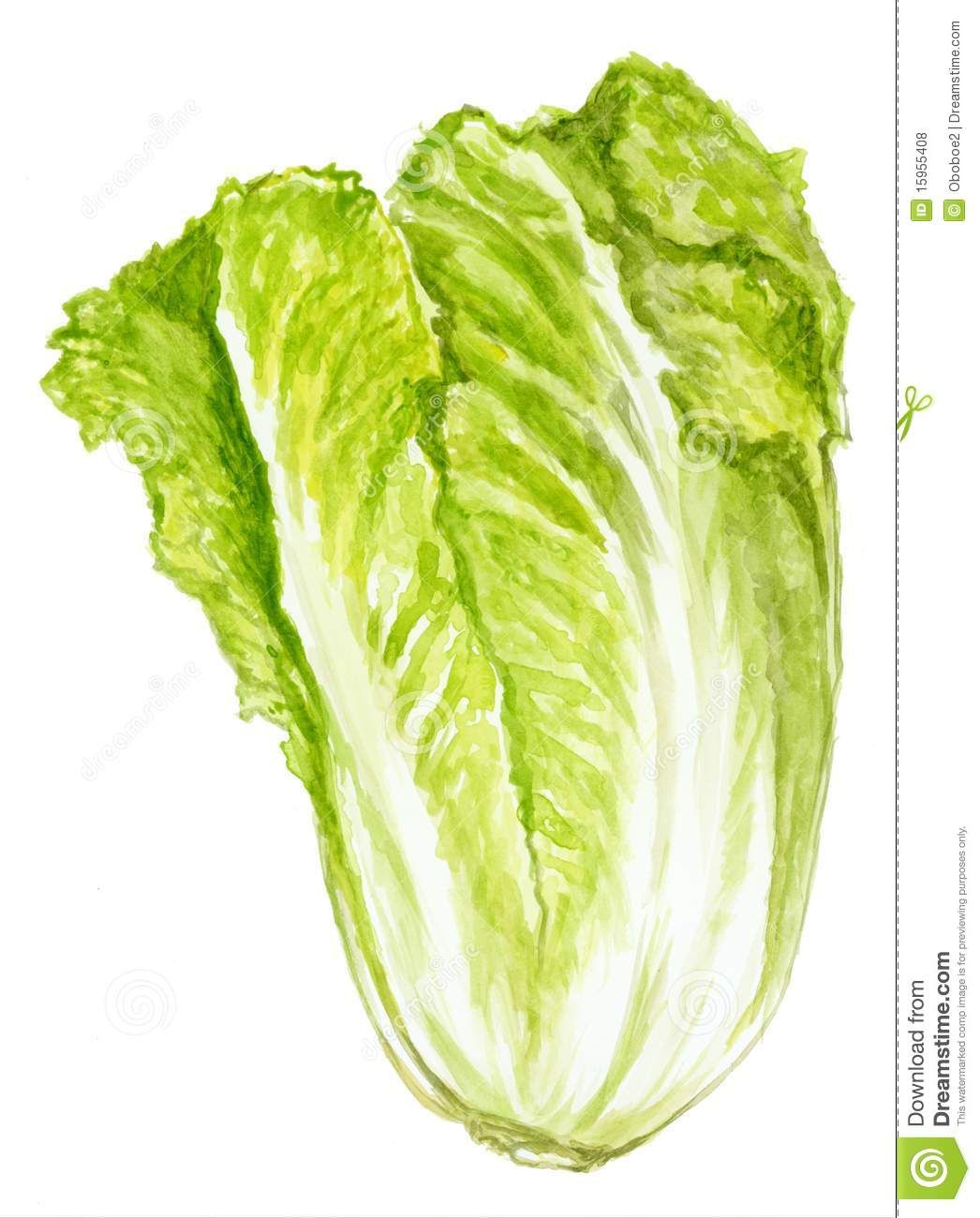 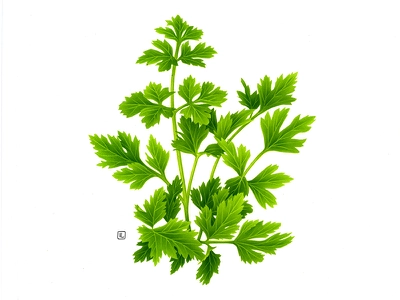 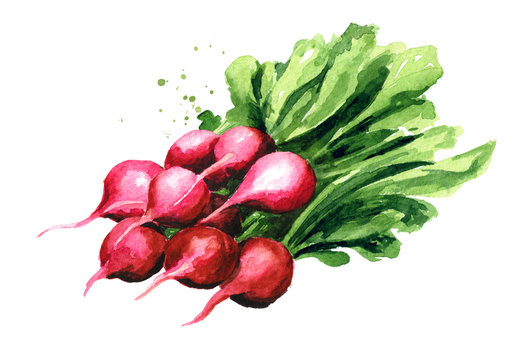 Reference works done by LARI and published in international journals
Abi Saab, M.T.; Jomaa, I.; El Hage, R.; Skaf, S.; Fahed, S.; Rizk, Z.; Massaad, R.; Romanos, D.; Khairallah,Y.; Azzi, V.; et al. Are Fresh Water and Reclaimed Water Safe for Vegetable Irrigation? Empirical Evidence from Lebanon. Water 2022, 14, 1437. https://doi.org/10.3390/w14091437.  


Marie Therese Abi Saab, Claude Daou, Isam Bashour, Antoun Maacaron, Salim Fahed, Dany Romanos, Yara Khairallah, Nada Lebbous, Celine Hajjar, Roula Abi Saad, Caroline Ojeil, Mohamed Houssemeddine Sellami, Salim Roukoz, Maher Salman (2021). Treated municipal wastewater reuse for eggplant irrigation. Australian Journal of Crop Science AJCS 15 (08):1095-1101. doi: 10.21475/ajcs.21.15.08. p2711. 


Marie Therese Abi Saab, Hassane Makhlouf, Joanna Zaghrini, Salim Fahed, Dany Romanos, Yara Khairallah, Celine Hajjar, Roula Abi Saad, Mohamed Houssemeddine Sellami, Mladen Todorovic, 2020. Table grapes irrigation with treated municipal wastewater in a Mediterranean environment. Water and Environment 35 (Issue 2), 617-627. https://doi.org/10.1111/wej.12656.  

Marie-Hélène Nassif, Mohamed Tawfik and Marie Therese Abi Saab, 2022. Water quality standards and regulations for agricultural water reuse in MENA: From international guidelines to country practices. Book Chapter In: Mateo-Sagasta, J.; Al-Hamdi, M.; AbuZeid, K. (Eds.). 2022. Water reuse in the Middle East and North Africa: a sourcebook. Colombo, Sri Lanka: International Water Management Institute (IWMI). 292p. doi: https://doi.org/10.5337/2022.225.  

Romanos D., Nemer N., Khayrallah Y., Abi Saab M., 2021. Application of sewage sludge for cereal production in a Mediterranean environment (Lebanon). International Journal of Recycling of Organic Waste in Agriculture. DOI: 10.30486/IJROWA.2021.1903739.1098.    

 
Romanos, D., Nemer, N., Khairalah, Y., Abi Saab, M., 2019. Assessing the quality of sewage sludge as an agricultural soil amendment in Mediterranean habitats. International Journal of Recycling of Organic Waste in Agriculture https://doi.org/10.1007/s40093-019-00310-x.  

Marie Therese Abi Saab, Doha Jammoul, Hassane Makhlouf, Salim Fahed, Nada Lebbous, Celine Hajjar, Roula Abi Saad, Mohamed Younes, Mohamad Hajj, Mladen Todorovic, 2018. Assessing the performance of constructed wetland for water quality management of a Southern Mediterranean river. Water and Environment Journal, 508-518. Print ISSN 1747-6585.
Treated Wastewater Reuse in Lebanon: Where are the opportunities?
Dr. Marie-Helene Nassif (independent researcher)

Based on the work of IWMI-ReWater MENA project in Lebanon
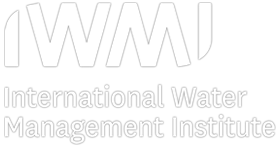 Topics of focus
Five documents
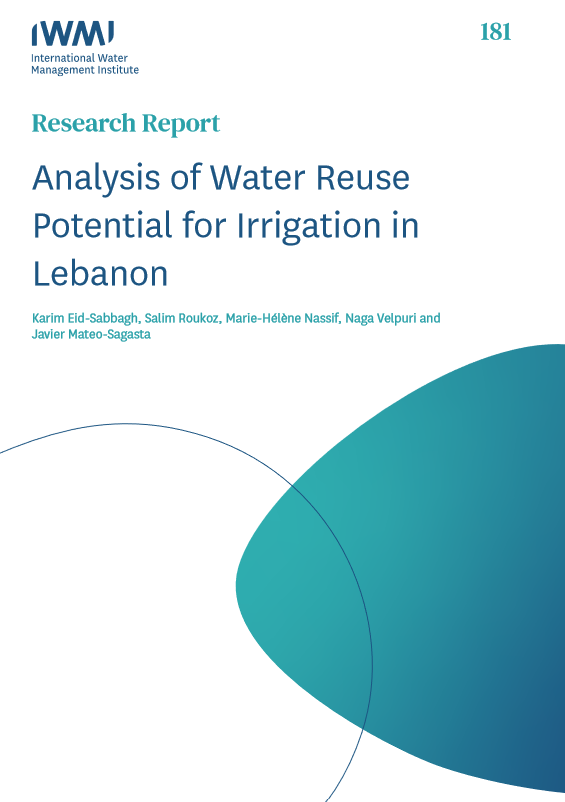 Analysis of Water Reuse Potential in Irrigation in Lebanon
Policy and planning
LARI scientific field experiments
Outputs
Regulation on quality standards
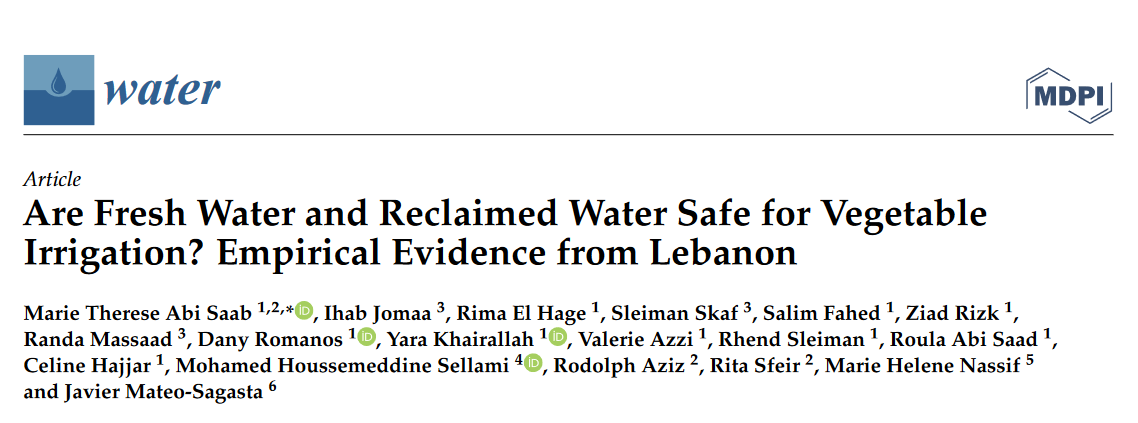 Contribution to Standard Development with LIBNOR
2 Studies on Zahleh and Ablah WWTPs
Feasibility studies and governance plans
Detailed Technical Design and Feasibility Studies
Summary Report on Ablah
Summary Report on Zahleh
Context
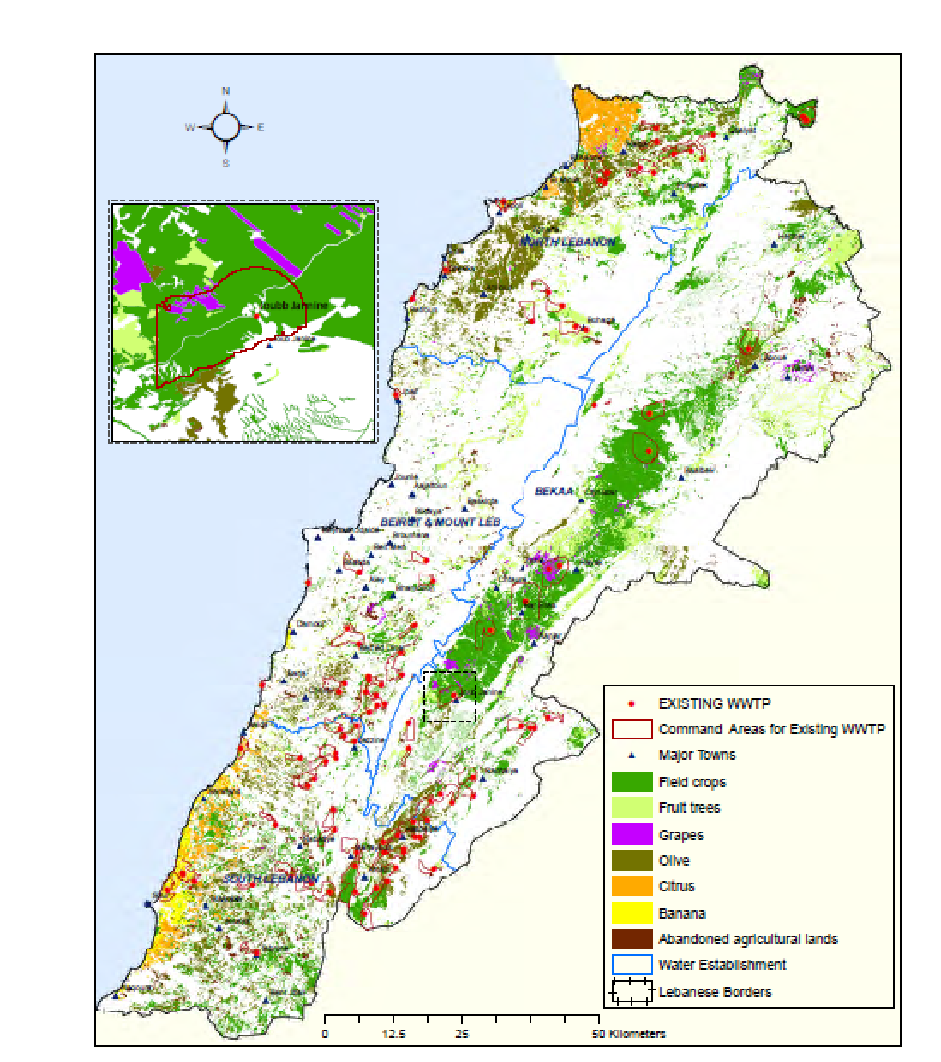 Heterogeneity of water sources (surface, grounwater)

Water shortages/over allocation in most basins

100,000 Ha of agricultural lands

Heterogeneity of Agro-climatic areas and cropping pattern 

Around 106 WWTPs (data needs consolidation)


Governance of the wastewater sector centered on the Ministry of Energy and Water; CDR; and Regional Water Establishments supposed to operate water, wastewater and irrigation infrastructure and recover their cost from users 


Meanwhile irrigation is mostly community-based, and sanitation distributed between State/municipalities and increasingly new actors
Analysis for Water Reuse Potential at National level
Part I: technical, GIS analysis

Mapping and characterization of all WWTPs 
(capacity, level of treatment, status of operation, governance, reuse practices)
 Mapping of surrounding agricultural areas (crop pattern and water use).



Part II : Institutional and Policy analysis
 Institutional and political economy analysis of the wastewater sector 
(review of policies, administrative framework, financial capacities and interviews)
 8 case studies on specific WWTPs (interviews with irrigators, local committees)
Reuse Potential for each WWTP 
(Irrigated Area;  Score based on level of treatment, irrigation infrastructure)
What are the obstacles in terms of planning, implementation, operation and regulation of WWTPs and Reuse systems?
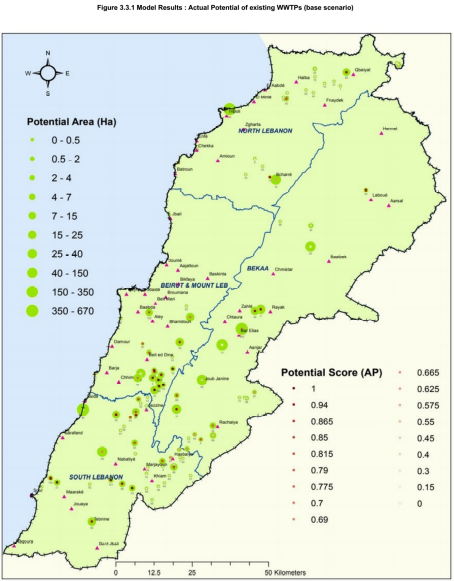 Useful maps for planning
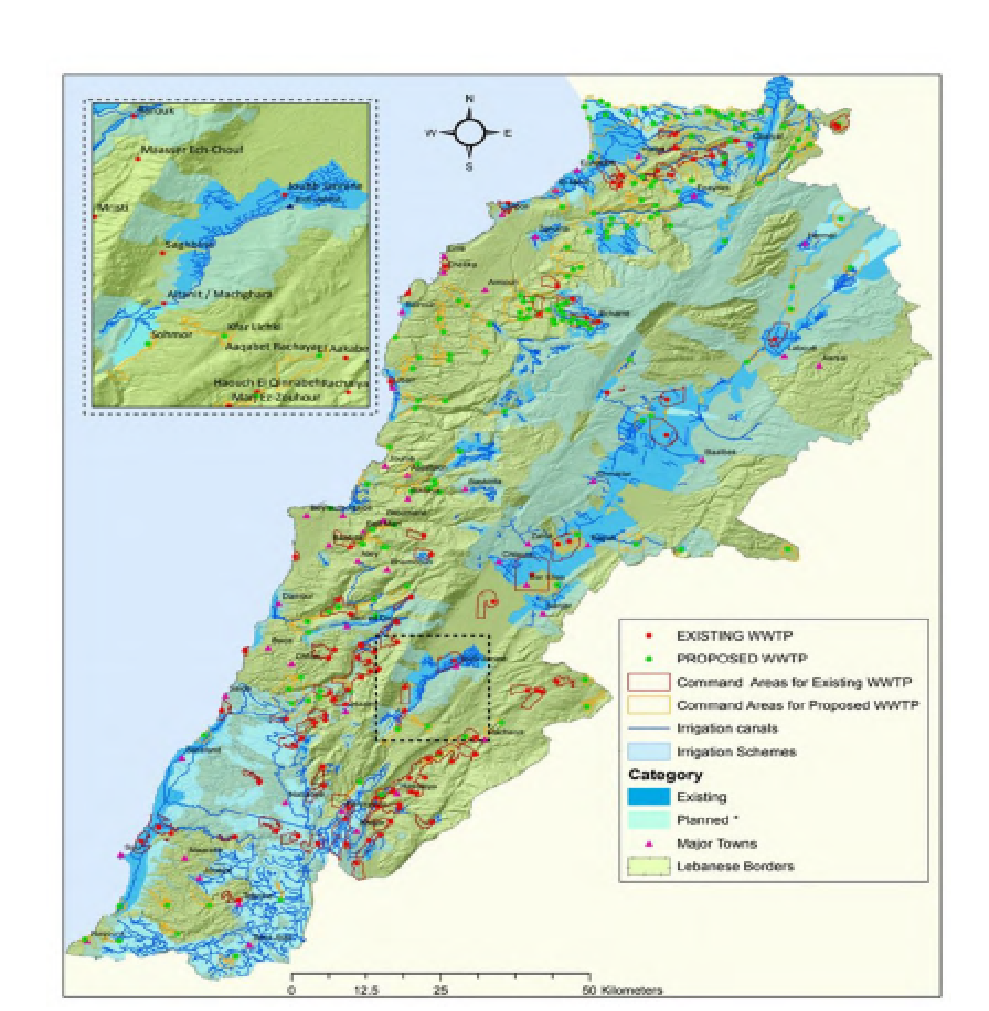 WWTPs vs/ existing irrigation systems
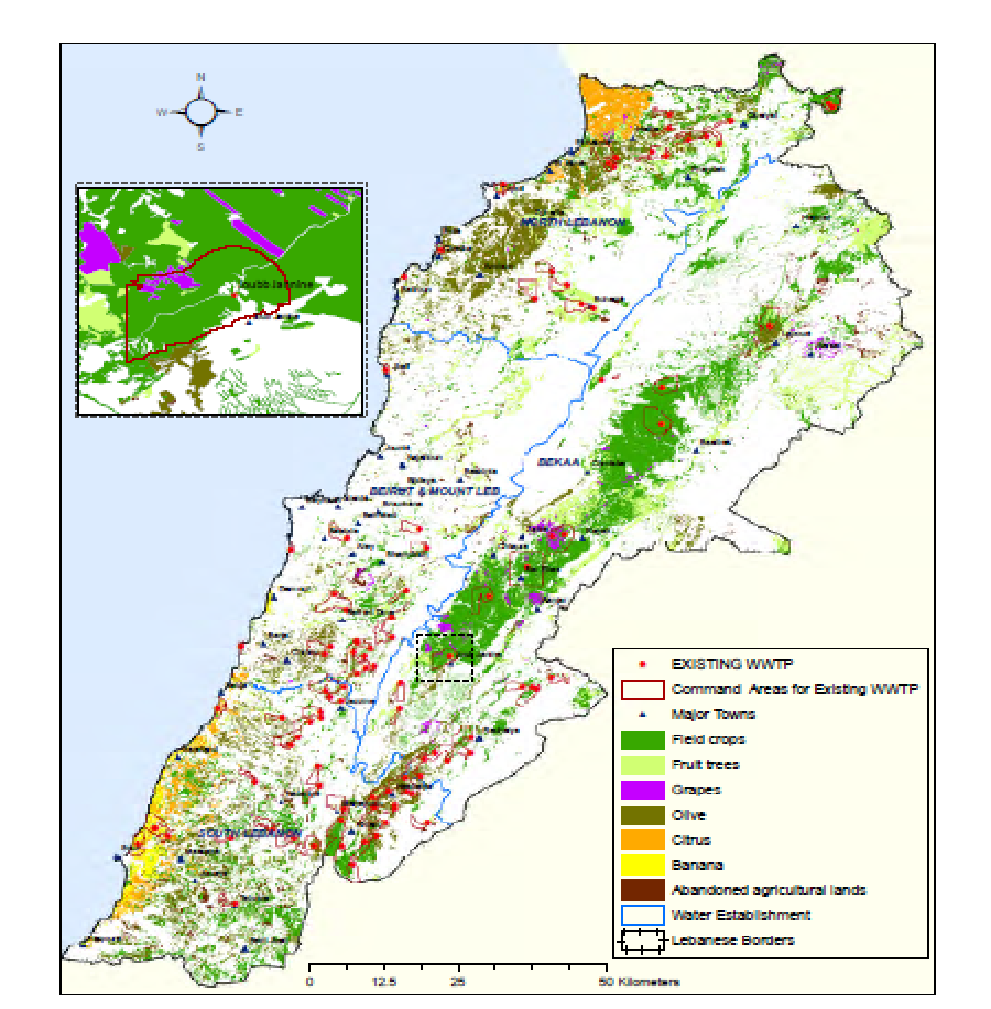 WWTPs vs/ cropping pattern
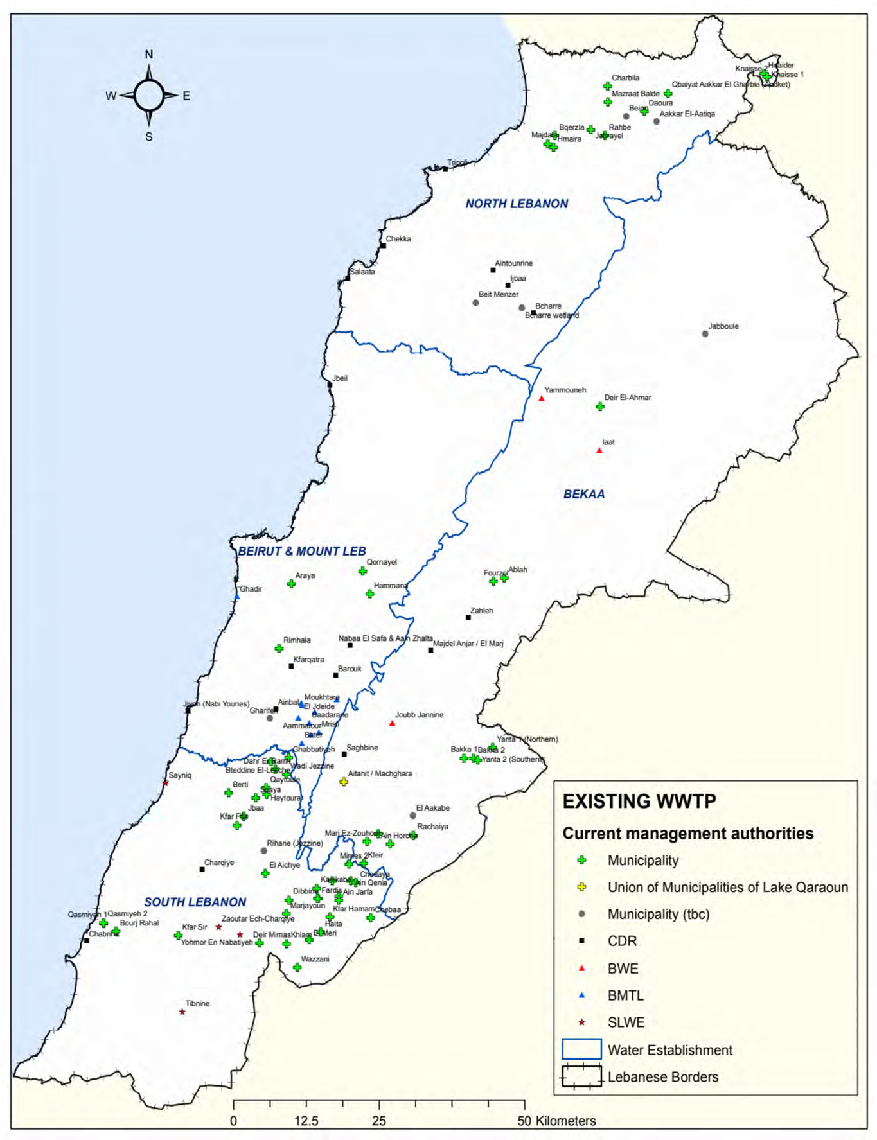 Governance
60% not operational; 40% operational (Pre-crisis and weak sustainability)
80% of operational WWTPS < 2000 m3/day

Variations between RWEs; municipalities
Main results
Need for reuse but opportunities are restricted by the low level of treatment;  governance of the wastewater sector

Planning inconsistent  with managerial and financial capacities 

Waster and wastewater sector very fragmented, which affects planning and implementation of reuse projects  

Capacity for water quality monitoring is low at the level of all managing entities

No standards and governance framework for reuse


Governance differentiation: specific municipalities and BMLWE

Geographic differentiation: Inland and the Bekaa 

Possibility of reuse by gravity in existing networks but Issue on ‘rights to use TWW’ contradicts economic feasibility


Heterogeneity of cropping pattern complicate the regulation of water quality
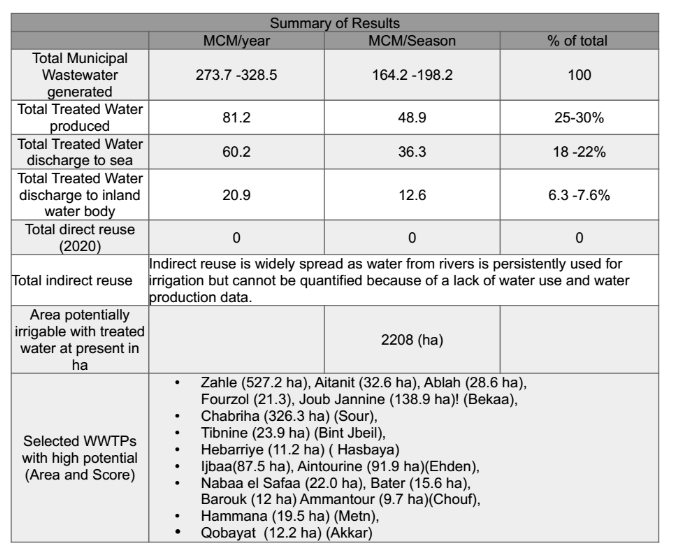 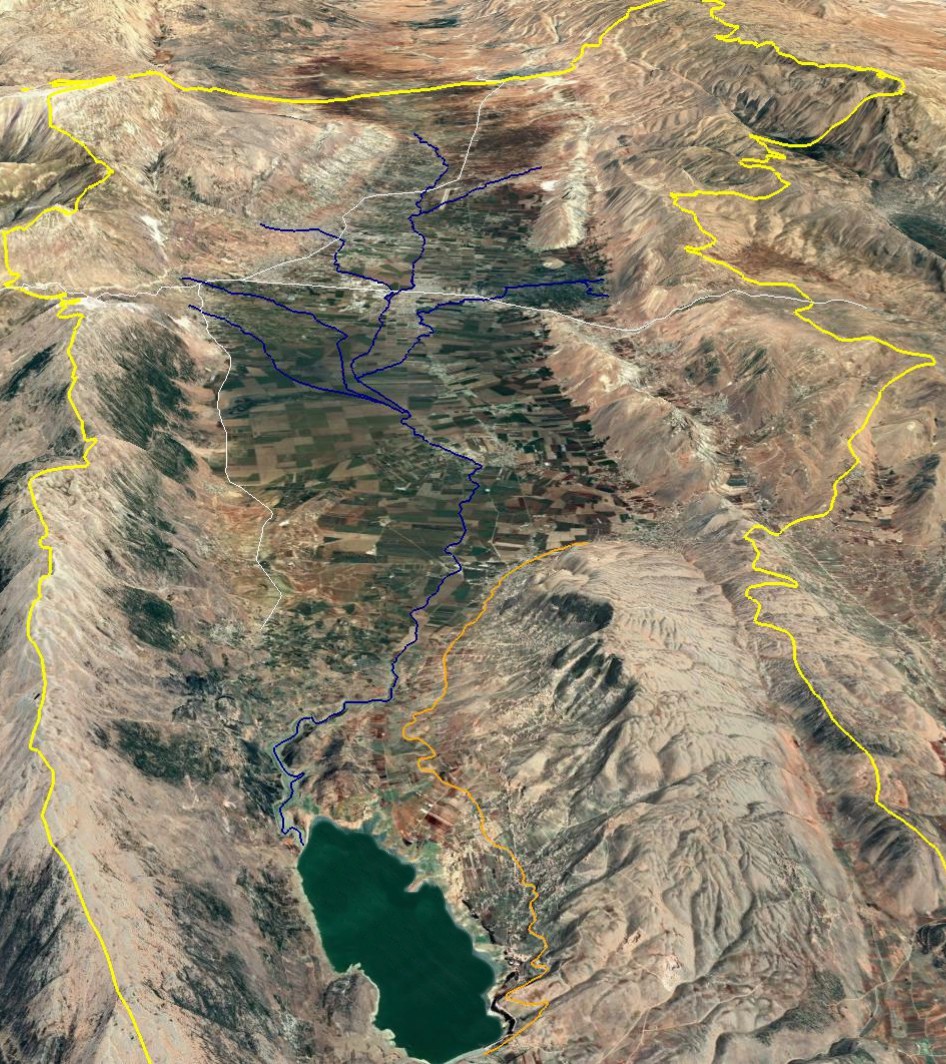 Local studies on two WWTPs in Bekaa
Baalbeq
Zahleh WWTP (20, 000 m3/day; activated sludge + UV) 

State-built (CDR); external loan; operated by SUEZ
Supposed to be operated by a regional State authority (Bekaa Water Establishment) 
Water shortage in summer / Crops such as potato, grapevines, vegetables 
irrigation systems supplied by different water sources and managed by irrigation committees/ water markets between farmers around wells
Riaq
Monts Anti-Liban
Zahle
Terbol
Route de Damas
Anjar
Chtaura
Barr Elias
Litani
Joub Jenine
Ablah (2,000 m3/day; Trickling Filter +Chlorination) 

Built by USAID/grant
Managed by the municipality 
Only organized reuse system - EU project in 2015 (20 ha)
Built in a region main irrigated by groundwater and planted by grapevines
Reuse system operated for 2 years at the expense of the municipality but stopped due to a complaint by a resident impacted by the reservoir
Canal 900
Monts Liban
Limites du bassin
Karaoun
Main results
Zahleh
 500 ha of potentially irrigated land in an area of water shortage and high pumping costs
Cost: 3.3 M USD
Found economically feasible ; concept to allocate water between two existing systems (upstream/downstream)

BUT
Cost due per farmer higher than existing costs
Conflicts on water allocation between upstream and downstream communities 
Institutional arrangement between BWE and irrigators while the former did not implement its mandate in this area
Sustainability of operation of Zahleh WWTP not guaranteed
Ablah
 Possibility of extension up to 20 ha based on existing infrastructure
Investment: 500,000 USD
Economically feasible 


BUT 
Cost due per farmer higher than existing costs
Transition from individual pumping to collective 
Monitoring capacity is weak
Sustainability of operation not guaranteed
Main conclusions
National level
- Wastewater Sector struggling especially after the crisis, very few operational WWTPs
- Managing administrations (RWEs) and Municipalities struggle to finance the operation of WWTPs and guarantee effluents of safe quality
- No official reuse standards; delay of LIBNOR initiative because of the crisis
- RWEs not ready to support/manage irrigation, comprehend or establish institutional arrangements with irrigators

Local level
Need for reuse but planning is complex: many different and sometimes over lapping irrigation systems i.e.  possibility of water allocation and heterogeneity of individual costs
Two experiences showed that cost-recovery by users is not feasible (pumping);  other financing mechanisms should be considered
Sometimes users would have to transition from individual irrigation (wells) to collective system; new institutional arrangements need to be developed; and arrangements between them and operators
Where are the opportunities ?
Very limited opportunities to establish organized direct reuse in the current state of affairs ; 
 Focus should be put on finding solutions for sustainable wastewater treatment first : why does the current framework not work??
 New infrastructure building /reuse systems are extremely unlikely to be operated in a sustainable way 
 In the context of generally low organizational and financial capacity, the focus should be put on low-cost solutions making informal reuse safer (WHO 2006); such as multi-barrier approach, use of filters, cleaning, awareness, etc.  
 The focus should be put on improving institutional capacity, develop knowledge around irrigation at the level of RWEs and create links with farmers and municipalities 
 Research should focus on investigating the diversity of irrigation arrangements /costs and proposing realistic  cost-recovery mechanisms and institutional arrangements adapted to the complexity of contexts
 Reuse standards are needed, and we recommend making them less stringent than those proposed in 2010 (FAO) 
 Most importantly the administrative capacity to implement standards needs to be strengthened

Let’s Treat Reuse Wisely!
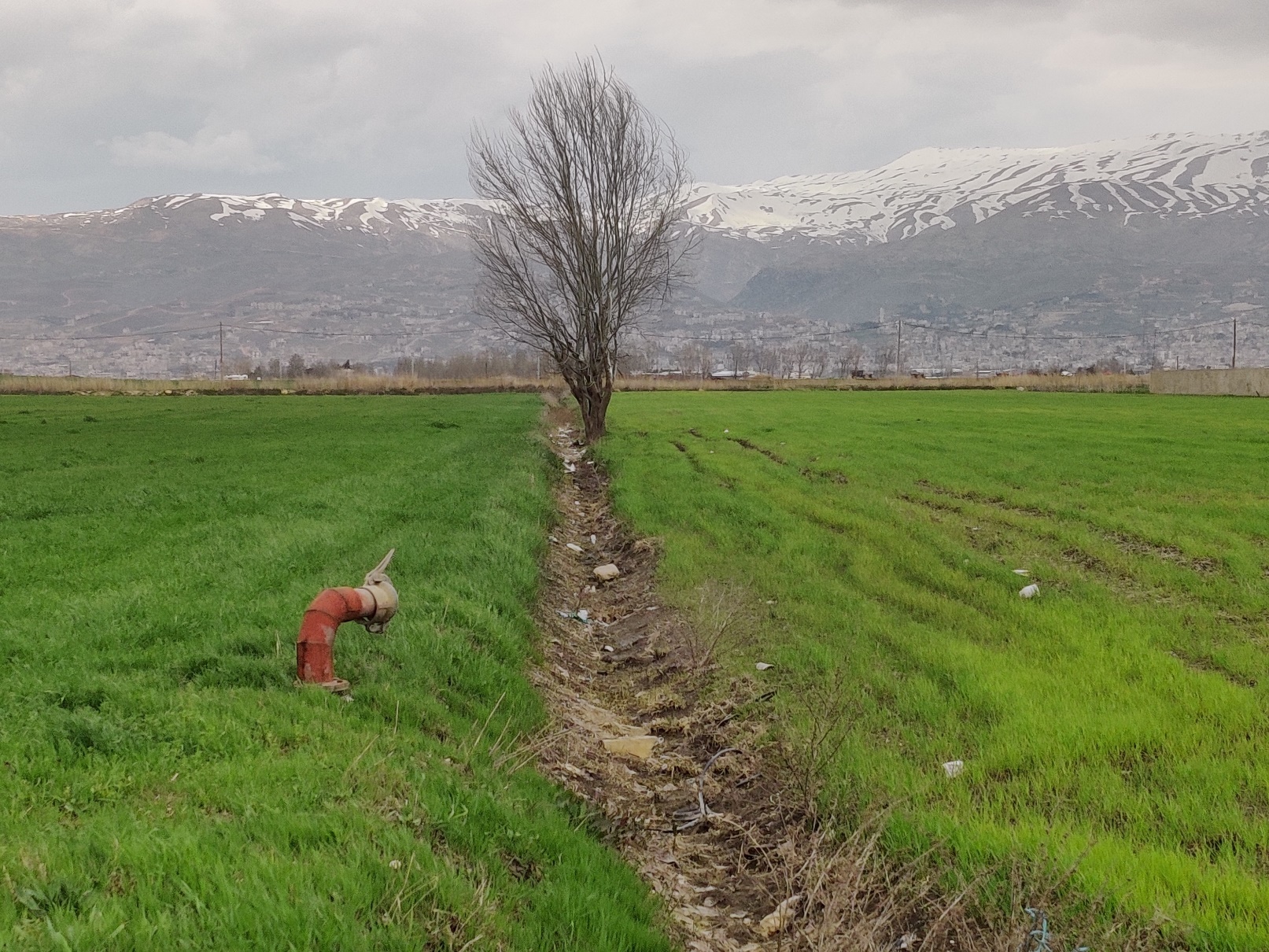 For further information
Mariehelene.nassif @gmail.com

IWMI CWANA
m.zubi@cgiar.org
Enhancing Water Resource Management (WAMA)Output 1
Pilot of an Energy-Efficient Sludge Management System
Output 1  Pilot of an Energy-Efficient Sludge Management System
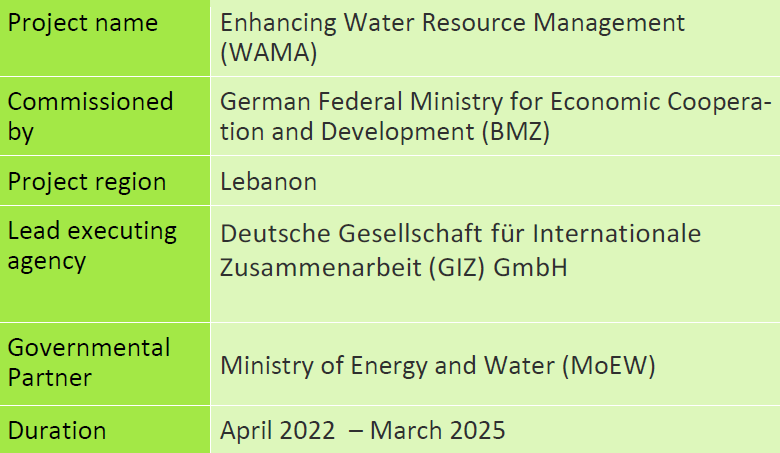 Module (Project) Objective:
Conditions have been created for improving the legal, financial, institutional, and organizational framework for wastewater management
Output 1:
An energy-efficient sewage sludge management system has been piloted by a selected WE at a wastewater treatment plant
Key envisioned activities:
Planning and construction of a sludge management system (Ongoing)
Providing technical and process advice to MoEW on improving inter-ministerial coordination standards and guidelines for sewage sludge management and re-usage
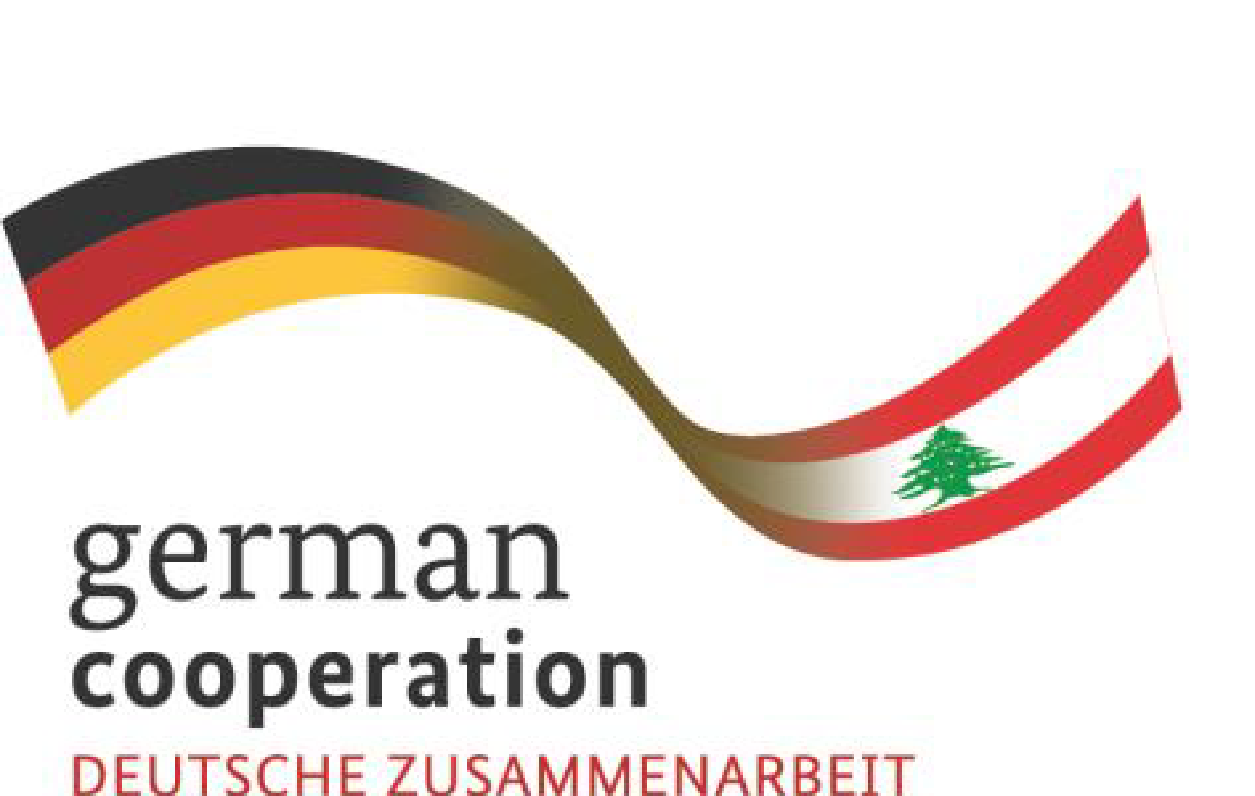 Pilot of an Energy Efficient Sludge Management System .
Page ‹#›
4 May 2023
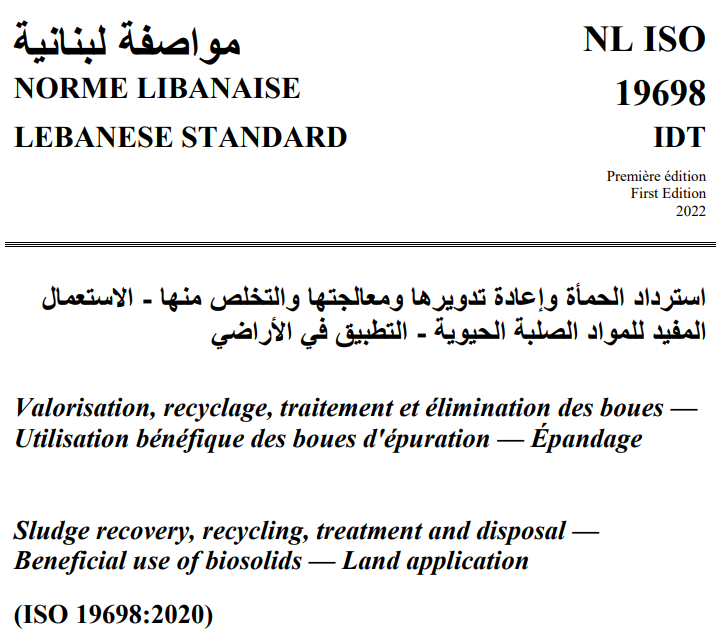 Pilot of an Energy-Efficient Sludge Management System
Context:
Framework:
Ministry of Agriculture 2012 decision prohibits import of sludge regardless of treatment
Lebanon adopted ISO 2020 as-is, with the only modification being upholding the local source limitation
No complete licenses/permits have been issued yet to allow commercial sludge reuse
Actors:
Private entrepreneurs such as CubeX (composting) and C Green (algae)
Non-profit and public users such as WWTP operators (Ablah) and reserves (Chouf)
International organizations piloting/demonstrating sludge treatment to reduce burden of refugee (UNICEF) and host (DAI) wastewater management and promote nexus
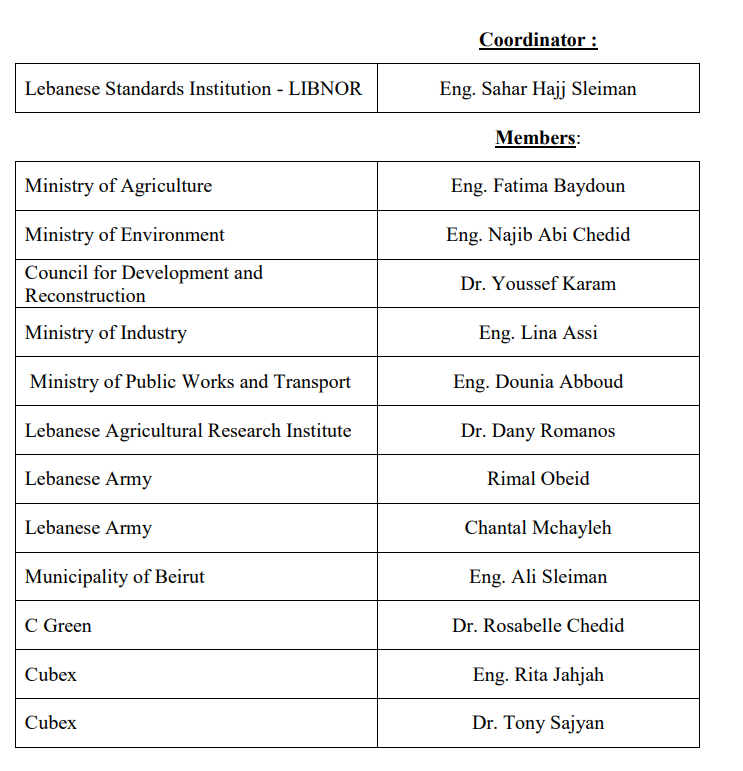 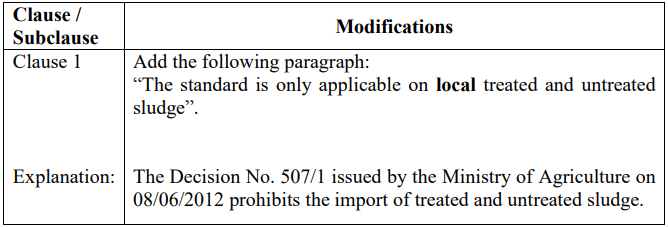 Page ‹#›
26 April 2023
Pilot of an Energy Efficient Sludge Management System
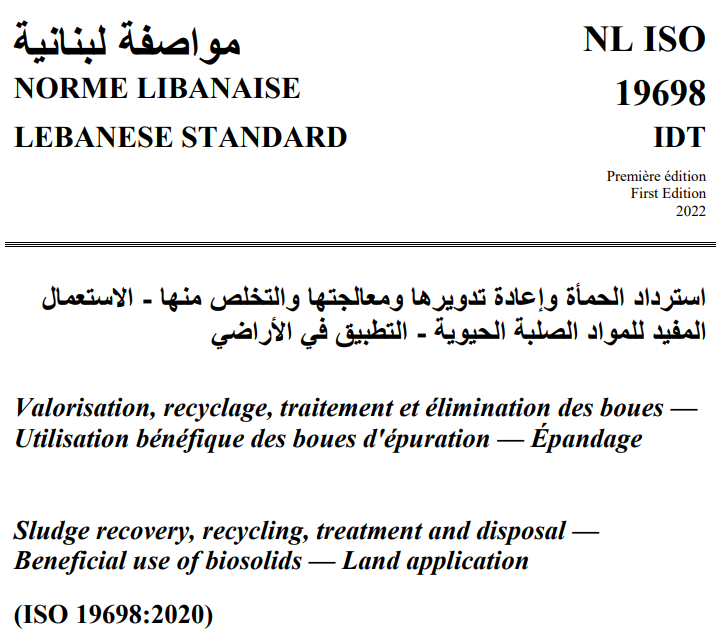 Pilot of an Energy-Efficient Sludge Management System
Opportunity:
Sludge is currently dumped (or landfilled) at high transportation and environmental cost
At best, sludge dewatering/drying is used to reduce the load, but no effective treatment
Sludge has potential in energy recovery, soil enhancement, and land reclamation
Feasibility:
Lebanon imports large quantities of fertilizer/compost for agriculture, generates more than enough sludge to cover the needs (quantitatively)
Crossboundary (USAID) has made a strong case for commercial sludge reuse
Safe reuse needs to be demonstrated empirically to unblock licensing/permitting
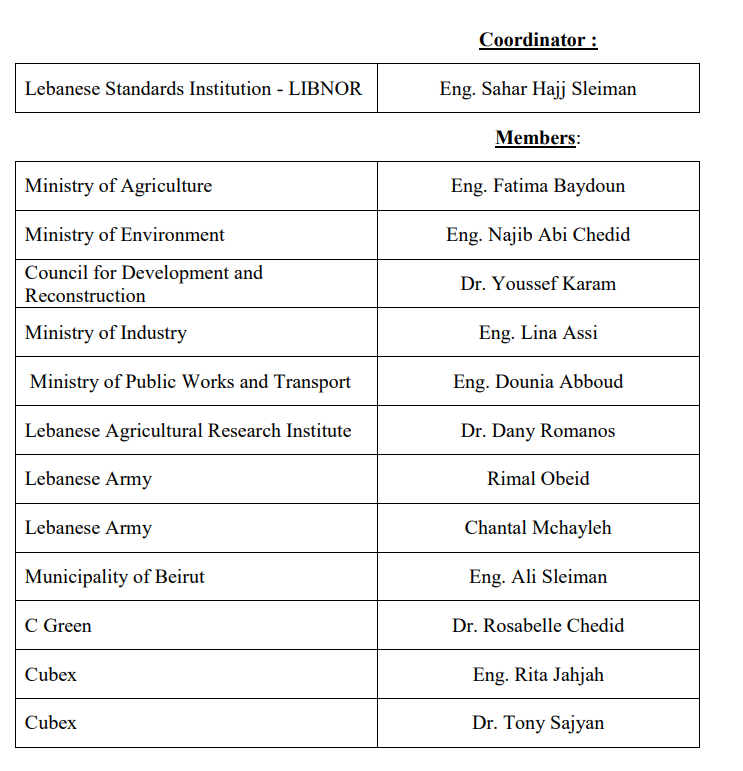 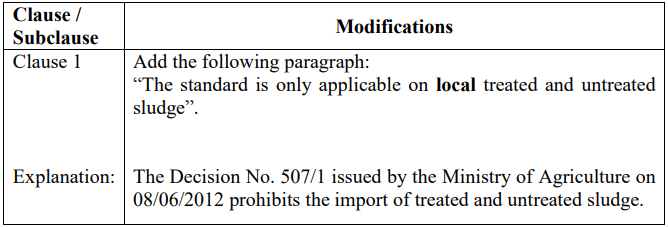 Page ‹#›
26 April 2023
Pilot of an Energy Efficient Sludge Management System
Pilot of an Energy-Efficient Sludge Management System
Selected site (Tebnine WWTP)
Tebnine Wastewater Treatment Plant is located in Bint Jbeil Caza/District, Nabatiyeh Governorate (South)
Tebnine WWTP is designed for secondary treatment of up to 3,500 m3 of wastewater per day, with space/plans for extension to to ~4,800 m3/d 
Current Flows (influent) entering the only operating line (one out of two lines in total) range from 840 to 1,182 m3/d
Quantity of Sludge during normal operation is 70 Tons/Month; Quality is (seemingly) quite promising; Dewatering unit is available
Page ‹#›
26 April 2023
Pilot of an Energy Efficient Sludge Management System
Pilot of an Energy-Efficient Sludge Management System
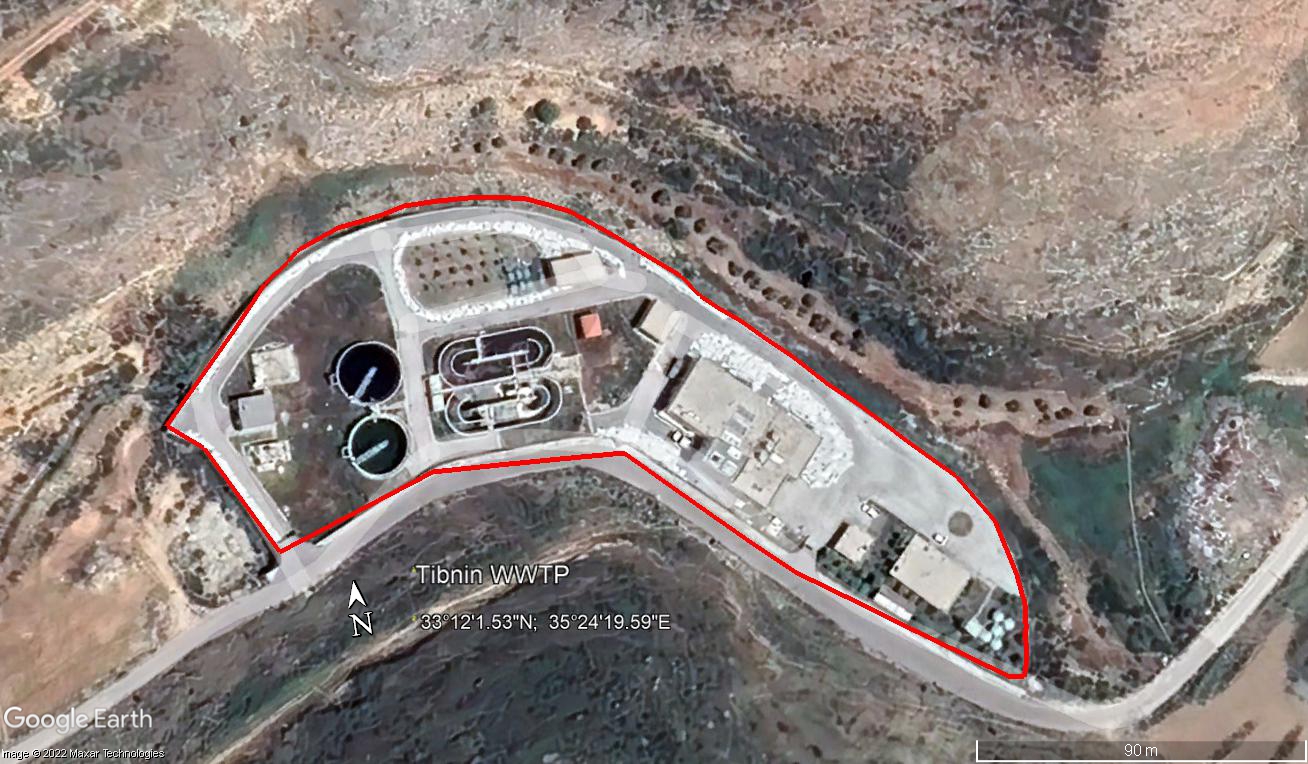 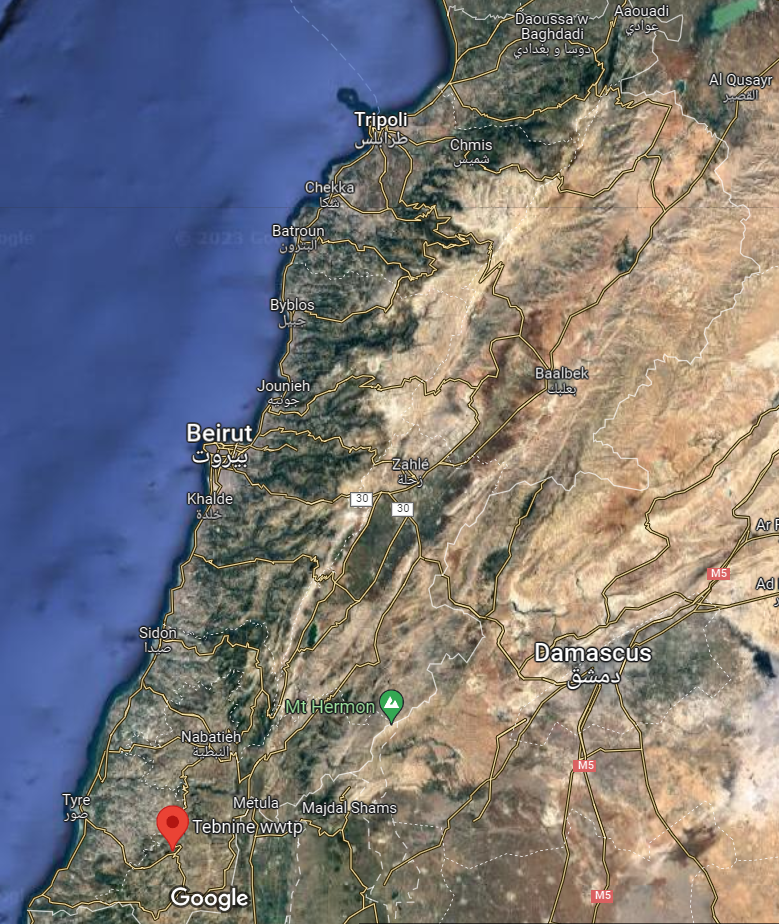 Tebnine Wastewater Treatment Plant
Pilot of an Energy Efficient Sludge Management System
Page ‹#›
22 April 2023
Pilot of an Energy-Efficient Sludge Management System
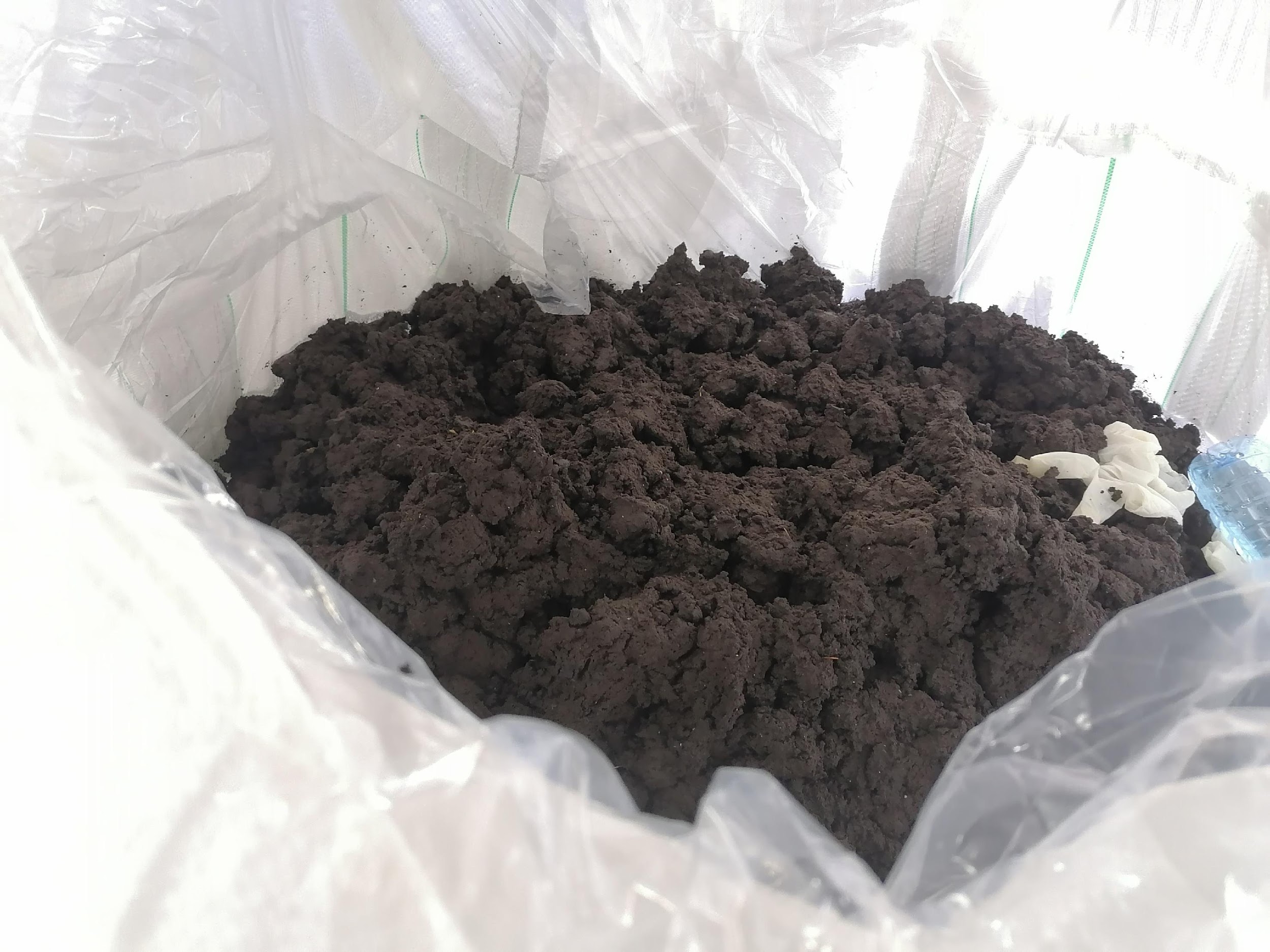 Sludge extracted
Pilot of an Energy Efficient Sludge Management System
Page ‹#›
22 April 2023
Pilot of an Energy-Efficient Sludge Management System
Next Steps
Feasibility study to determine suitable sludge treatment solution, synergies, costs
Deliberation with the South Lebanon Water Establishment (SLWE) and relevant ministries on the preliminary/conceptual design and reuse pilot/scenarios
Solicitation of approvals, detailed design of the solution, construction of the treatment unit, commissioning, handover, etc.
Set up of treatment monitoring and reuse testing protocols/processes with a university, research institute, or (preferably) public institution
[Optional] Commission national study on sludge composition, hazards, potential
Page ‹#›
26 April 2023
Pilot of an Energy Efficient Sludge Management System
Pilot of an Energy-Efficient Sludge Management System
ECAM (Energy Performance and Carbon Emissions Assessment and Monitoring) is a tool to calculate direct and indirect GHG emissions from water supply and wastewater treatment processes
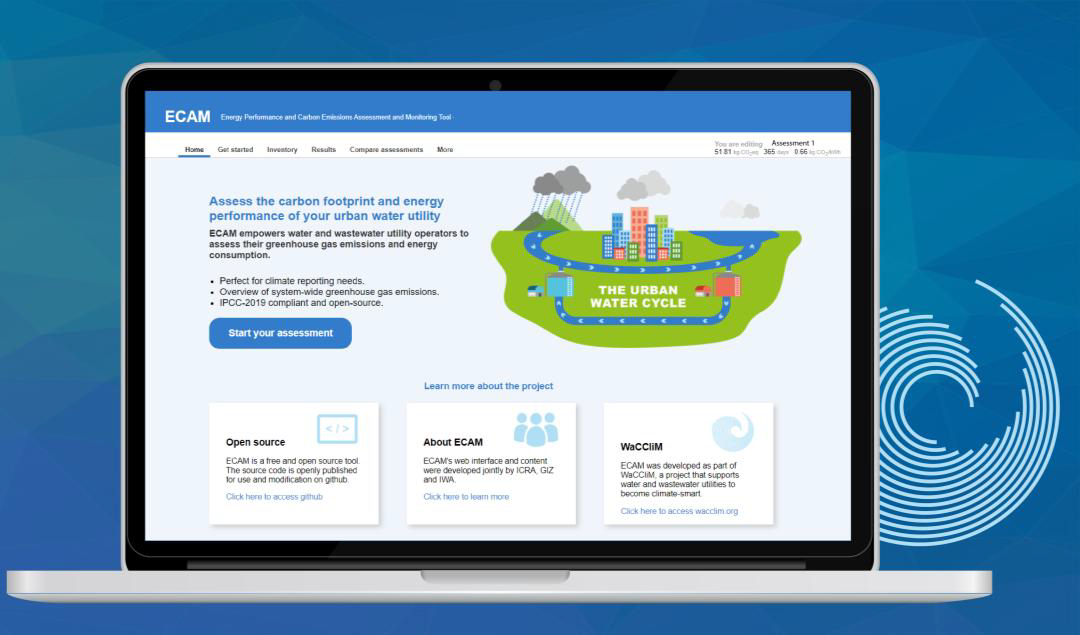 Will be used to calculate baseline and endline GHG emissions especially from Sludge Management
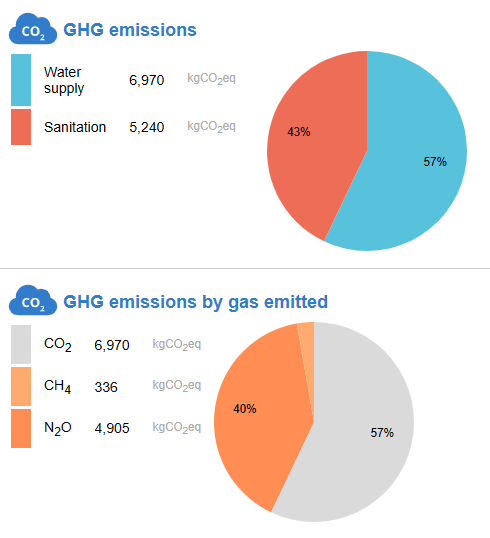 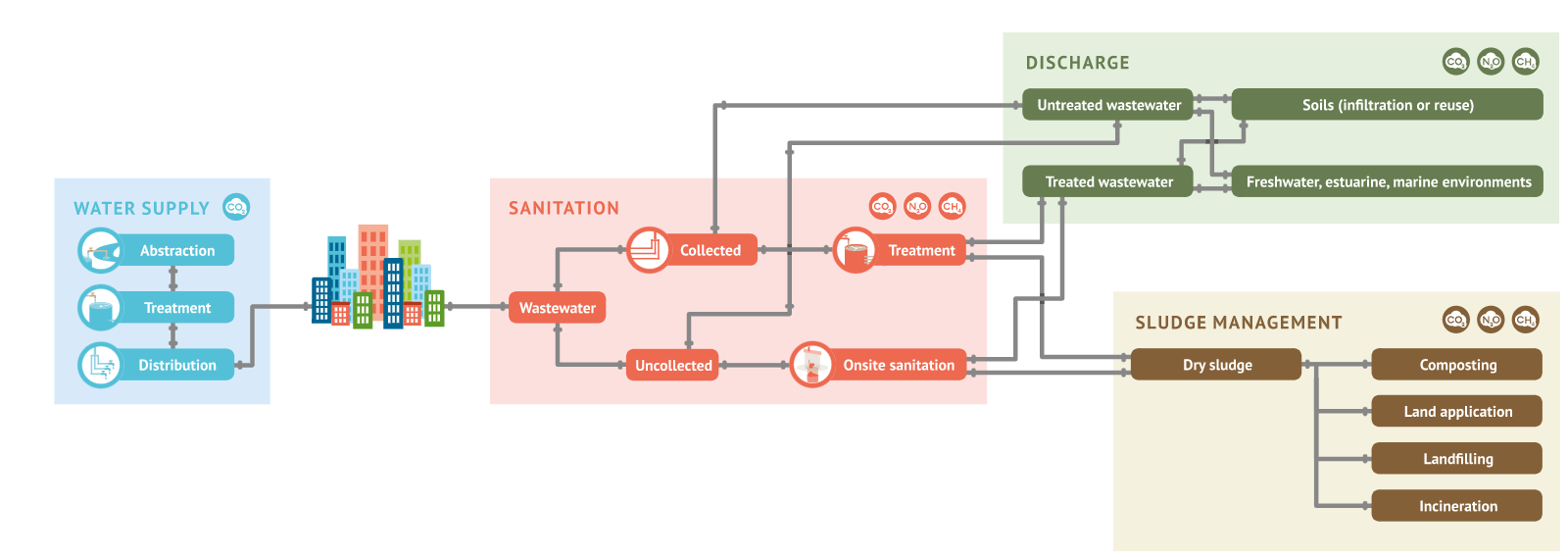 Page ‹#›
26 April 2023
Pilot of an Energy Efficient Sludge Management System